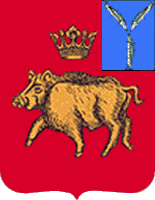 Саратовская область
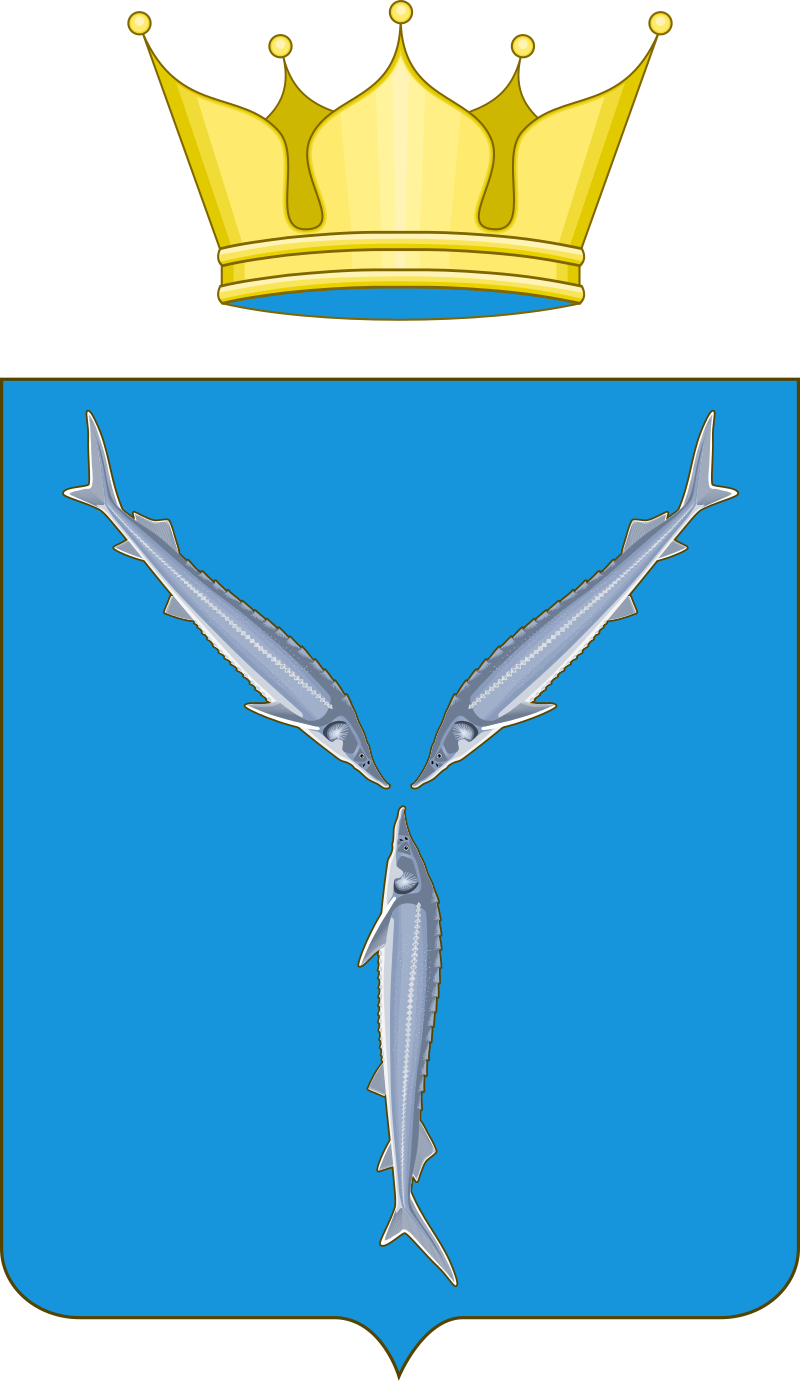 БАЛТАЙСКИЙ 
МУНИЦИПАЛЬНЫЙ  РАЙОН
поместить герб области
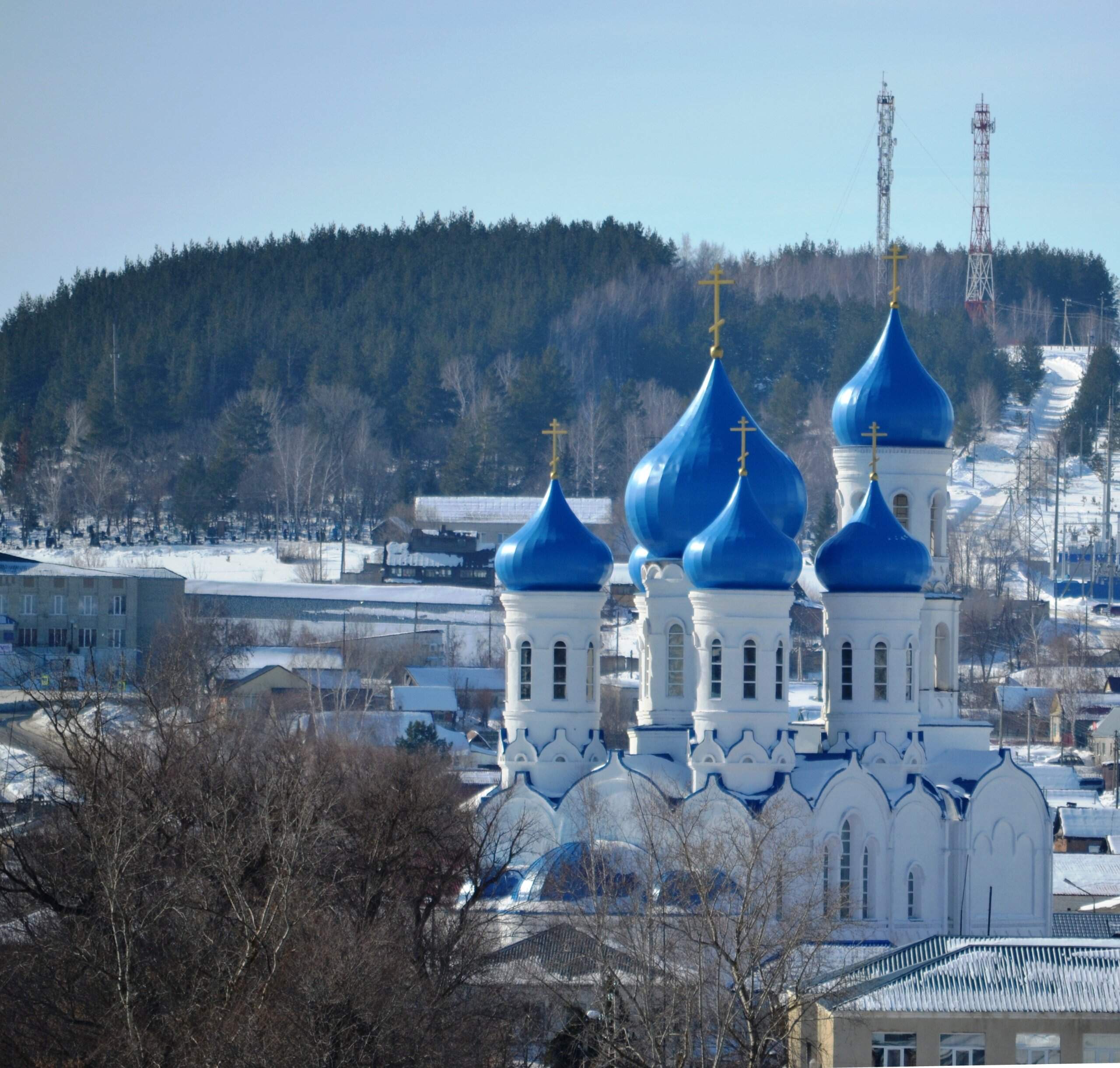 ИНВЕСТИЦИОННЫЙ ПРОФИЛЬ
РОФИЛЬ
В рамках мероприятия «Разработка планов инвестиционного развития муниципальных районов Саратовской области»
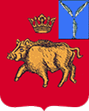 Диагностическая карта по работе с инвесторами и механизм работы с ними 33
Министерства, оказывающие поддержку предпринимателям и инвесторам 34
Меры государственной поддержки 35
Предложения по корректировке мер финансовой и организационной поддержки проектов 36
Образ будущего 37
Контакты 38
Приложения
Цель и задачи проекта 39
План работы 40
Методология разработки инвестиционного профиля. Сбор информации 41
Методология разработки инвестиционного профиля. Анализ собранной информации 42
Методология разработки инвестиционного профиля. Предложения по дальнейшему развитию района 43
Состав рабочей группы 44
Направления сбора информации 45
Выборка организаций индивидуальных предпринимателей 46
Анализ опроса бизнеса 48
Общая характеристика 03
Ресурсная база 04
Преимущества 05
Социально-экономические показатели 06
Занятость и доходы населения 07
Социальная инфраструктура 08
Оценка услуг по жизнеобеспечению 09
Туризм. Достопримечательности 10
Туризм. Знаковые события 13
SWOT- анализ 14
Контент –анализ социальных сетей 15
Организационные проблемы, препятствующие развитию 16
Позиция предпринимателей 17
Топ-действия администрации 18
Механизмы реализации инвестиционного профиля
Основные организации 21
Специализация района и тренды развития 22
Реализуемые инвестиционные проекты 23
Инвестиционные ниши 26
Планируемые к реализации инвестиционные проекты 27
Бизнес кейсы 29
Прорывные инвестиционные идеи 30
Свободные инвестиционные площадки 31
ИНВЕСТИЦИОННЫЙ ПРОФИЛЬ БАЛТАЙСКОГО  МУНИЦИПАЛЬНОГО РАЙОНА
2
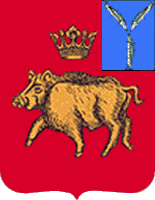 общая характеристика
ОБЩАЯ ХАРАКТЕРИСТИКА
БАЛТАЙСКОГО МУНИЦИПАЛЬНОГО РАЙОНА
Транспортная 






Административное деление
Численность населения
9,9 тыс.чел.

с.Балтай – 3,2 тыс.чел.
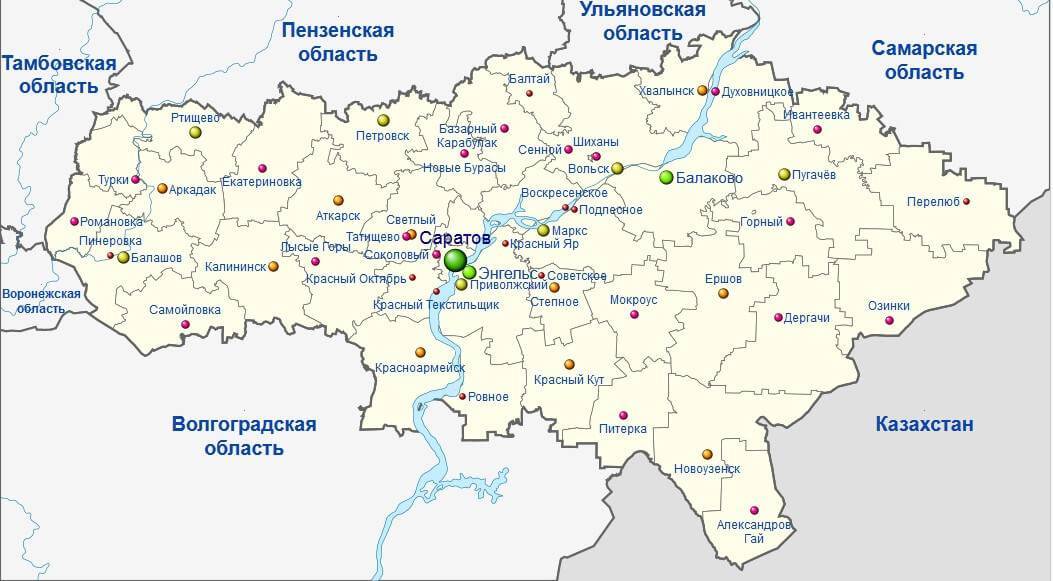 Административный центр-с.Балтай

3 муниципальных 
образования,
       30 населенных пунктов
Транспортная доступность района
автотранспорт
Ст.Барнуковка до с.Балтай 23 км.
производятся погрузочно-разгрузочные операции
ж/д
М-5 «Урал»
автомобильная дорога федерального значения Москва — Рязань — Пенза — Самара — Уфа — Челябинск
ИНВЕСТИЦИОННЫЙ ПРОФИЛЬ БАЛТАЙСКОГО  МУНИЦИПАЛЬНОГО РАЙОНА
3
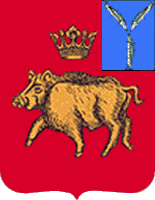 ресурсная база
МЕСТОРОЖДЕНИЯ И ПРОЯВЛЕНИЯ
КЛИМАТ
умеренно-континентальный
> 1 млн. м3
> 26 млн. м3
средняя температура:
в январе -26,3℃, в  августе + 34,7℃
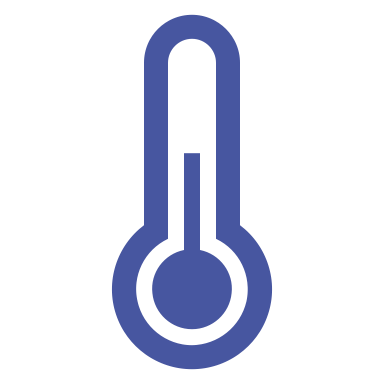 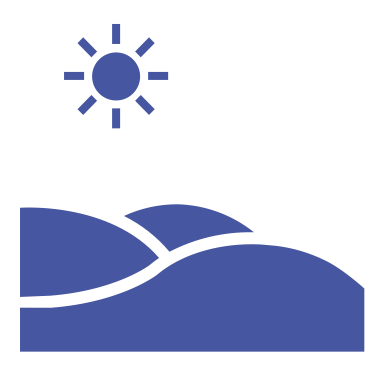 запасов строительных песков
сырья для кирпичного                  производства
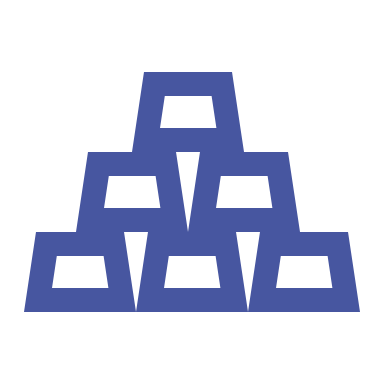 Среднегодовая  норма осадков достигает 530 мм.
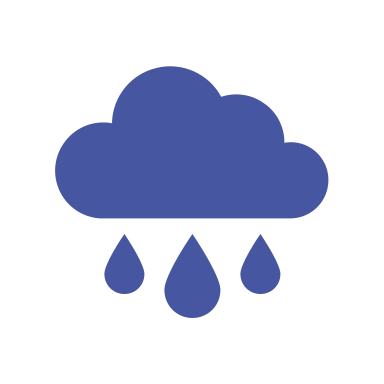 пески используются в 

строительстве
используются в качестве

 кирпичного производства
ЛЕСА, ПОЧВЫ, ВОДНЫЕ РЕСУРСЫ
ЗЕМЛИ
почвы
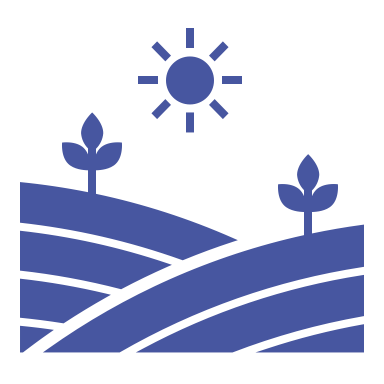 площадь 26,2 тыс.га
общая площадь 125,4 тыс. га
преобладают черноземные
     
      почвы                          
 
     подходят для  с/х производства
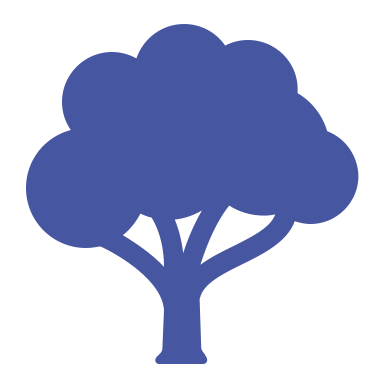 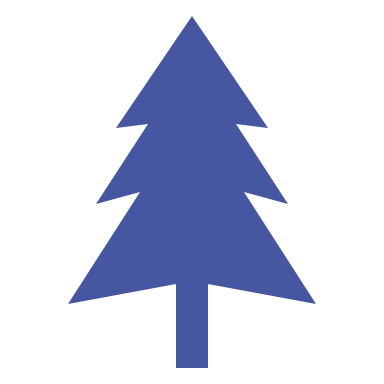 смешанный лес
водный фонд
415 га
часть рек протекает на юго-восток (р.Алай, р. Донгуз и др.) и в западном направлении (р. Уза, р.Грязнуха). 
есть ресурсы для разведения рыб разных пород
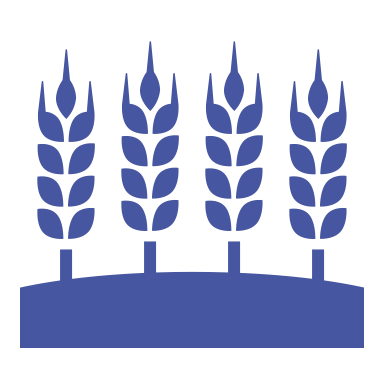 земли с/х назначения
94,8 тыс. га
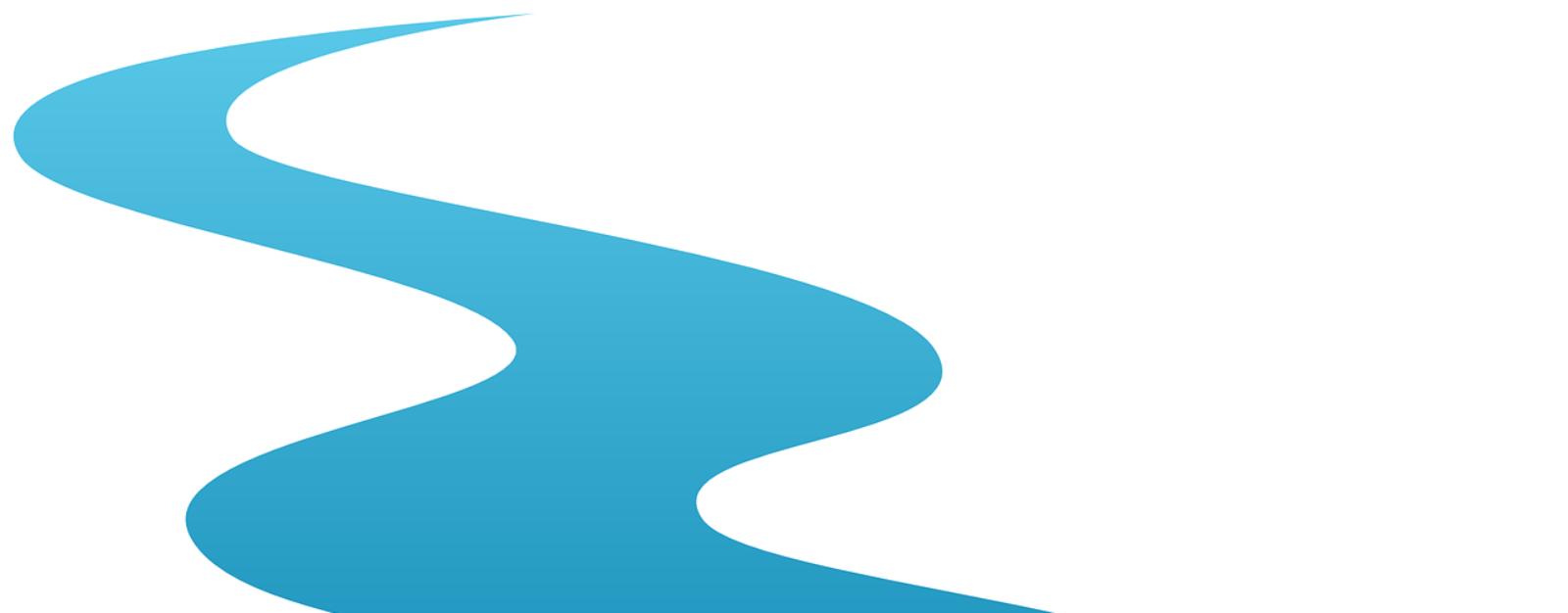 земли промышленности, энергетики, транспорта и т.д
0,4 тыс. га
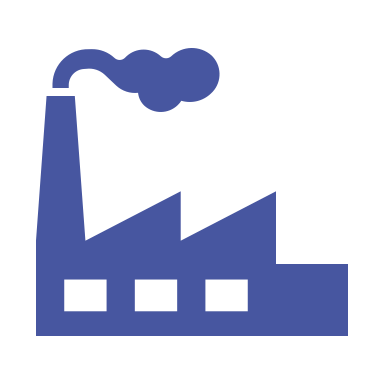 ИНВЕСТИЦИОННЫЙ ПРОФИЛЬ БАЛТАЙСКОГО  МУНИЦИПАЛЬНОГО РАЙОНА
4
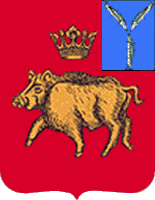 преимущества
ПРЕИМУЩЕСТВА
БАЛТАЙСКОГО  МУНИЦИПАЛЬНОГО РАЙОНА
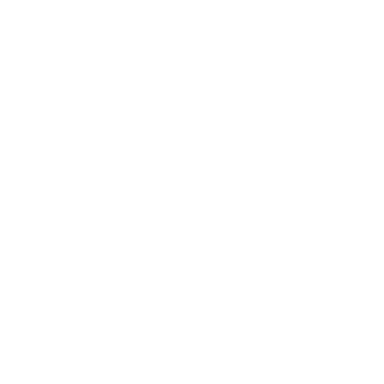 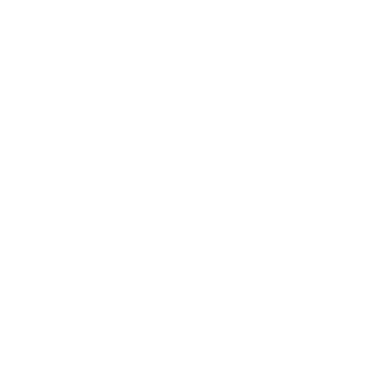 БЛИЗОСТЬ 
К  РЕГИОНАЛЬНОМУ АДМИНИСТРАТИВНОМУ ЦЕНТРУ

138  км Саратов
РАЗВИТЫЙ АГРОПРОМЫШЛЕННЫЙ СЕКТОР
ВЫГОДНОЕ ЭКОНОМИКО-ГЕОГРАФИЧЕСКОЕ ПОЛОЖЕНИЕ

Район граничет с Павловским районом Ульяновской области, Неверкинским и Камешкирским и Вольским районами Саратовской области
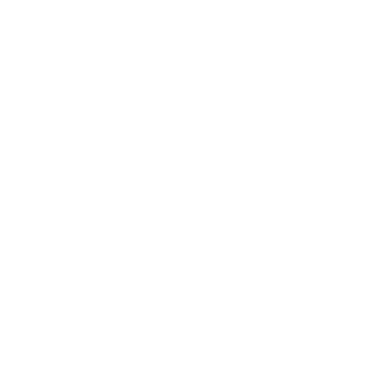 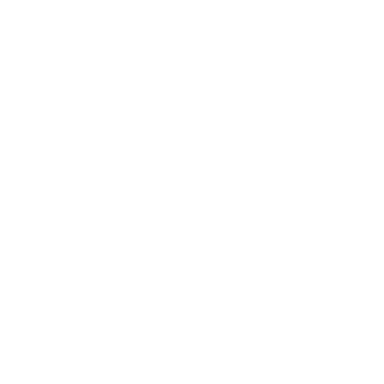 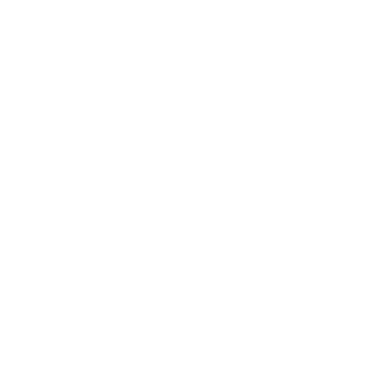 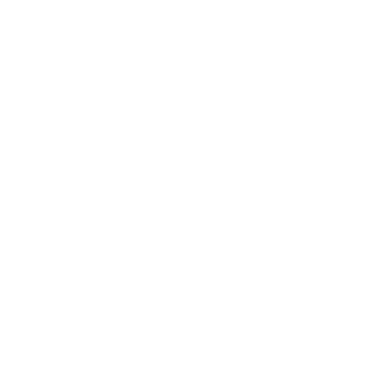 ТРАНСПОРТНАЯ 
ДОСТУПНОСТЬ
РАЙОНА


ж/д и автомобильный 
транспорт
ПРИРОДНЫЕ И ПРАВОСЛАВНЫЕ ДОСТОПРОМЕЧАТЕЛЬНОСТИ
СВОБОДНЫЕ ИНВЕСТИЦИОННЫЕ ПЛОЩАДКИ 

По состоянию на 01.01.2024 3 ед.
ИНВЕСТИЦИОННЫЙ ПРОФИЛЬ БАЛТАЙСКОГО  МУНИЦИПАЛЬНОГО РАЙОНА
5
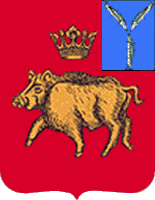 социально-экономические показатели
СОЦИАЛЬНО-ЭКОНОМИЧЕСКИЕ ПОКАЗАТЕЛИ
БАЛТАЙСКОГО  МУНИЦИПАЛЬНОГО РАЙОНА
СТРУКТУРА ОТГРУЖЕННОЙ    ПРОДУКЦИИ ПО ВИДАМ ЭКОНОМИЧЕСКОЙ ДЕЯТЕЛЬНОСТИ          В 2023 ГОДУ (%)
объем инвестиций 
в основной капитал (без МСП)
 млн руб.
120,5
146,2
78,9
отгрузка продукции по организациям, не относящихся к МСП
млн. руб.
средний размер пенсии
руб.
*данные не публикуются по другим видам в целях обеспечения конфиденциальности первичных статистических данных
17 535
14 069
16 472
520,2
445,1
502,8
общий фонд оплаты труда       по крупным и средним организациям
млн. руб.
индекс промышленного производства
%.
средняя з/п по крупным и средним организациям
руб.
437,2
480,1
422,2
112,9
54,9
68,4
30 898
35 031
27 355
2021
2022
2023
ИНВЕСТИЦИОННЫЙ ПРОФИЛЬ БАЛТАЙСКОГО  МУНИЦИПАЛЬНОГО РАЙОНА
*В среднем на l муниципалитет Нижегородской области
6
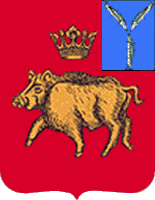 занятость и доходы населения
ЗАНЯТОСТЬ И ДОХОДЫ НАСЕЛЕНИЯ
*темп роста указан в процентах к предыдущему году
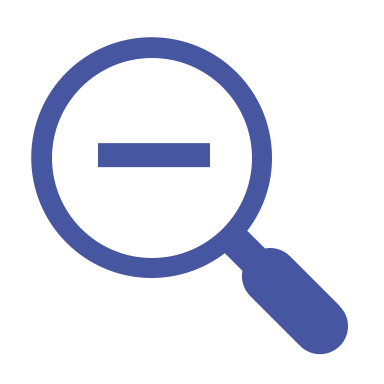 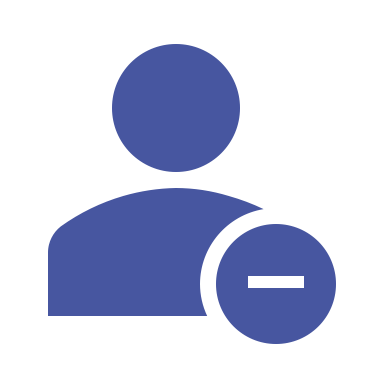 СРЕДНЕМЕСЯЧНАЯ ЗАРАБОТНАЯ ПЛАТА РАБОТНИКОВ
ПО ОТРАСЛЯМ В 2023 ГОДУ
1,4%
73
чел.
регистрируемая безработица
безработные граждане*
0,4%
5,9 тыс. чел.
показатели по Саратовской области на 01.01.2024
показатели по Саратовской области
на 01.01.2024
ИНВЕСТИЦИОННЫЙ ПРОФИЛЬ БАЛТАЙСКОГО  МУНИЦИПАЛЬНОГО РАЙОНА
*Нетрудоустроенные граждане на 01.01.2023
7
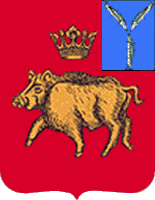 социальная инфраструктура
СОЦИАЛЬНАЯ ИНФРАСТРУКТУРА
ЗДРАВОХРАНЕНИЕ
КУЛЬТУРА
СПОРТ
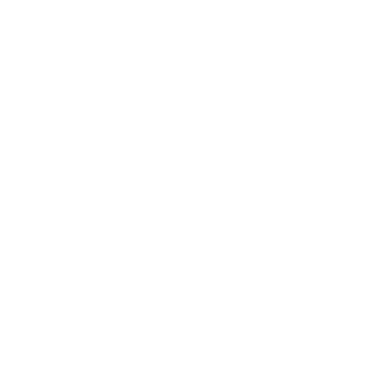 ОБРАЗОВАНИЕ
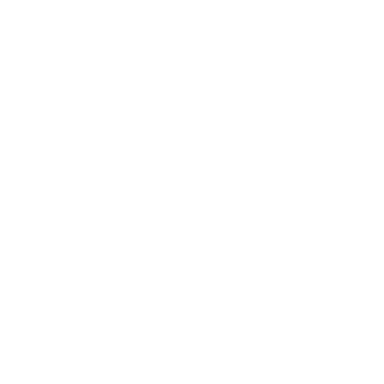 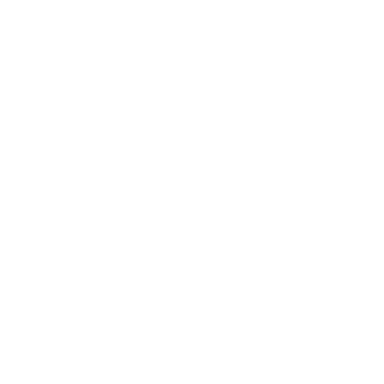 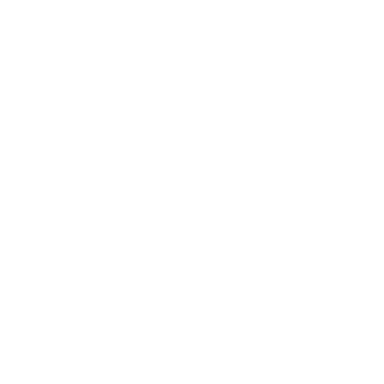 14 
клубных учреждений
252 учащихся
3 учреждения
32 
стационарных 
коек
1 
ФОК
дошкольного образования
10 библиотек
9
фельдшерско-акушерских  пункта
395
учащихся
2 учреждения
14 
спортзалов
1 
музей
доп.
образования
11 памятников, обелисков
1
амбулаторно-поликлиническое учреждение
980 учащихся
7 учреждений
1 
стадион
школьного образования
1
туристический маршрут


1
учреждение дополнительного образования
27 
плоских спортивных
сооружений
5 
стационарных отделений


1
отделение врача общей практики
ИНВЕСТИЦИОННЫЙ ПРОФИЛЬ БАЛТАЙСКОГО  МУНИЦИПАЛЬНОГО РАЙОНА
*
8
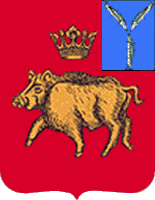 оценка услуг по жизнеобеспечению
ОЦЕНКА УСЛУГ ПО ЖИЗНЕОБЕСПЕЧЕНИЮ
ТРАНСПОРТНОЕ ОБСЛУЖИВАНИЕ
ОРГАНИЗАЦИЯ ТЕПЛОСНАБЖЕНИЯ
ОРГАНИЗАЦИЯ ЭЛЕКТРОСНАБЖЕНИЯ
КАЧЕСТВО АВТОМОБИЛЬНЫХ ДОРОГ
ОРГАНИЗАЦИЯ ГАЗОСНАБЖЕНИЯ
ОРГАНИЗАЦИЯ ВОДОСНАБЖЕНИЯ
ВЫВОДЫ
хорошее качество услуг транспортного обслуживания, электроснабжения, теплоснабжения, газоснабжения
удовлетворительное качество услуг водоснабжения, качество автомобильных дорог
ИНВЕСТИЦИОННЫЙ ПРОФИЛЬ БАЛТАЙСКОГО  МУНИЦИПАЛЬНОГО РАЙОНА
9
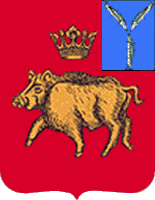 туризм
ДОСТОПРИМЕЧАТЕЛЬНОСТИ МР
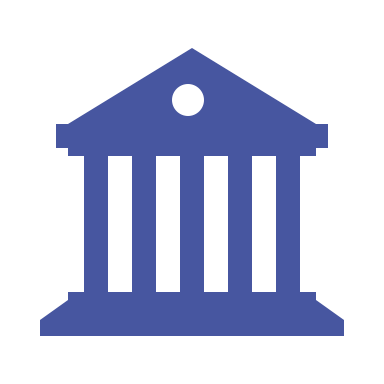 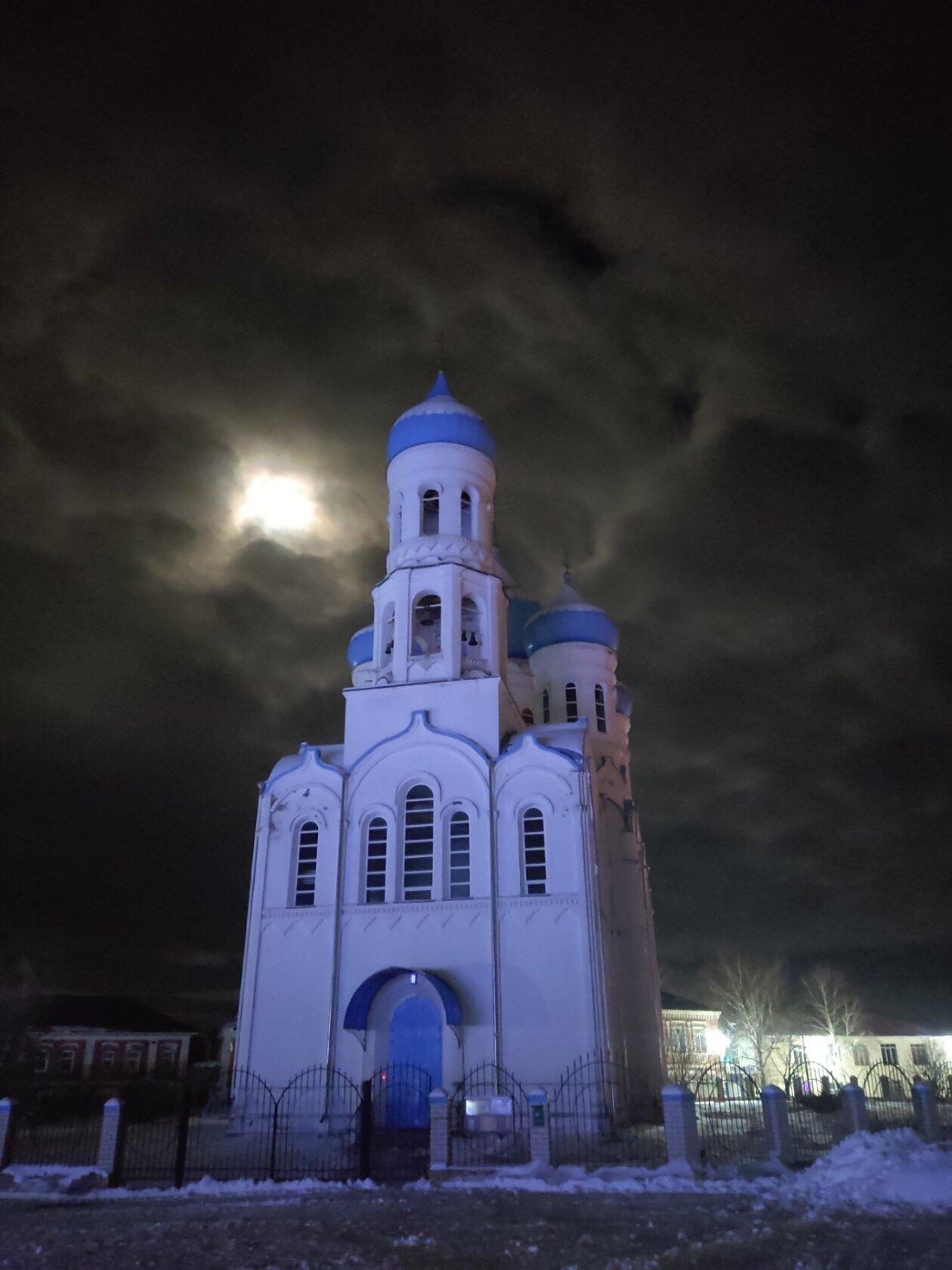 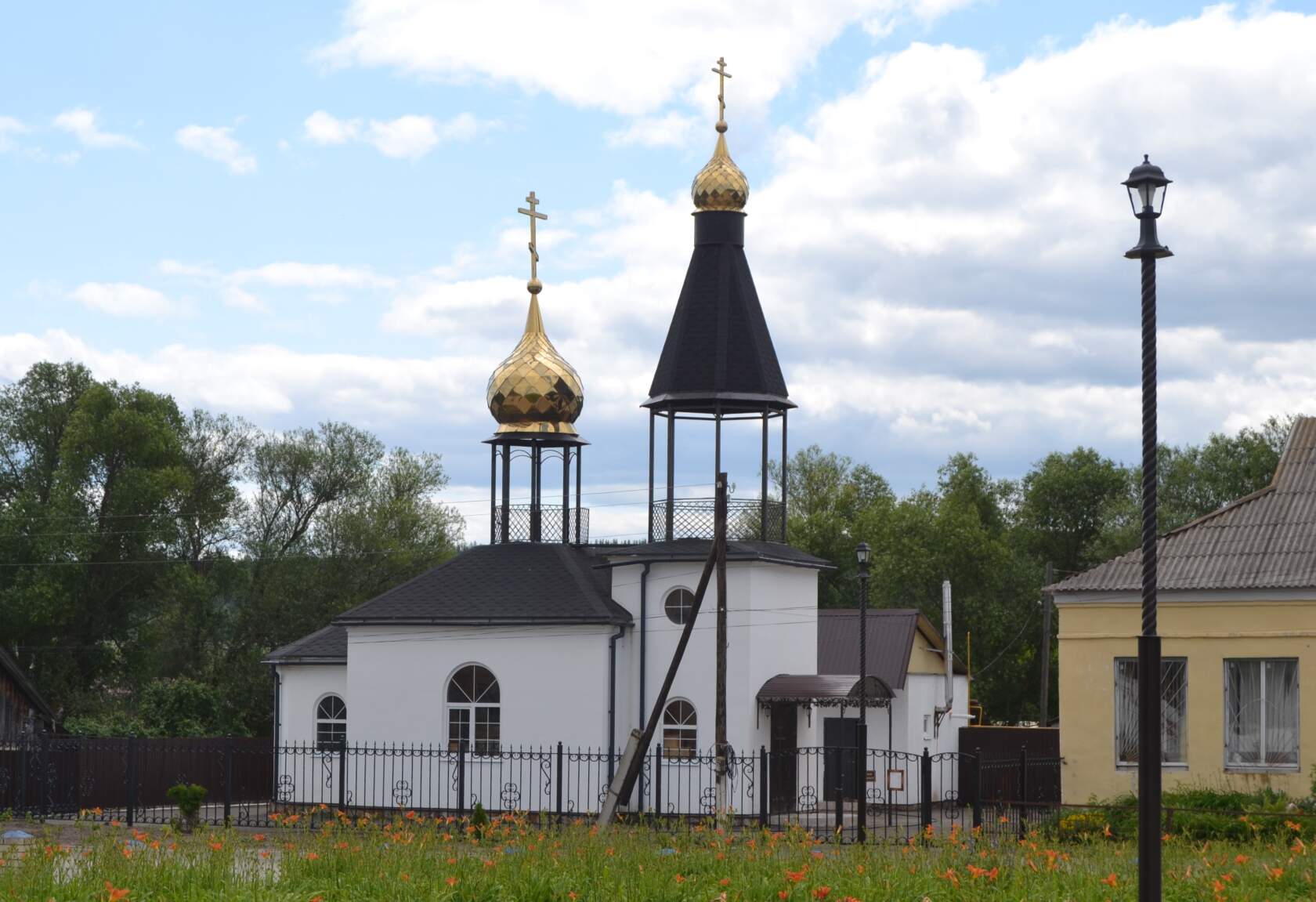 227,3%**
2500 чел.
Приход  храма в честь иконы Божией Матери «Знамение» с. Садовка
посетило музей в 2023 г.
Храм Покрова Пресвятой Богородицы с. Балтай
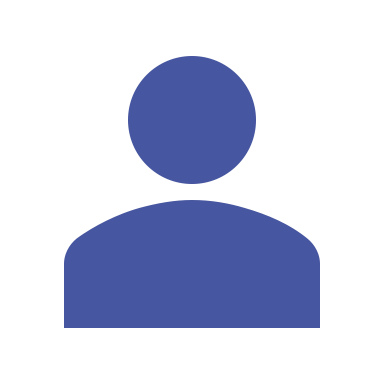 +353%**
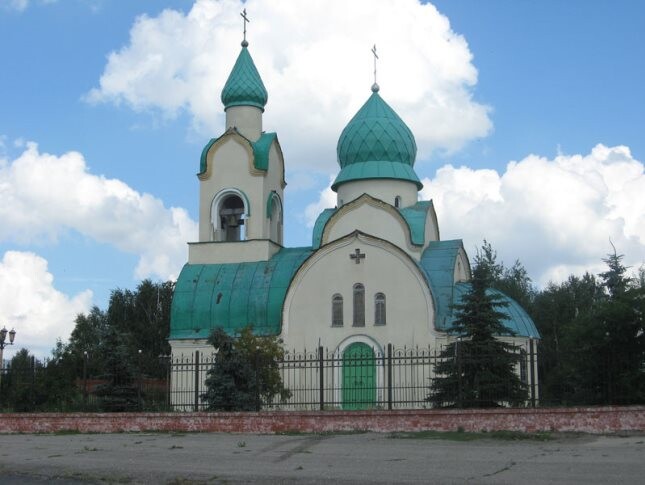 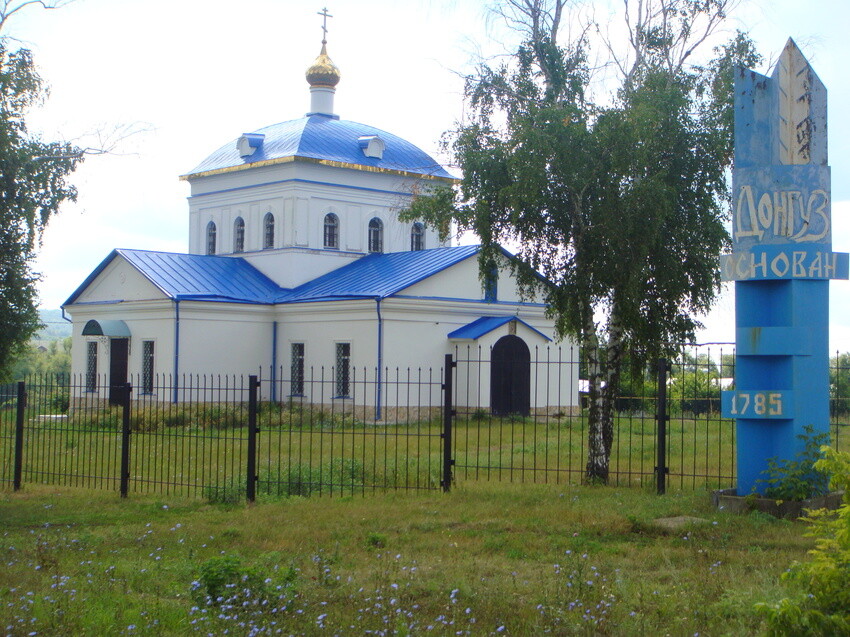 1
экскурсия
из них, 1 выездная
Храм святого благоверного великого князя Димитрия Донского с. Столыпино
проведено в 2023 г.
Храм Архангела Михаила в с. Донгуз
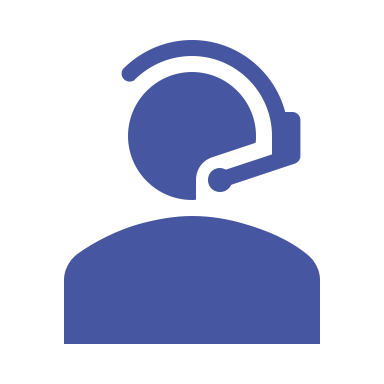 - %**
100
человек
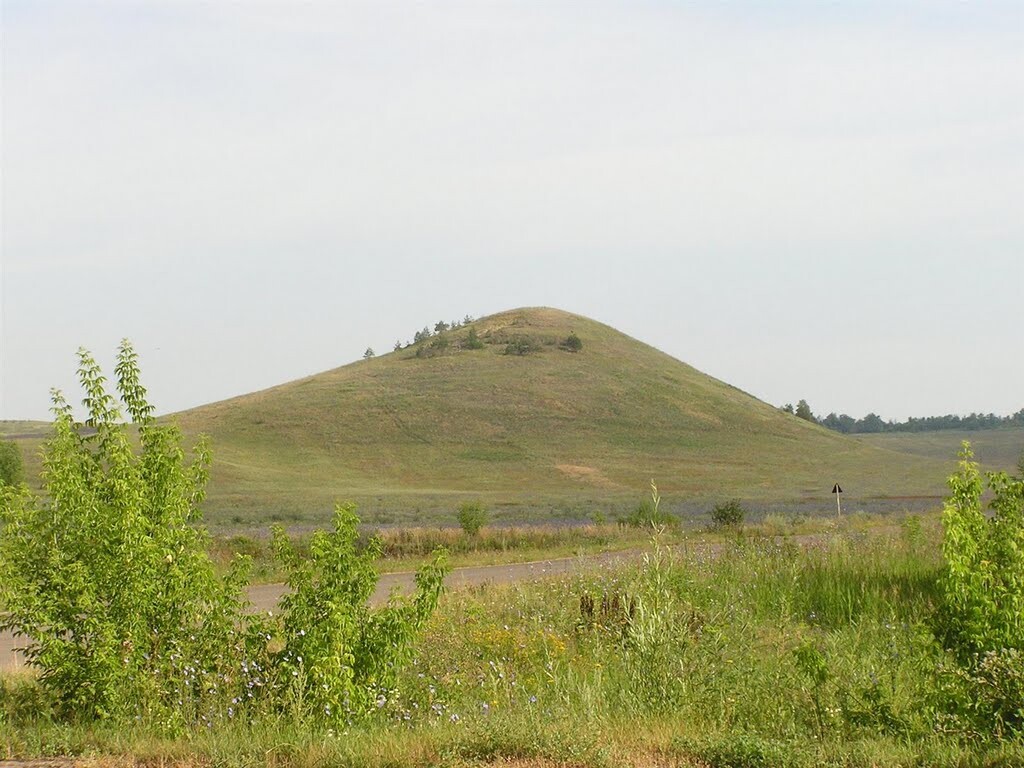 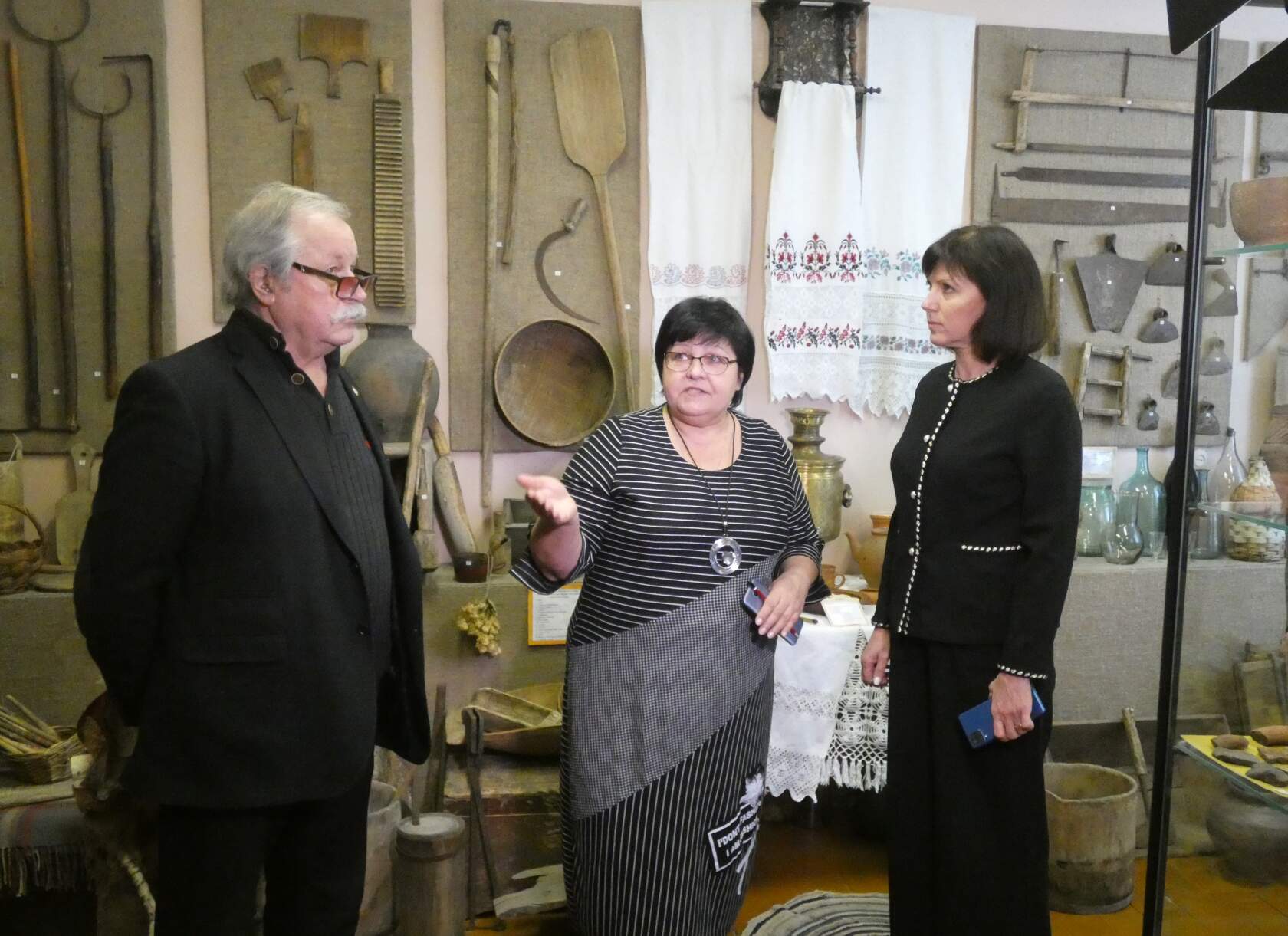 обслужено экскурсиями
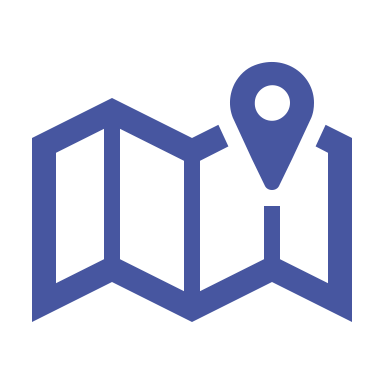 география туристов
историко-краеведческий музей с.Балтай
Саратов

Балаково

Балашов
гора Шихан
ИНВЕСТИЦИОННЫЙ ПРОФИЛЬ БАЛТАЙСКОГО  МУНИЦИПАЛЬНОГО РАЙОНА
10
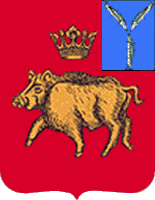 туризм
ДОСТОПРИМЕЧАТЕЛЬНОСТИ МР
Жилой дом с торговой лавкой Багаевых, конец ХIХ в. с.Балтай
Здание волостного правления, конец ХIХ в. с.Балтай
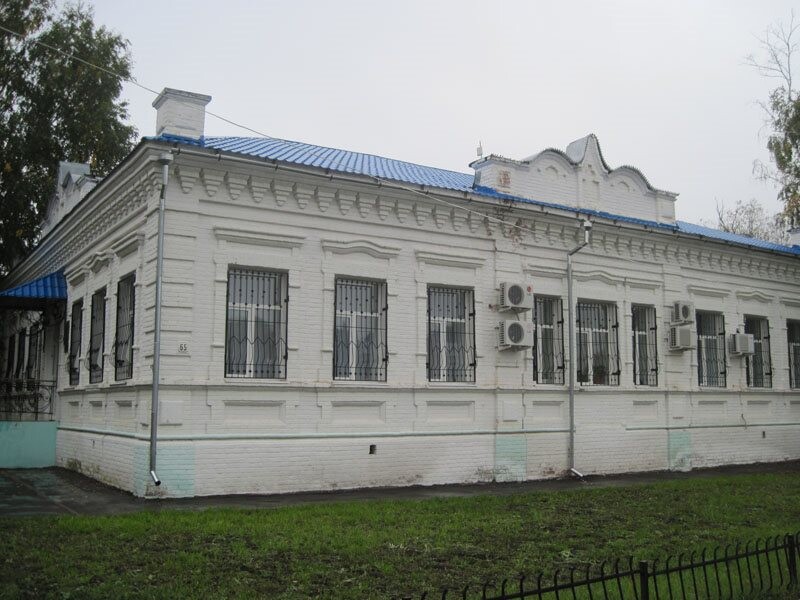 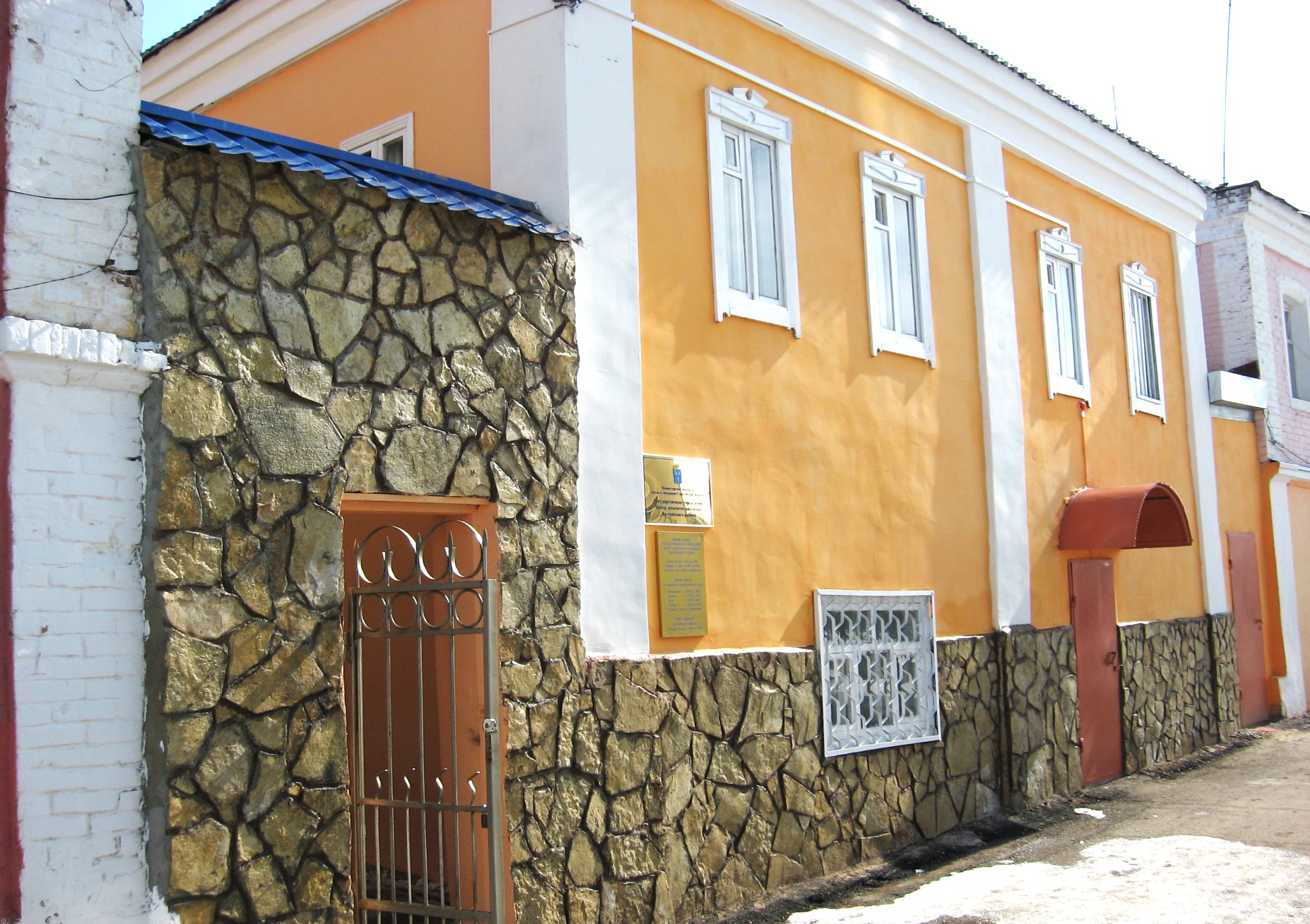 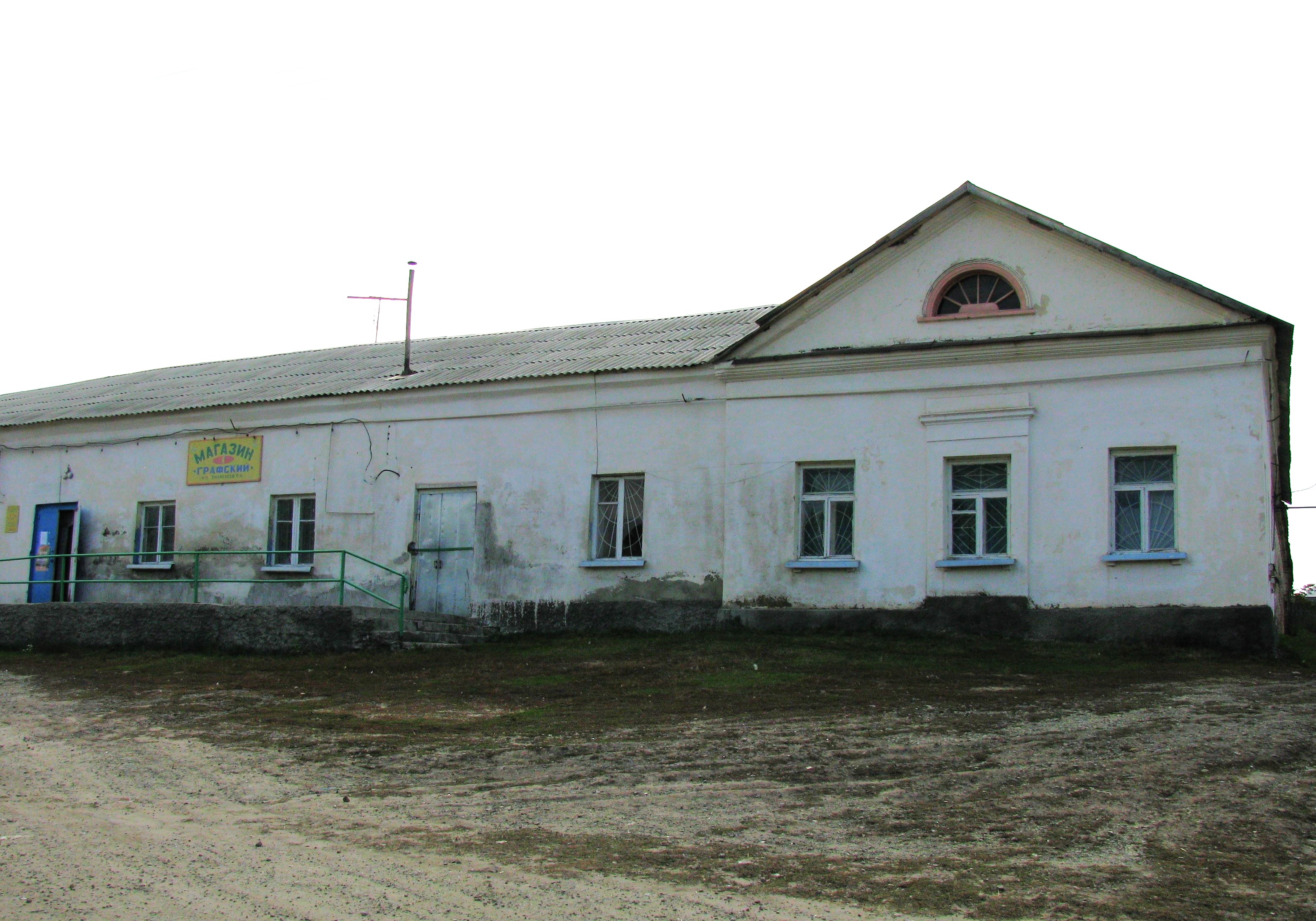 Помещения для обслуги на заднем дворе усадьбы графа Нессельроде 
с.Царевщина
Колонка на ст.Барнуковка для закачивания воды в котел паровоза, конец XIX- нач.XX в. 
ст,Барнуковка
Жилой дом с торговой лавкой Алексея  Хахалина, конец XIX в.
с. Балтай
Мельница Сенотова В.М. 1907-1911 гг.
с.Балтай
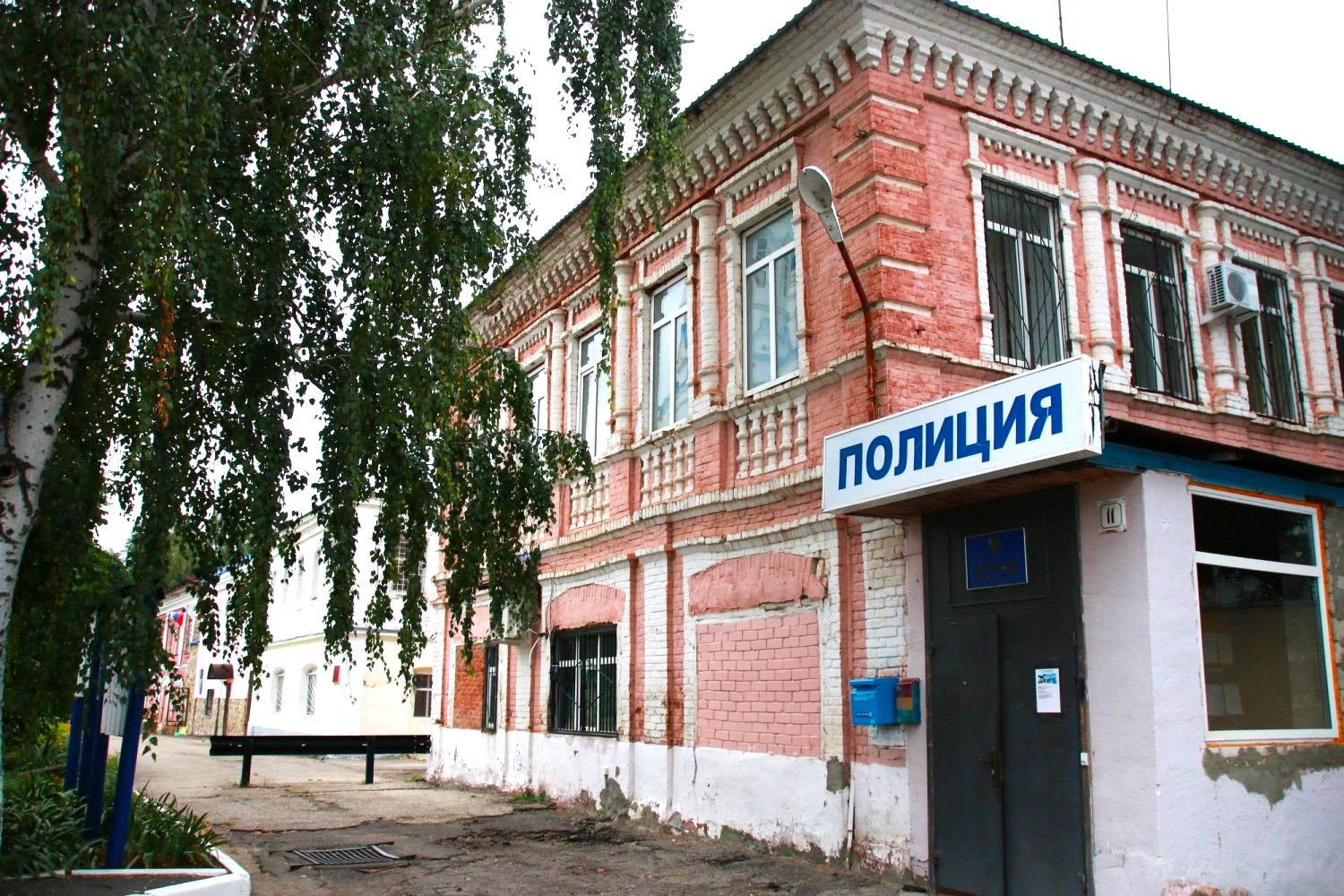 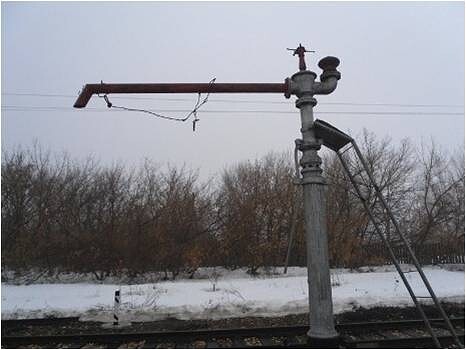 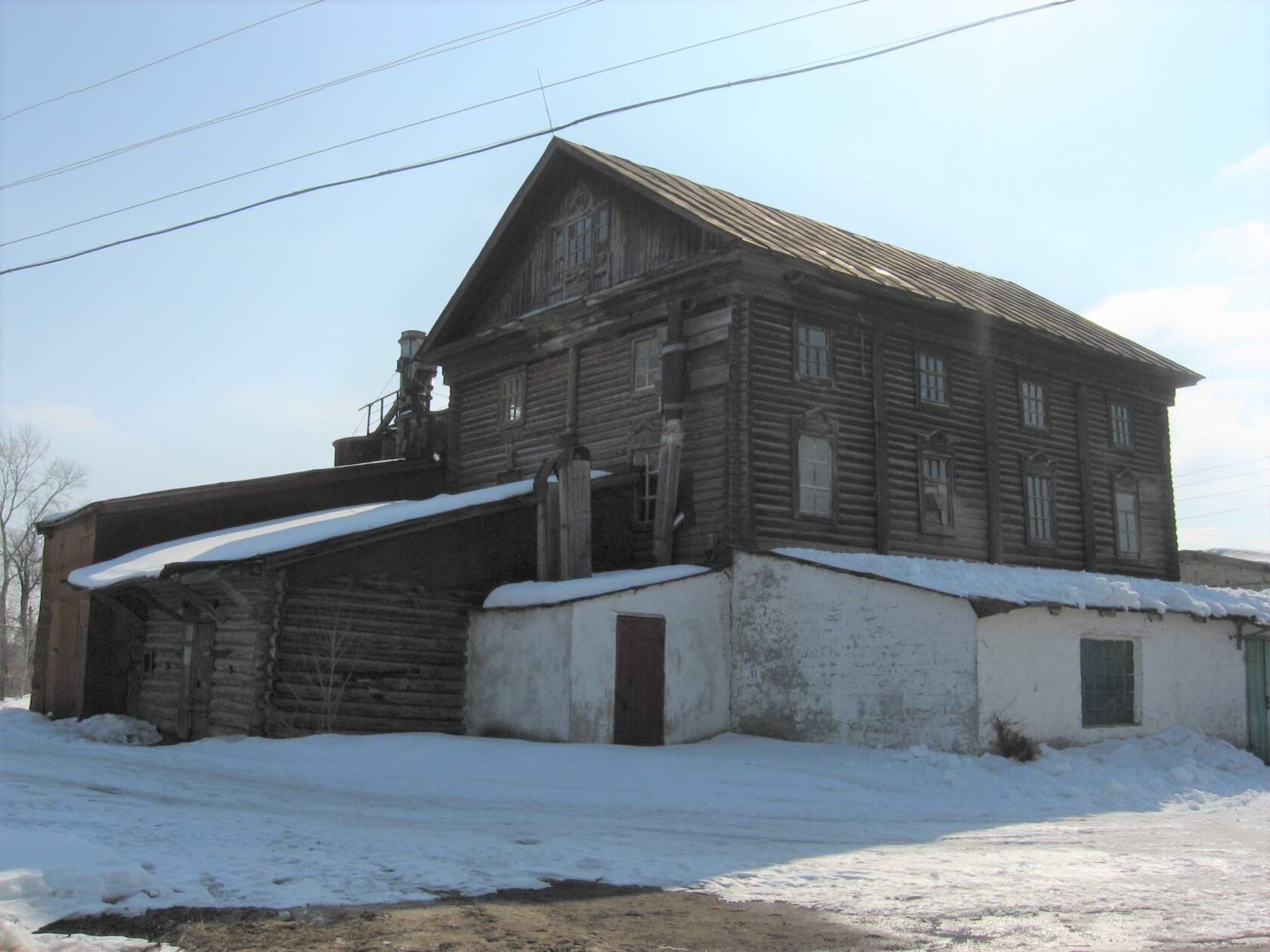 Здание амбулатории Царевщинской больницы, кон. XIX- нач.XX в.
с.Царевщина
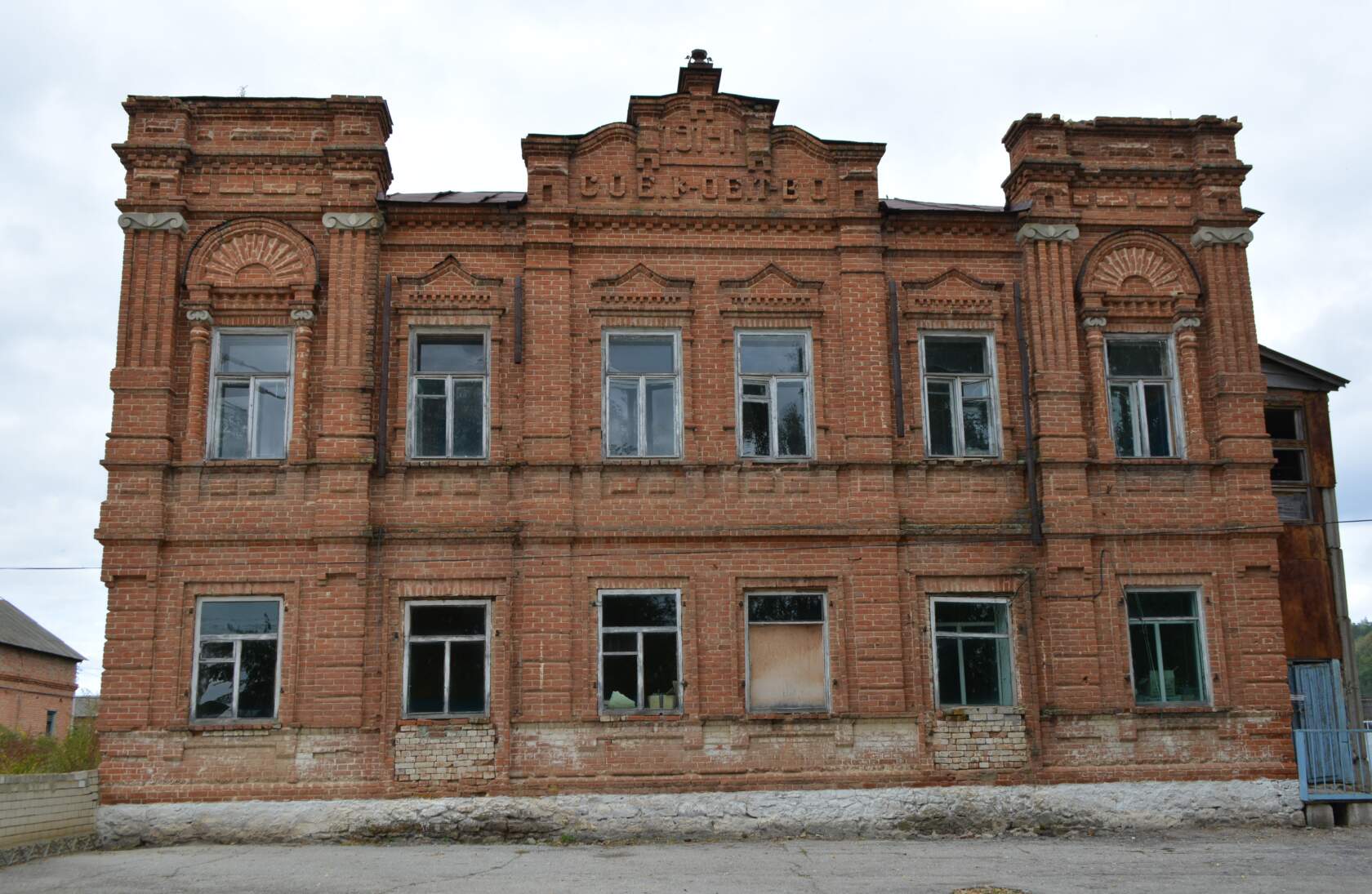 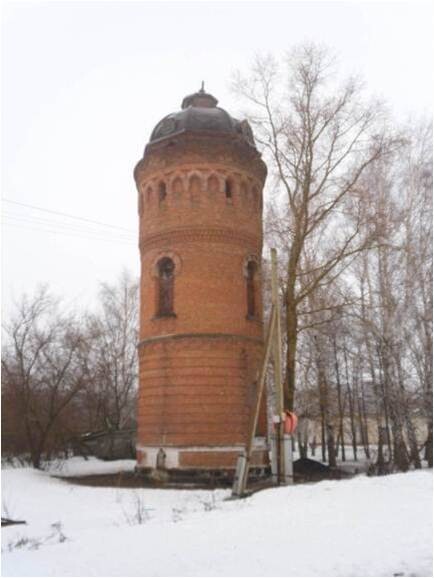 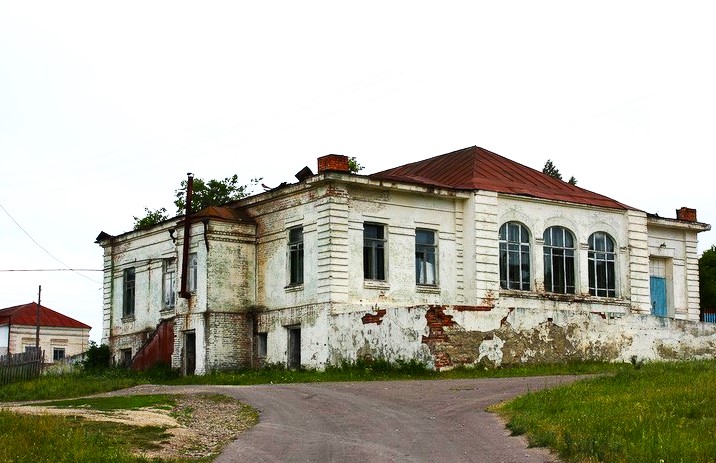 Водонапорная башня, конец XIX-  нач.XXв. 
ст.Барнуковка
Здание ссудо-сберегательного товарищества, 1914 г.
с.Садовка
ИНВЕСТИЦИОННЫЙ ПРОФИЛЬ БАЛТАЙСКОГО  МУНИЦИПАЛЬНОГО РАЙОНА
11
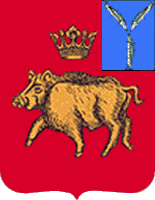 туризм
ДОСТОПРИМЕЧАТЕЛЬНОСТИ МР
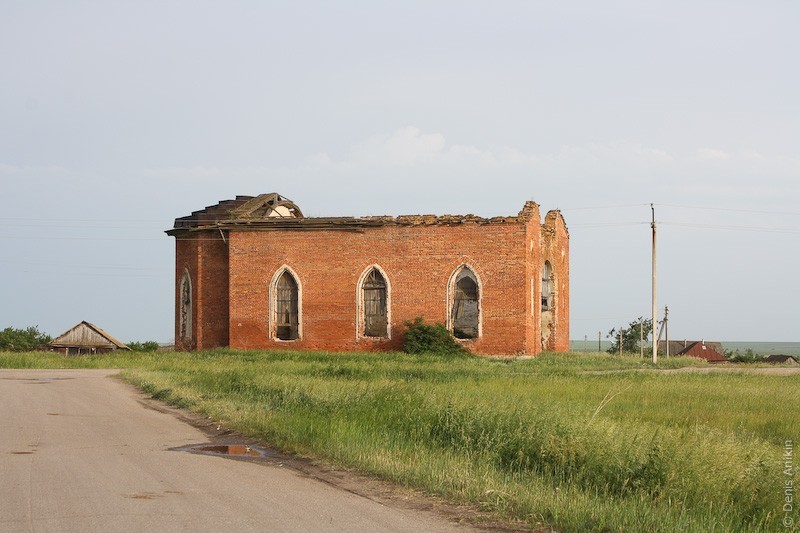 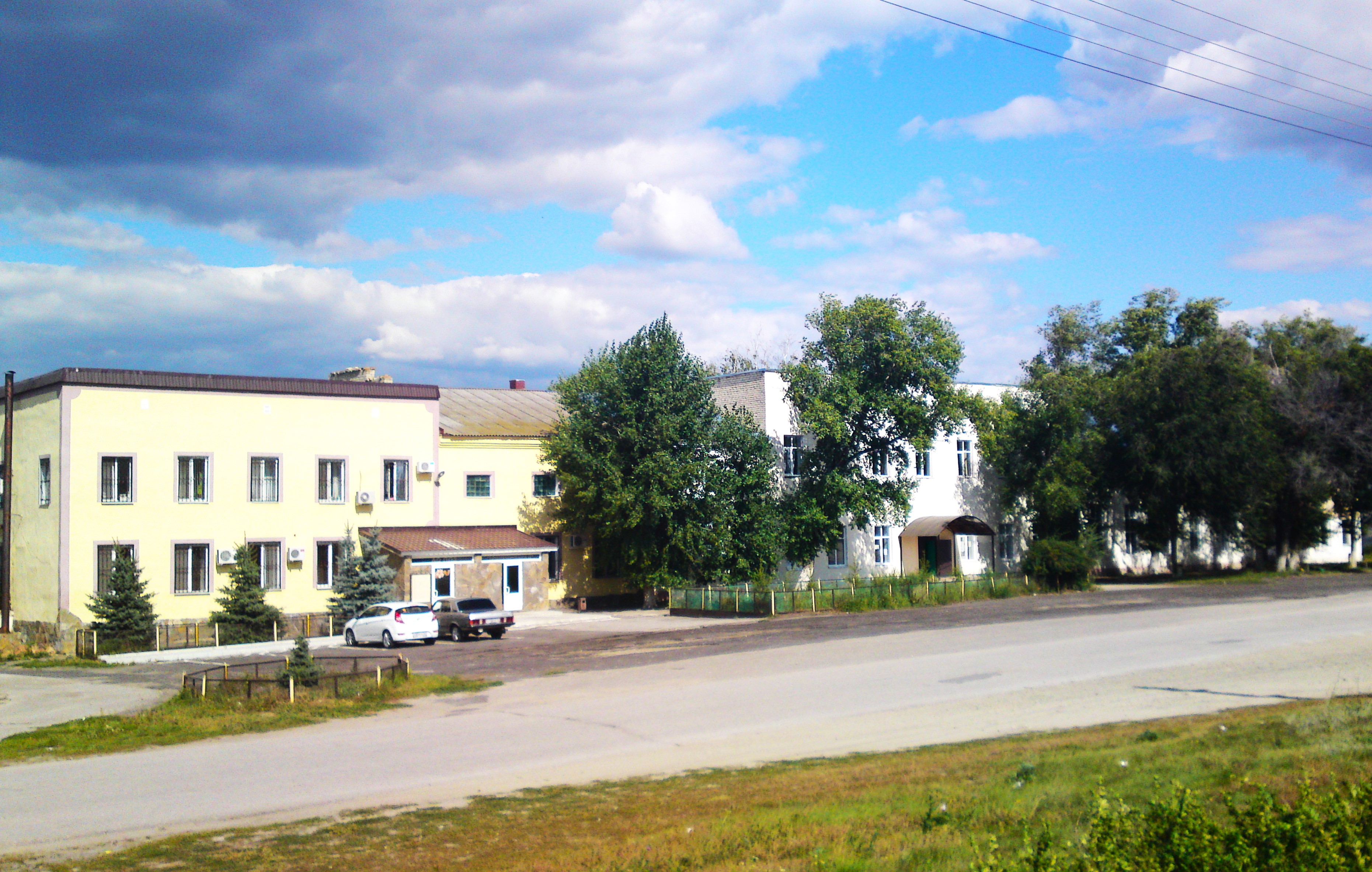 Жилой дом с торговой лавкой Хахалина Г.С., конец ХIХ в 
с. Балтай
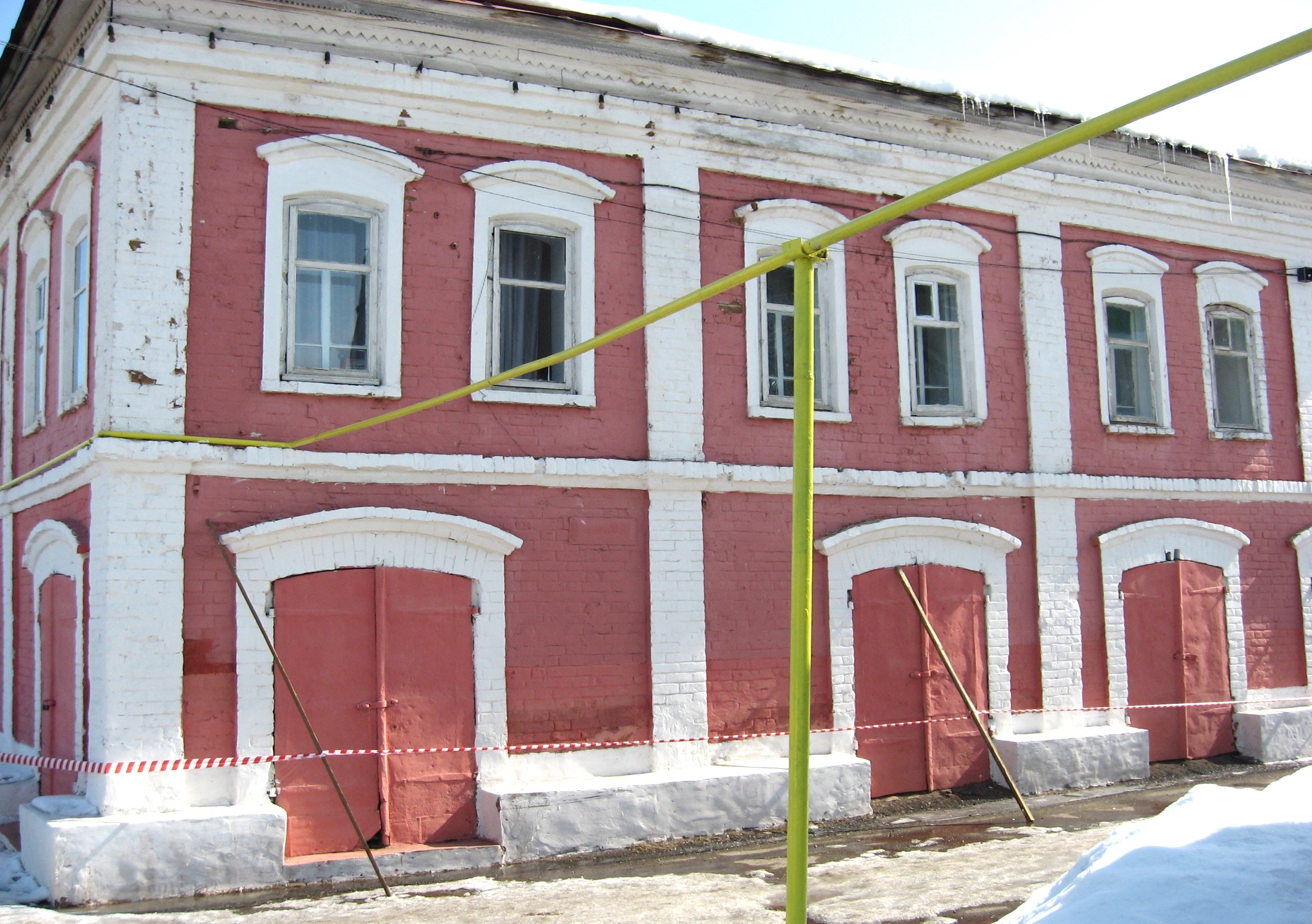 Храм во имя Казанской иконы Божьей Матери, 1841г.
с.Всеволодчино
Барский дом в усадьбе графа Нессельроде, XVIIIв., реконструкция в 60-х гг. XX в.
с.Царевщина
Здание ж/д станции «Барнуковка»,
конец XIX-нач.XXв.
ст. Барнуковка
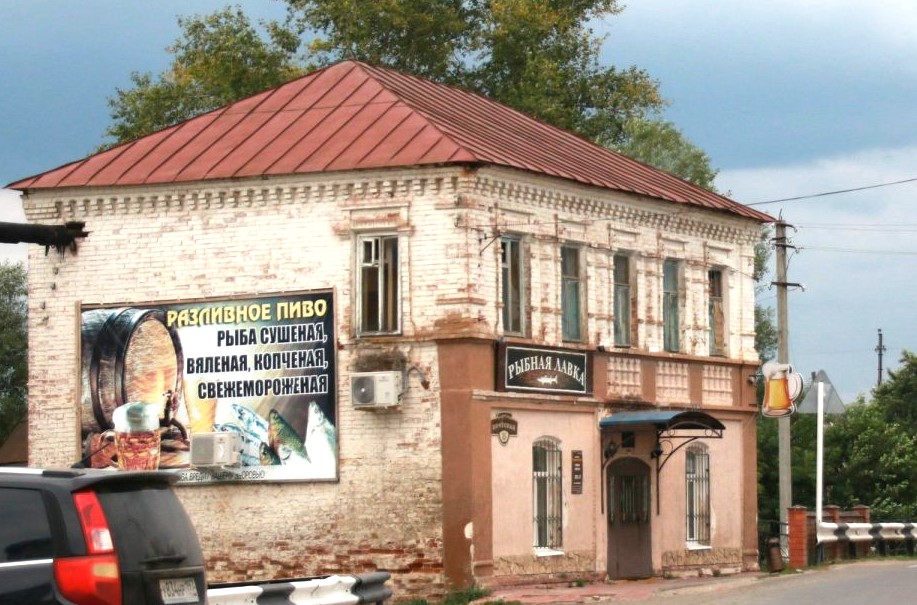 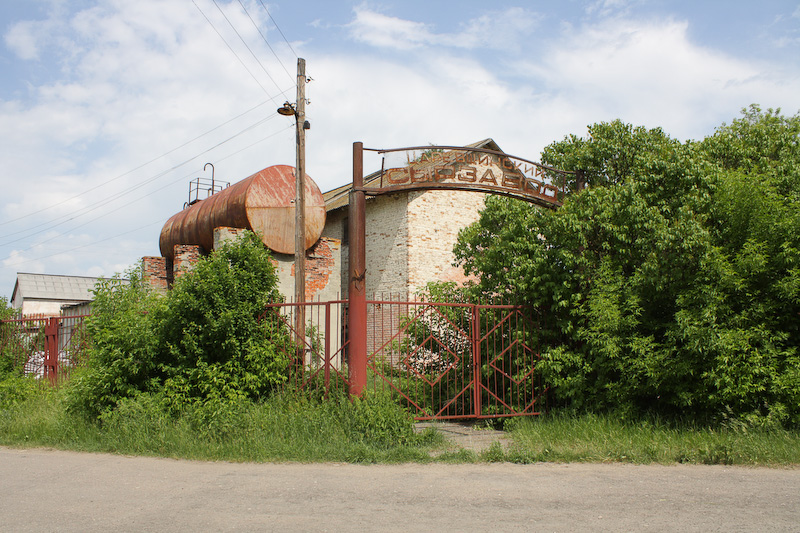 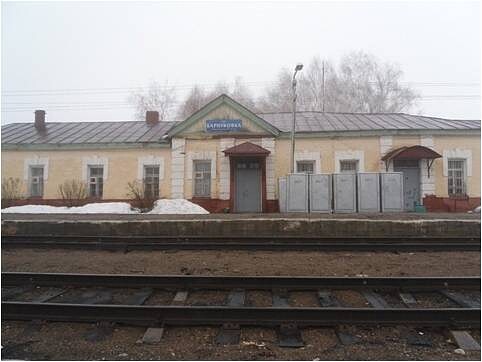 Здание винокуренного завода гр.Нессельроде, 1905г. с.Царевщина
Жилой дом с торговой лавкой Акулинина, конец XIXв. 
с.Балтай
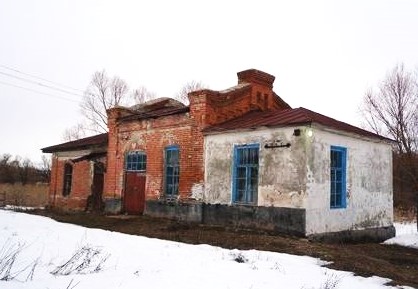 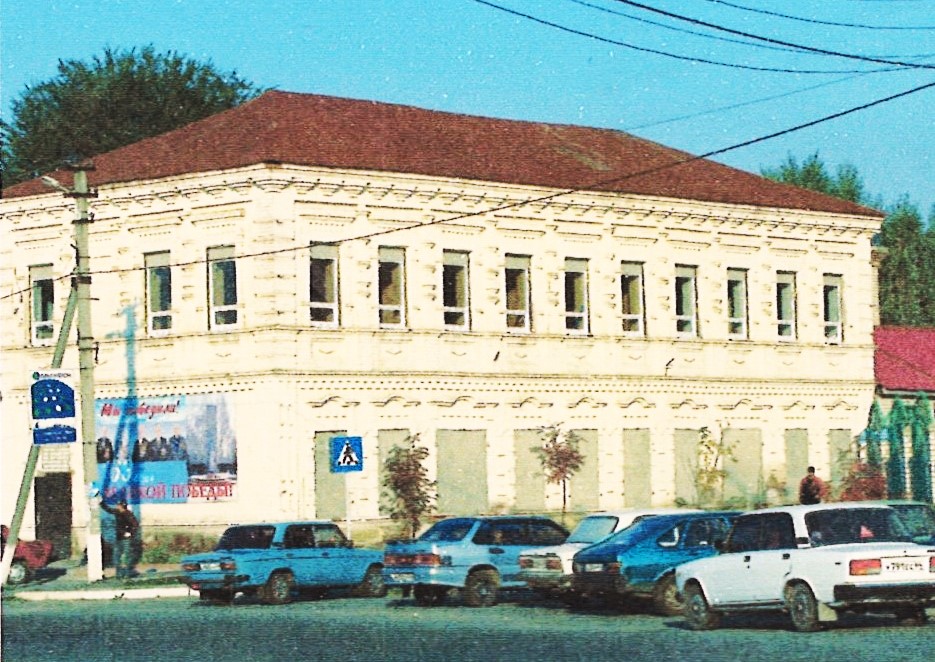 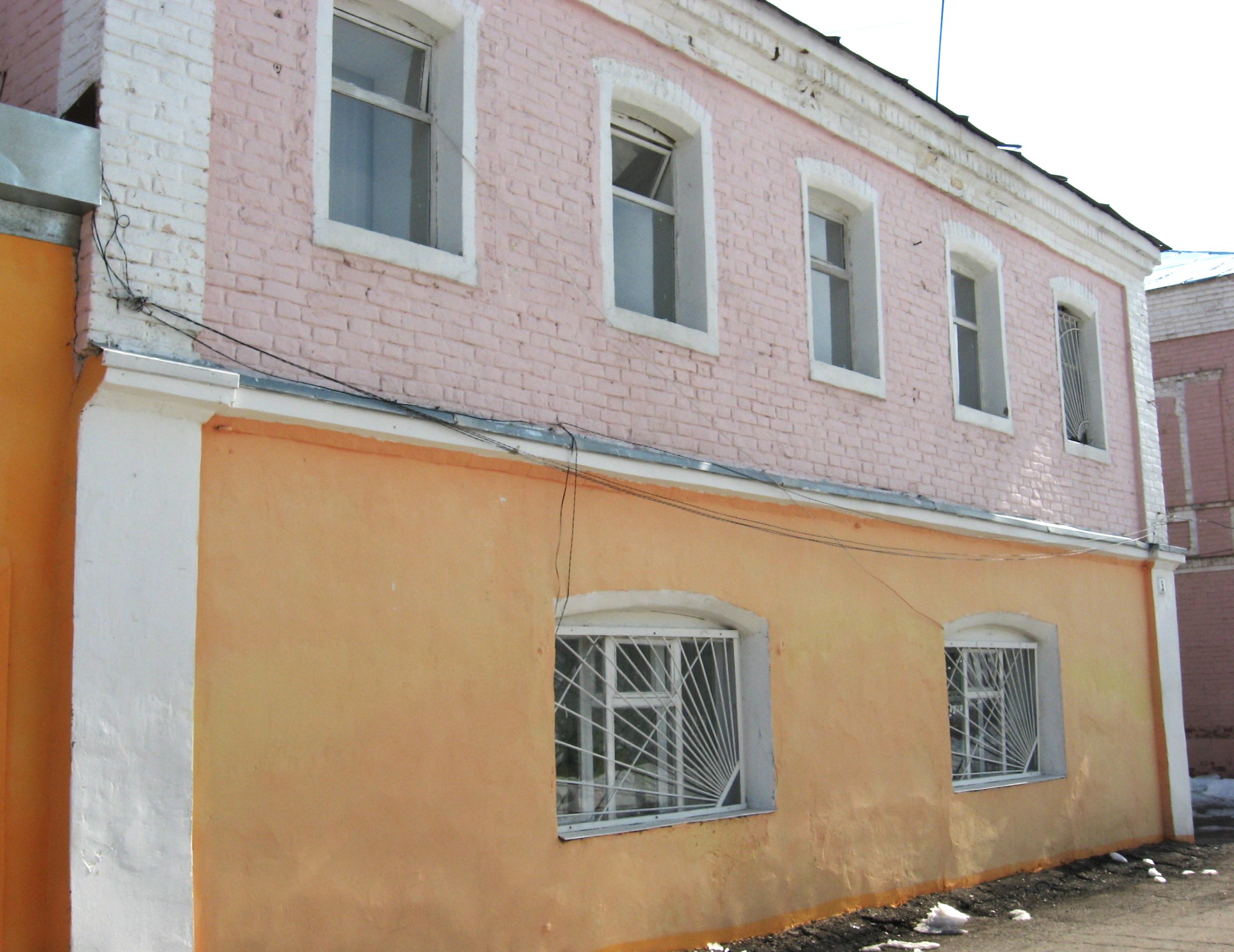 Жилой дом с торговой лавкой Терешкиных, конец ХIХ в. 
с.Балтай
Дом Сажиных, конец XIX- нач.XXв.
с.Балтай
Водокачка, конец XIX- нач.XXв.
 ст.Барнуковка
ИНВЕСТИЦИОННЫЙ ПРОФИЛЬ БАЛТАЙСКОГО  МУНИЦИПАЛЬНОГО РАЙОНА
12
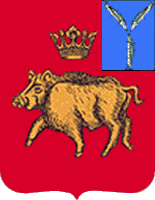 туризм
ТУРИЗМ
ЗНАКОВЫЕ СОБЫТИЯ
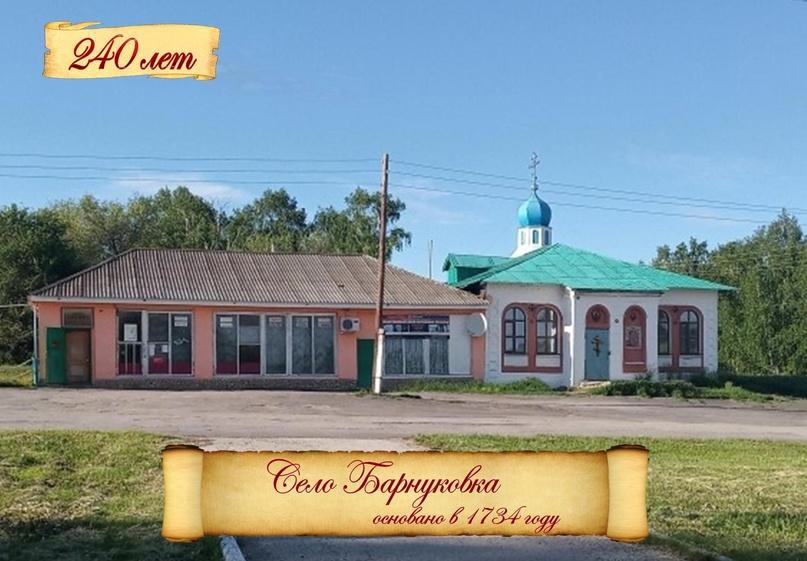 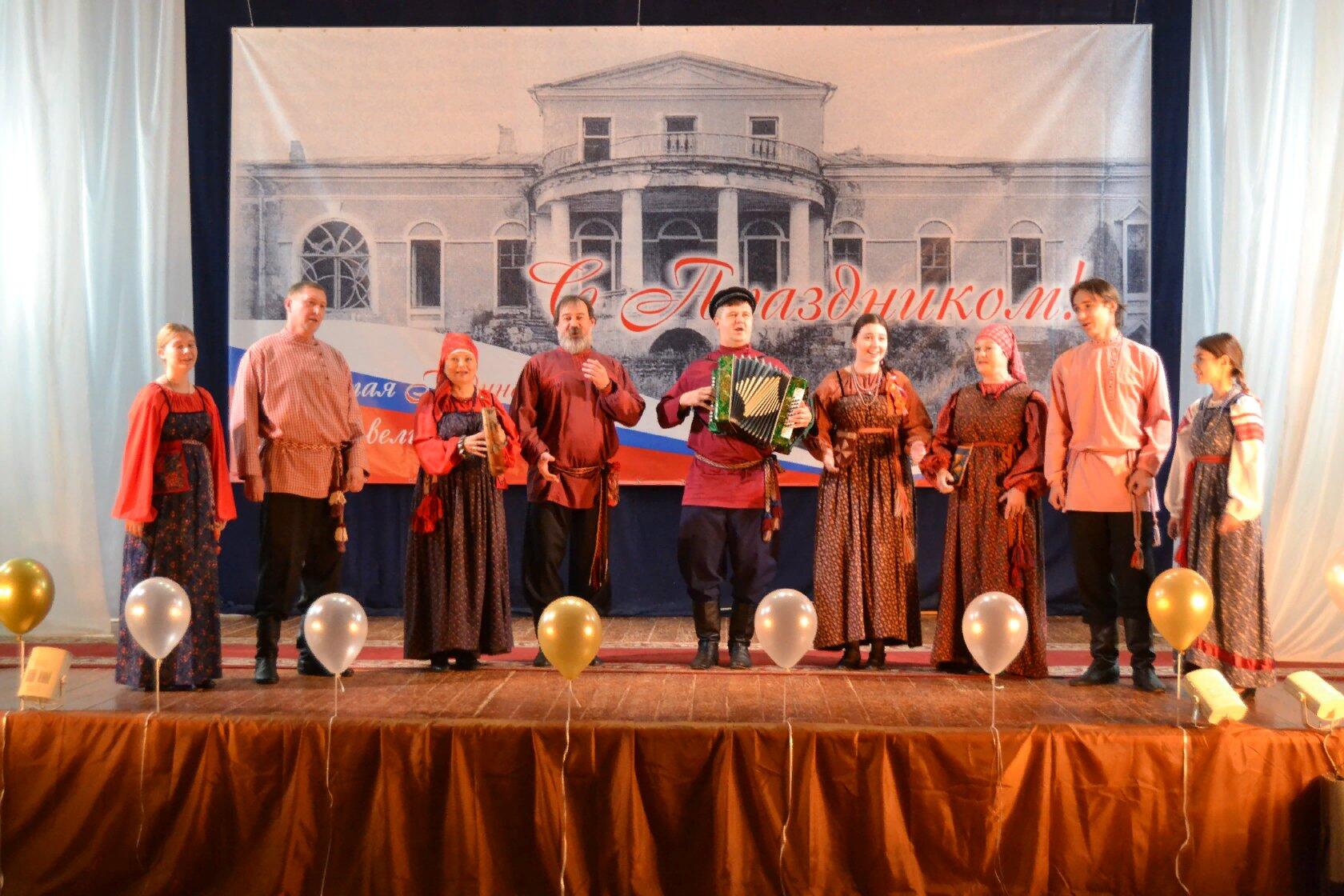 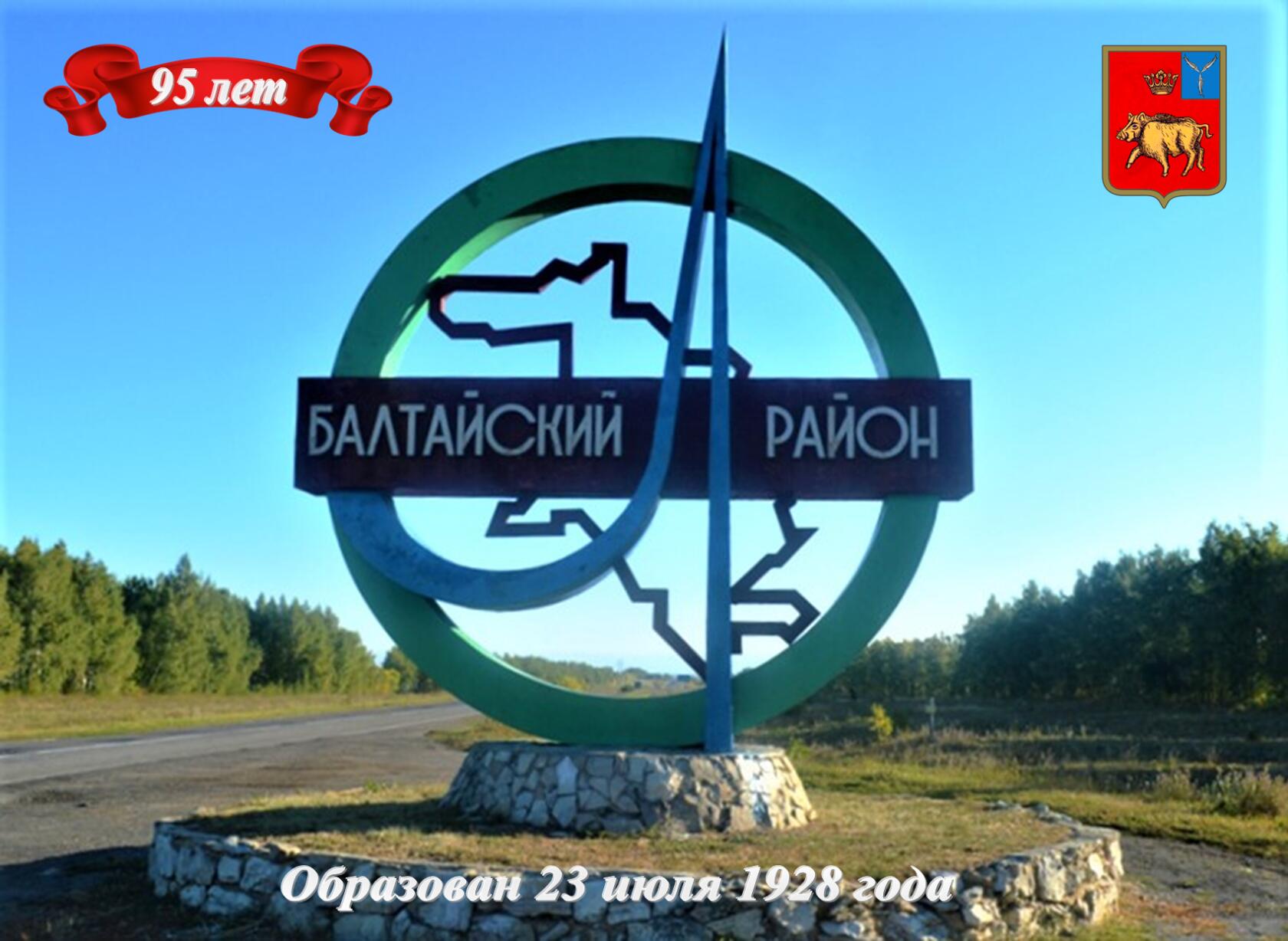 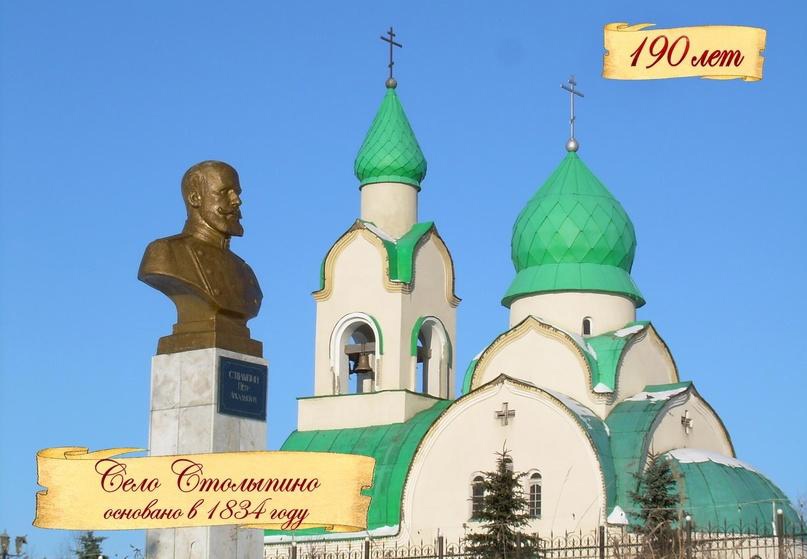 95 лет 

Балтайскому муниципальному району (1928)
320 лет

 с.Царевщина (1703)
240 летие
села Барнуковка

190 лет
села Столыпино
в 2024 году

55 лет
МБУ ДО Детской школе искусств

25 лет
музею краеведению при РДК
315 лет 

с.Пилюгино
 (1708)
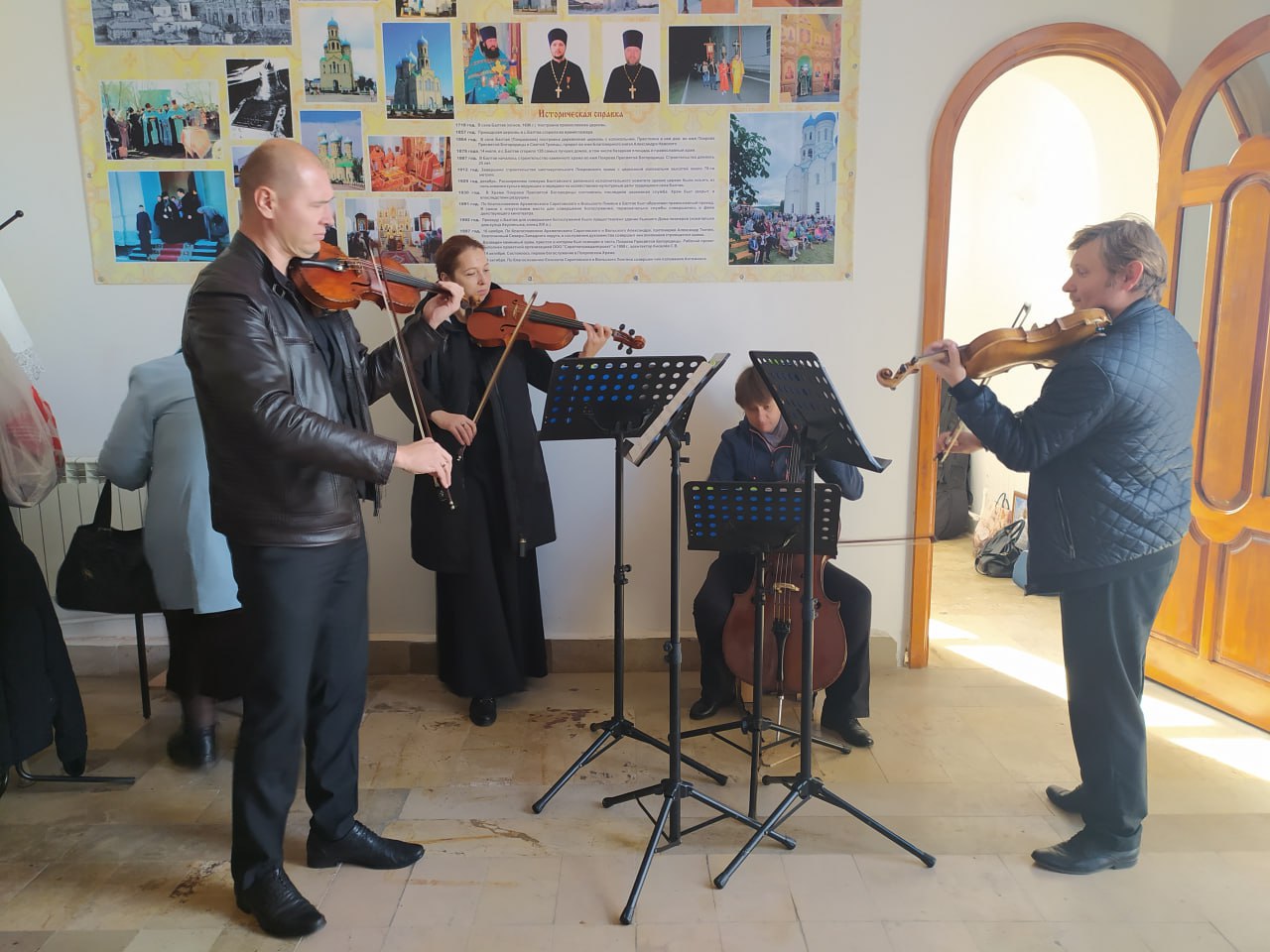 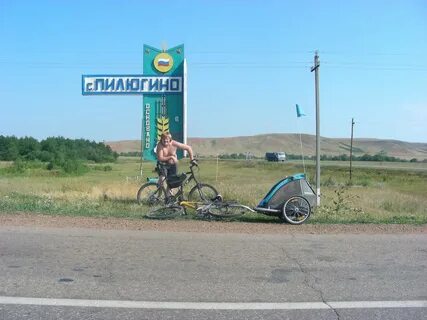 20  лет 

со времени освещения Храма Покрова Пресвятой Богородицы с.Балтай (2003)
в 2024 году


 в рамках празднования юбилейных дат  проходят
праздничные мероприятия для жителей и гостей района
ИНВЕСТИЦИОННЫЙ ПРОФИЛЬ БАЛТАЙСКОГО  МУНИЦИПАЛЬНОГО РАЙОНА
*Юбилейные даты 2022 года
13
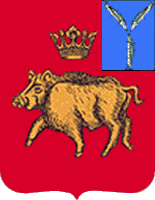 SWOT-анализ
SWOT-АНАЛИЗ
МУНИЦИПАЛЬНОГО РАЙОНА
СИЛЬНЫЕ СТОРОНЫ
СЛАБЫЕ СТОРОНЫ
Развитый агропромышленный сектор 
Близость к региональному  административному центру (138 км до г.Саратова)
Выгодное экономико-географическое положение (граничет с районами Ульяновской, Пензенской областями, Вольским районом )
Природные и православные достопромечательности
Транспортная доступность района (ж/д и автомобильный транспорт)
Низкая культура гостеприимства бизнеса и населения

Нехватка квалифицированных кадров, отток кадров в крупные города

Высокий износ сетей теплоснабжения, водоснабжения и водоотведения

Сложности с созданием и развитием бизнеса из-за высокой конкуренции с градообразующими предприятиями
УГРОЗЫ
ВОЗМОЖНОСТИ
Участие в программах по развитию района

Развитие обрабатывающей промышленности МР

Создание новых туристических троп/маршрутов

Наличие свободных инвестиционных площадок (3 площадки)
Конкуренция за инвесторов и инвестиционные проекты
 
Рост цен — высокая инфляция, рост себестоимости производимой продукции 

Старение населения района

Конкуренция с туристически развитыми соседними районами
ИНВЕСТИЦИОННЫЙ ПРОФИЛЬ БАЛТАЙСКОГО  МУНИЦИПАЛЬНОГО РАЙОНА
14
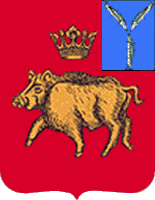 контент-анализ социальных сетей
КОНТЕНТ-АНАЛИЗ СОЦИАЛЬНЬIХ СЕТЕЙ
ПРОБЛЕМЫ
ВОЗМОЖНЫЕ РЕШЕНИЯ
Участие в региональных программах по капитальному ремонту и модернизации систем ЖКХ
Высокий износ коммунальных сетей
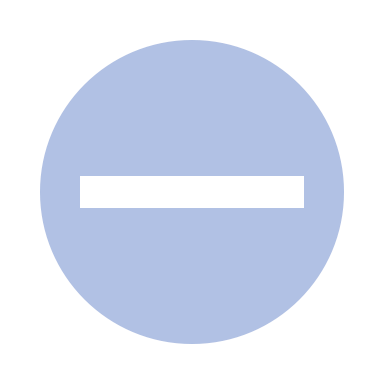 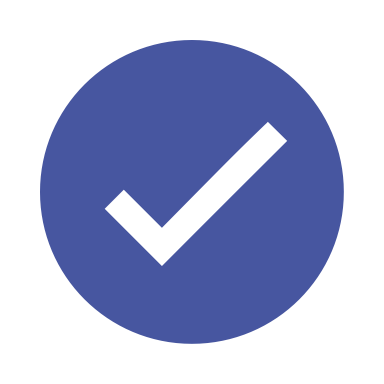 Нехватка квалифицированных специалистов в медицинских и общеобразовательных  учреждениях МР
Содействие со стороны администрации в релокации медицинских работников              из других населенных пунктов
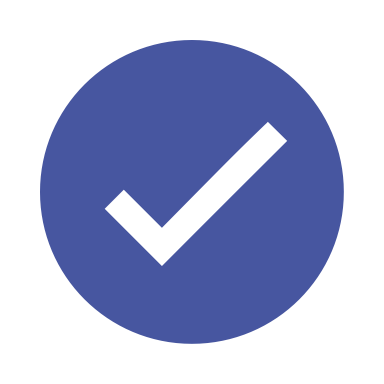 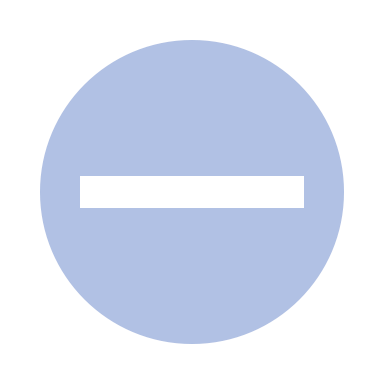 ИНВЕСТИЦИОННЫЙ ПРОФИЛЬ БАЛТАЙСКОГО  МУНИЦИПАЛЬНОГО РАЙОНА
15
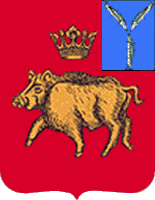 организационные проблемы
ОРГАНИЗАЦИОННЫЕ ПРОБЛЕМЫ, 
ПРЕПЯТСТВУЮЩИЕ РАЗВИТИЮ МР
инженерная инфраструктура
высокий износ сетей  теплоснабжения,водоснабжения, водотведения
кадровые проблемы
нехватка рабочих кадров
отток населения 
в крупные города
ИНВЕСТИЦИОННЫЙ ПРОФИЛЬ БАЛТАЙСКОГО  МУНИЦИПАЛЬНОГО РАЙОНА
16
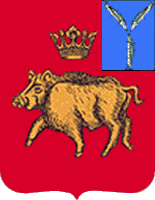 позиция предпринимателей
ПОЗИЦИЯ ПРЕДПРИНИМАТЕЛЕЙ*
ВЫВОД
Инвестиционный климат требует улучшений
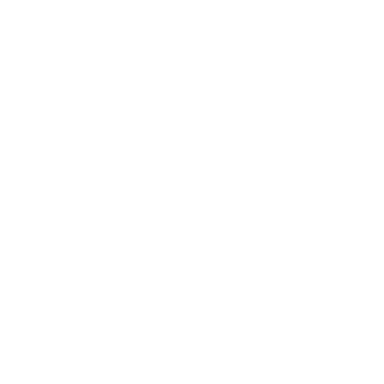 ОСНОВНЫЕ ТРУДНОСТИ
при реализации инвестиционных проектов
Сложности с оформлением документов (Большое количество документов и требуемых разрешений)

Финансовые трудности (Необходимость использования заемных средств для развития бизнеса) 

Трудности с созданием/модернизацией инженерной инфраструктуры
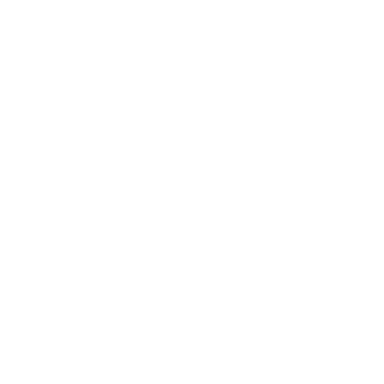 Ограничено возможность реализации инвестиционных проектов за счёт собственных средств,                   сложность с привлечением заемных средств
ГЛАВНАЯ ПРИЧИНА 
по которой компании                          не реализуют инвестиционные проекты
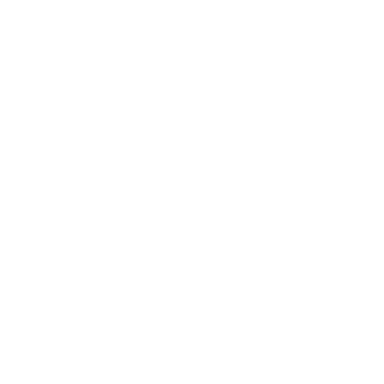 ПРОЧИЕ ВЫВОДЫ
Текущих мер государственной поддержки недостаточно
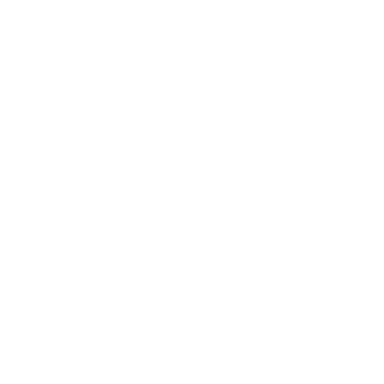 ИНВЕСТИЦИОННЫЙ ПРОФИЛЬ БАЛТАЙСКОГО  МУНИЦИПАЛЬНОГО РАЙОНА
*На основании опроса предпринимателей МР
17
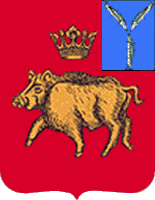 ТОП-действия администрации
ТОП-ДЕЙСТВИЯ АДМИНИСТРАЦИИ
ИНВЕСТИЦИОННЫЙ ПРОФИЛЬ БАЛТАЙСКОГО  МУНИЦИПАЛЬНОГО РАЙОНА
**5-наименьшая стоимость/время, 1-наибольшая стоимость/время
*5-наибольшая важность, 1-наименьшая важность
18
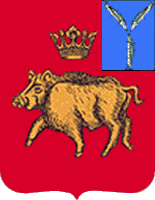 ТОП-действия администрации
ТОП-ДЕЙСТВИЯ АДМИНИСТРАЦИИ
ИНВЕСТИЦИОННЫЙ ПРОФИЛЬ БАЛТАЙСКОГО  МУНИЦИПАЛЬНОГО РАЙОНА
**5-наименьшая стоимость/время, 1-наибольшая стоимость/время
*5-наибольшая важность, 1-наименьшая важность
19
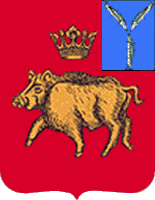 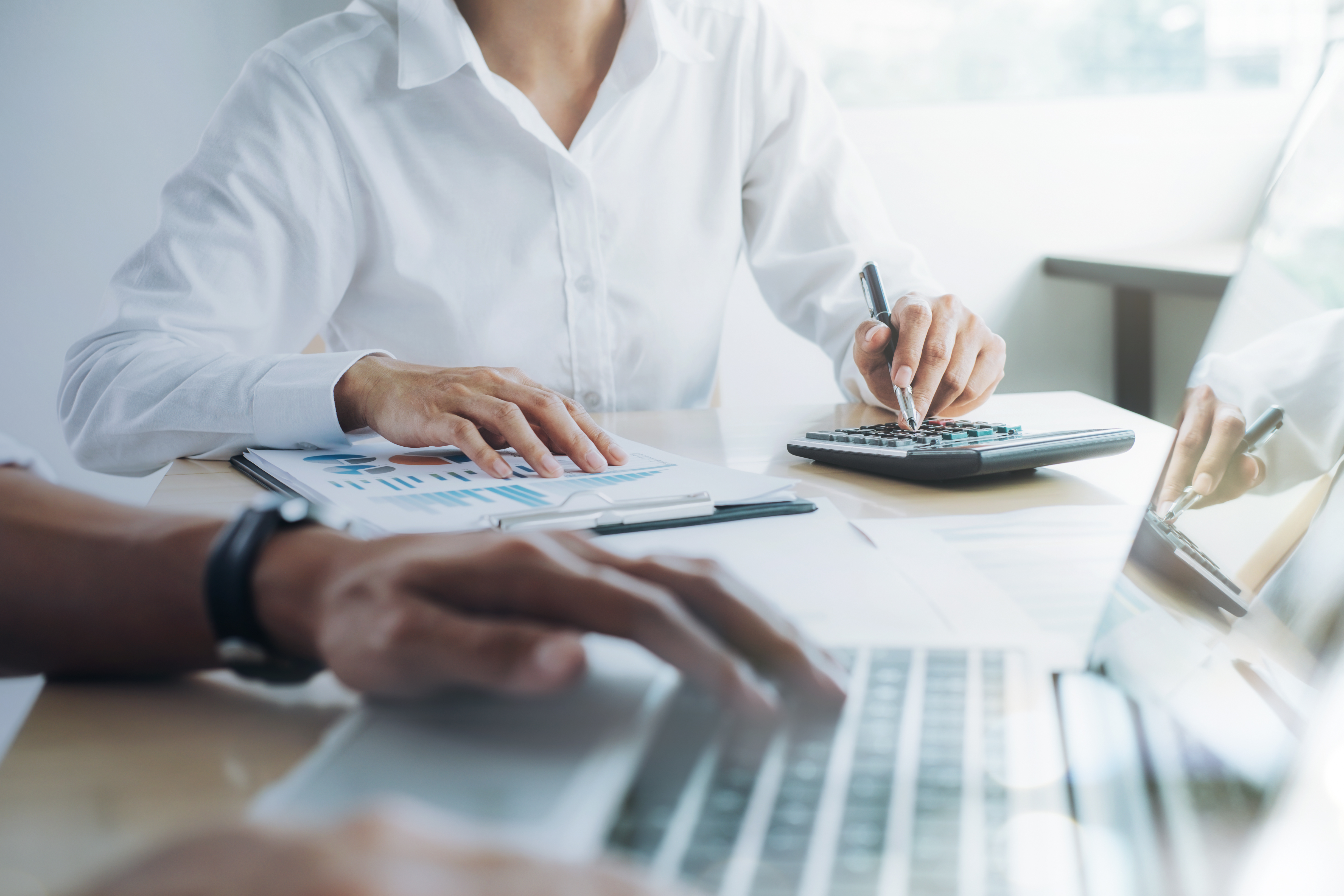 МЕХАНИЗМЫ РЕАЛИЗАЦИИ ИНВЕСТИЦИОННОГО ПРОФИЛЯ
ИНВЕСТИЦИОННЫЙ ПРОФИЛЬ БАЛТАЙСКОГО  МУНИЦИПАЛЬНОГО РАЙОНА
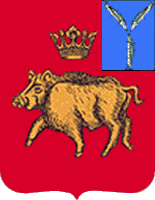 основные организации
ОСНОВНЫЕ ОРГАНИЗАЦИИ
ИНВЕСТИЦИОННЫЙ ПРОФИЛЬ БАЛТАЙСКОГО  МУНИЦИПАЛЬНОГО РАЙОНА
21
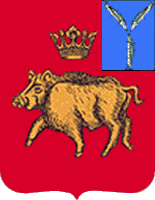 специализация района
СПЕЦИАЛИЗАЦИЯ РАЙОНА И ТРЕНДЫ РАЗВИТИЯ
СПЕЦИАЛИЗАЦИЯ
ТРЕНД
РЕЗУЛЬТАТЫ
АГРОПРОМЫШЛЕННЫЙ  КОМПЛЕКС

производство продукции растениеводства
рост объёмов производства                  и доходов
усиление позиции местных производителей
создание новых рабочих мест
следование концепции устойчивого развития
развитие отрасли переработки древесины
ОБРАБАТЫВАЮЩЕЕ
ПРОИЗВОДСТВО

обработка древесины
рост объёмов производства                  и доходов
усиление позиции местных производителей
ОБРАБАТЫВАЮЩЕЕ
ПРОИЗВОДСТВО

производство спецодежды
рост объемов производства и доходов
создание новых рабочих мест
расширение рынков сбыта продукции
следование концепции устойчивого развития
рост спроса на услуги доставки, а также на грузоперевозки и складирование
ТРАНСПОРТИРОВКА                     И ХРАНЕНИЕ
развитие логистических путей
повышение инвестиционной привлекательности
ИНВЕСТИЦИОННЫЙ ПРОФИЛЬ БАЛТАЙСКОГО  МУНИЦИПАЛЬНОГО РАЙОНА
22
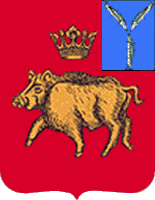 реализуемые инвестиционные проекты
РЕАЛИЗУЕМЫЕ ИНВЕСТИЦИОННЫЕ ПРОЕКТЫ   
11 инвестиционных проектов             116,5 млн.руб.             28 рабочих мест
ИНВЕСТИЦИОННЫЙ ПРОФИЛЬ БАЛТАЙСКОГО  МУНИЦИПАЛЬНОГО РАЙОНА
23
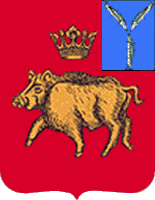 реализуемые инвестиционные проекты
РЕАЛИЗУЕМЫЕ ИНВЕСТИЦИОННЫЕ ПРОЕКТЫ
ИНВЕСТИЦИОННЫЙ ПРОФИЛЬ БАЛТАЙСКОГО  МУНИЦИПАЛЬНОГО РАЙОНА
24
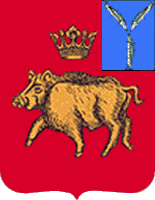 реализуемые инвестиционные проекты
РЕАЛИЗУЕМЫЕ ИНВЕСТИЦИОННЫЕ ПРОЕКТЫ
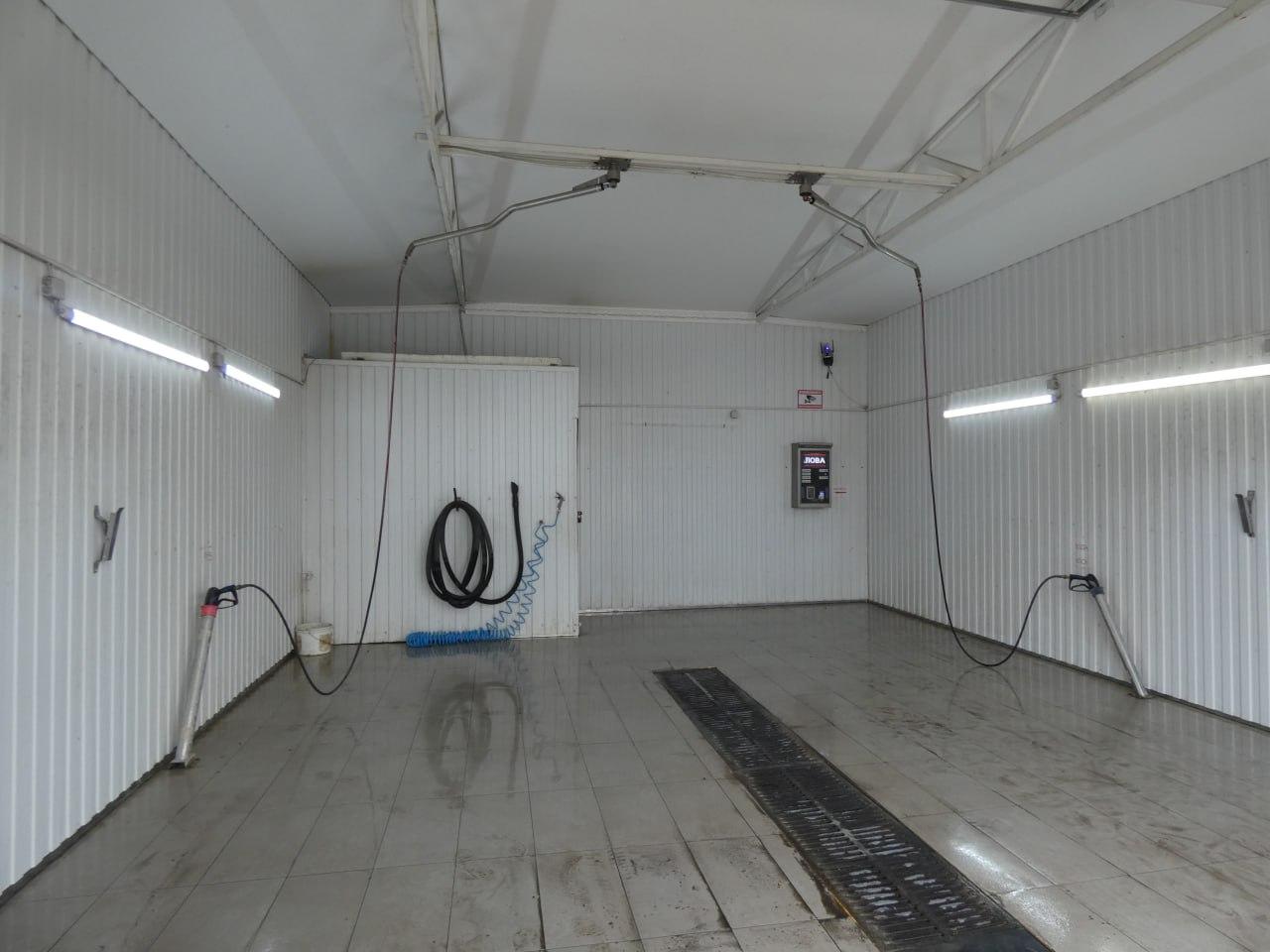 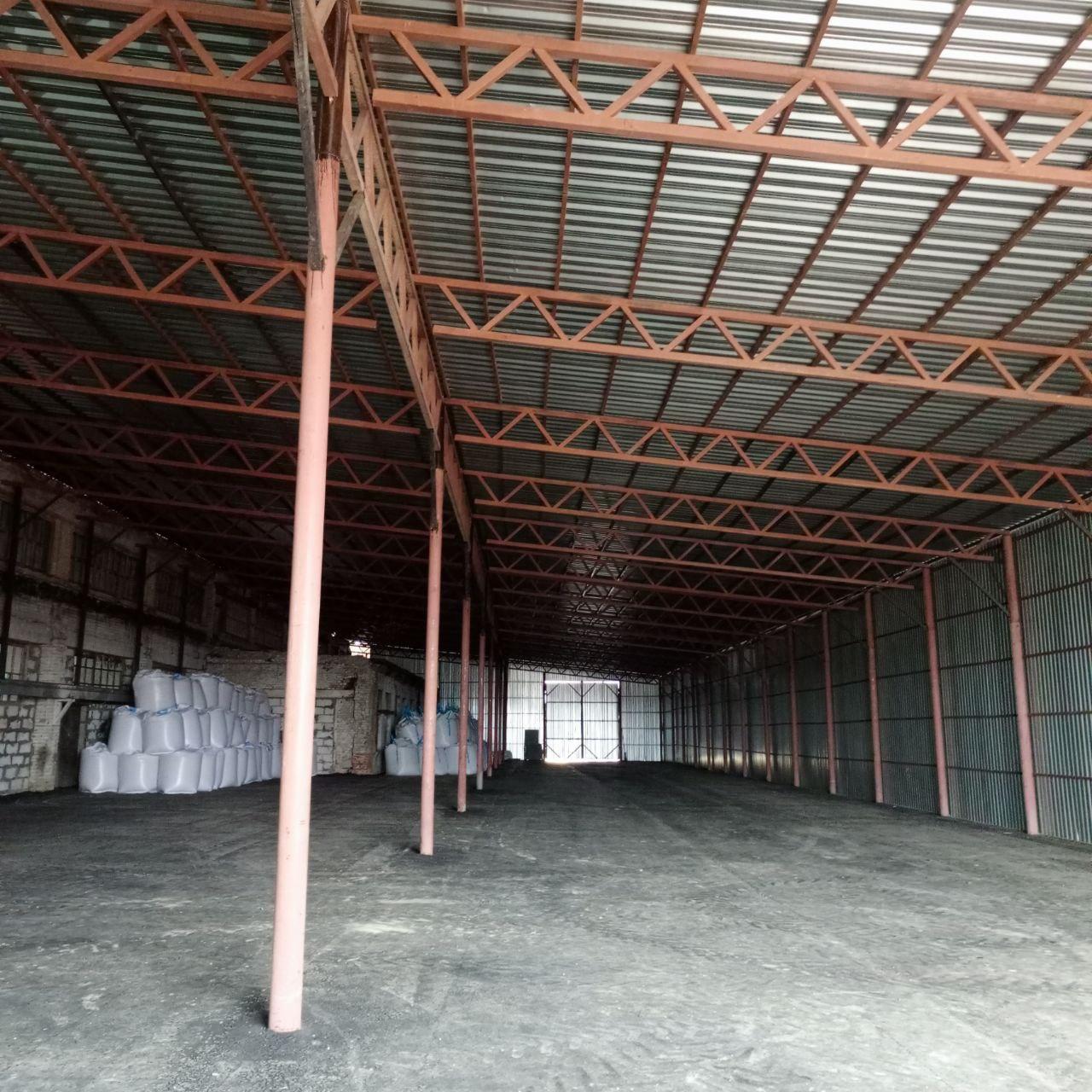 ИНВЕСТИЦИОННЫЙ ПРОФИЛЬ БАЛТАЙСКОГО  МУНИЦИПАЛЬНОГО РАЙОНА
25
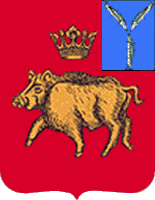 инвестиционные ниши
ИНВЕСТИЦИОННЫЕ НИШИ
ПРОМЫШЛЕННОЕ  ПРОИЗВОДСТВО
СТРОИТЕЛЬСТВО  ЖИЛЬЯ
СЕЛЬСКИЙ ТУРИЗМ
СЕЛЬСКОХОЗЯЙСТВЕННАЯ И ПЕРЕРАБАТЫВАЮЩАЯ ПРОМЫШЛЕННОСТЬ
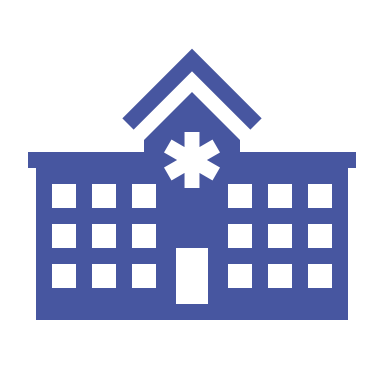 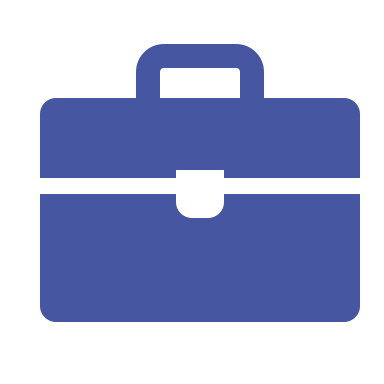 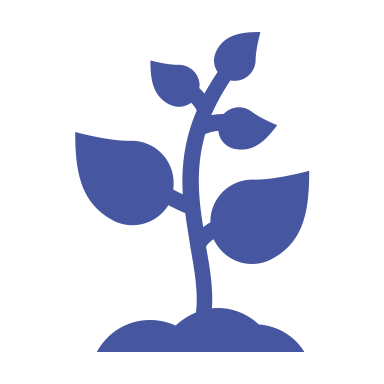 Строительство жилых домов для работников крестьянского фермерского хозяйства (организации) со строительством подьезных путей к домовладениям
Реконструкция помещений, закупка современного оборудования, используемых в отрасли сельского хозяйства
Проект по сельскому туризму «Православный тур выходного дня»
Строительство асфальтного завода
ИНВЕСТИЦИОННЫЙ ПРОФИЛЬ БАЛТАЙСКОГО  МУНИЦИПАЛЬНОГО РАЙОНА
26
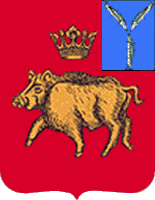 планируемые к реализации инвестиционные проекты
ПЛАНИРУЕМЫЕ К РЕАЛИЗАЦИИ ИНВЕСТИЦИОННЫЕ ПРОЕКТЫ
ИНВЕСТИЦИОННЫЙ ПРОФИЛЬ БАЛТАЙСКОГО  МУНИЦИПАЛЬНОГО РАЙОНА
27
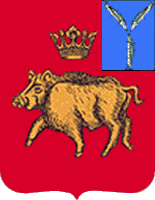 планируемые к реализации инвестиционные проекты
ПЛАНИРУЕМЫЕ К РЕАЛИЗАЦИИ ИНВЕСТИЦИОННЫЕ ПРОЕКТЫ
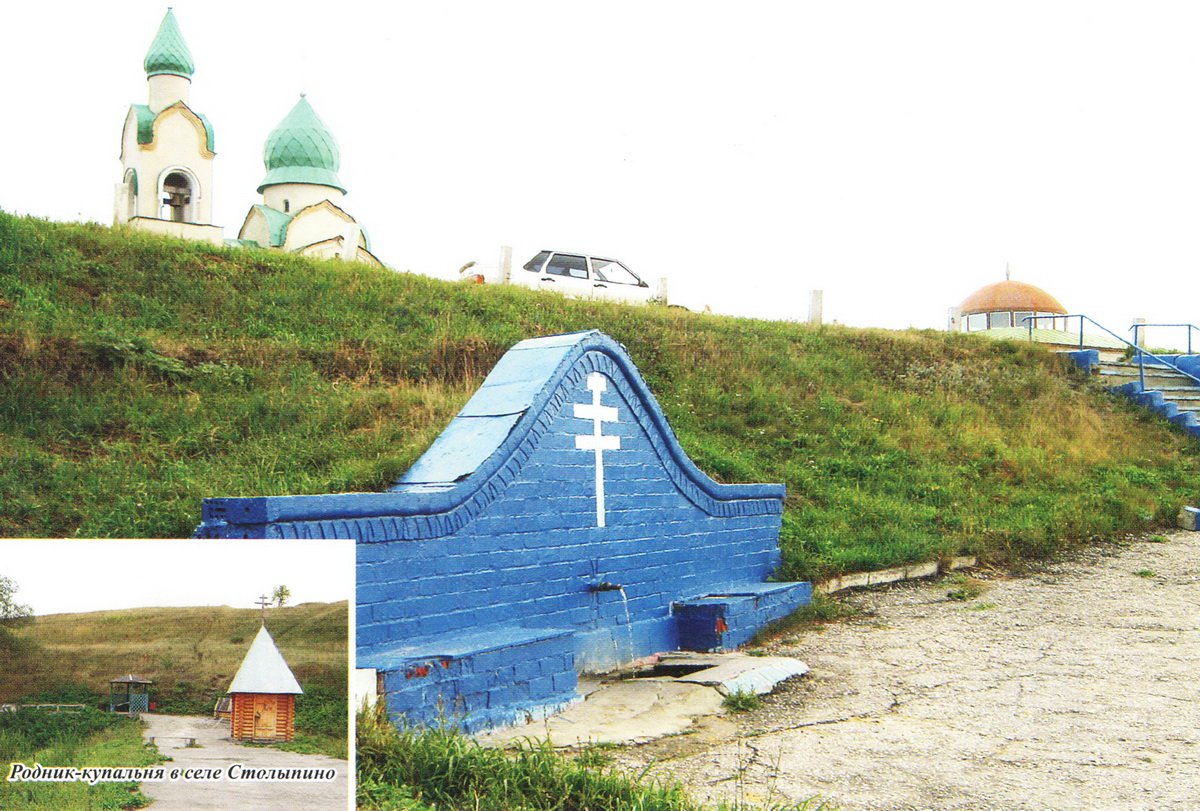 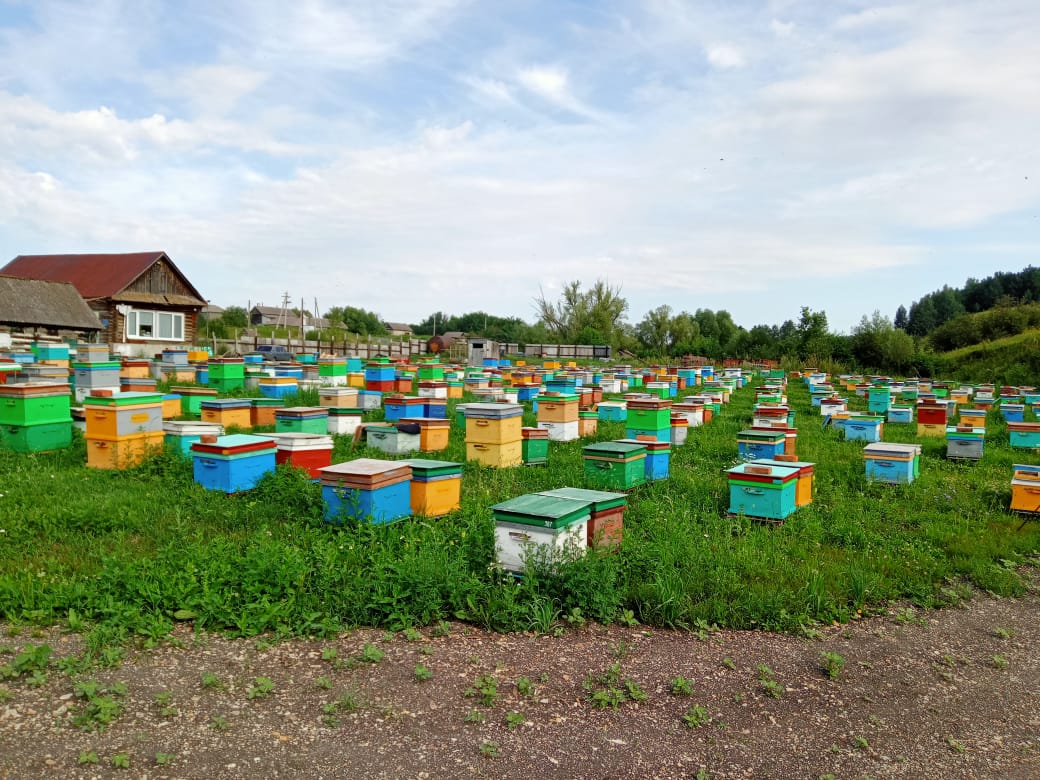 ИНВЕСТИЦИОННЫЙ ПРОФИЛЬ БАЛТАЙСКОГО  МУНИЦИПАЛЬНОГО РАЙОНА
28
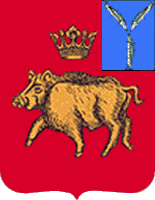 Бизнес кейсы
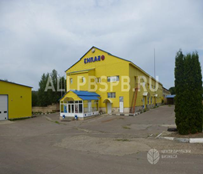 Производство безалкогольной (алкогольной) продукции

• Инвестиции (продажа): 92,0 млн. руб.
• Свободная площадка
  с.Балтай ул.В.И.Ленина, д.1,стр.4
ИНВЕСТИЦИОННЫЙ ПРОФИЛЬ БАЛТАЙСКОГО  МУНИЦИПАЛЬНОГО РАЙОНА
29
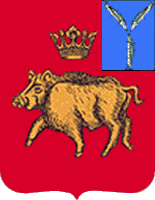 инвестиционные идеи
ПРОРЫВНЫЕ ИНВЕСТИЦИОННЫЕ ИДЕИ
МЕРЫ  ПОДДЕРЖКИ
ПРОЕКТ
ПОТЕНЦИАЛЬНЫЙ
ИНВЕСТОР
СТРОИТЕЛЬСТВО  ПРИДОРОЖНОГО КАФЕ (ФРАНШИЗА)
финансовая, консультационная и информационная поддержка
Предприниматели МР, внешние инвесторы
РАЗВИТИЕ ПЧЕЛОВОДСТВА
финансовая, консультационная и информационная поддержка
Пчеловоды МР
Предприниматели МР, внешние инвесторы
финансовая, консультационная и информационная поддержка
РАЗВИТИЕ ПОЗНАВАТЕЛЬНОГО (СОБЫТИЙНОГО) И РЕЛИГИОЗНОГО (ПАЛОМНИЧЕСКОГО) ТУРИЗМА
Предприниматели МР, внешние инвесторы
финансовая, консультационная и информационная поддержка
СОЗДАНИЕ САНАТОРНО-КУРОРТНОГО КОМПЛЕКСА
ПРОИЗВОДСТВО БЕЗАЛКОГОЛЬНОЙ (АЛКОГОЛЬНОЙ ПРОДУКЦИИ)
финансовая, консультационная и информационная поддержка
Внешние инвесторы
ИНВЕСТИЦИОННЫЙ ПРОФИЛЬ БАЛТАЙСКОГО  МУНИЦИПАЛЬНОГО РАЙОНА
30
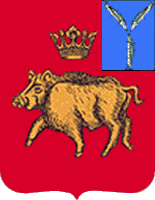 свободные инвестиционные площадки
СВОБОДНЫЕ ИНВЕСТИЦИОННЫЕ ПЛОЩАДКИ
3
ИНВЕСТИЦИОННЫХ ПЛОЩАДКИ
 2  с инфраструктурой
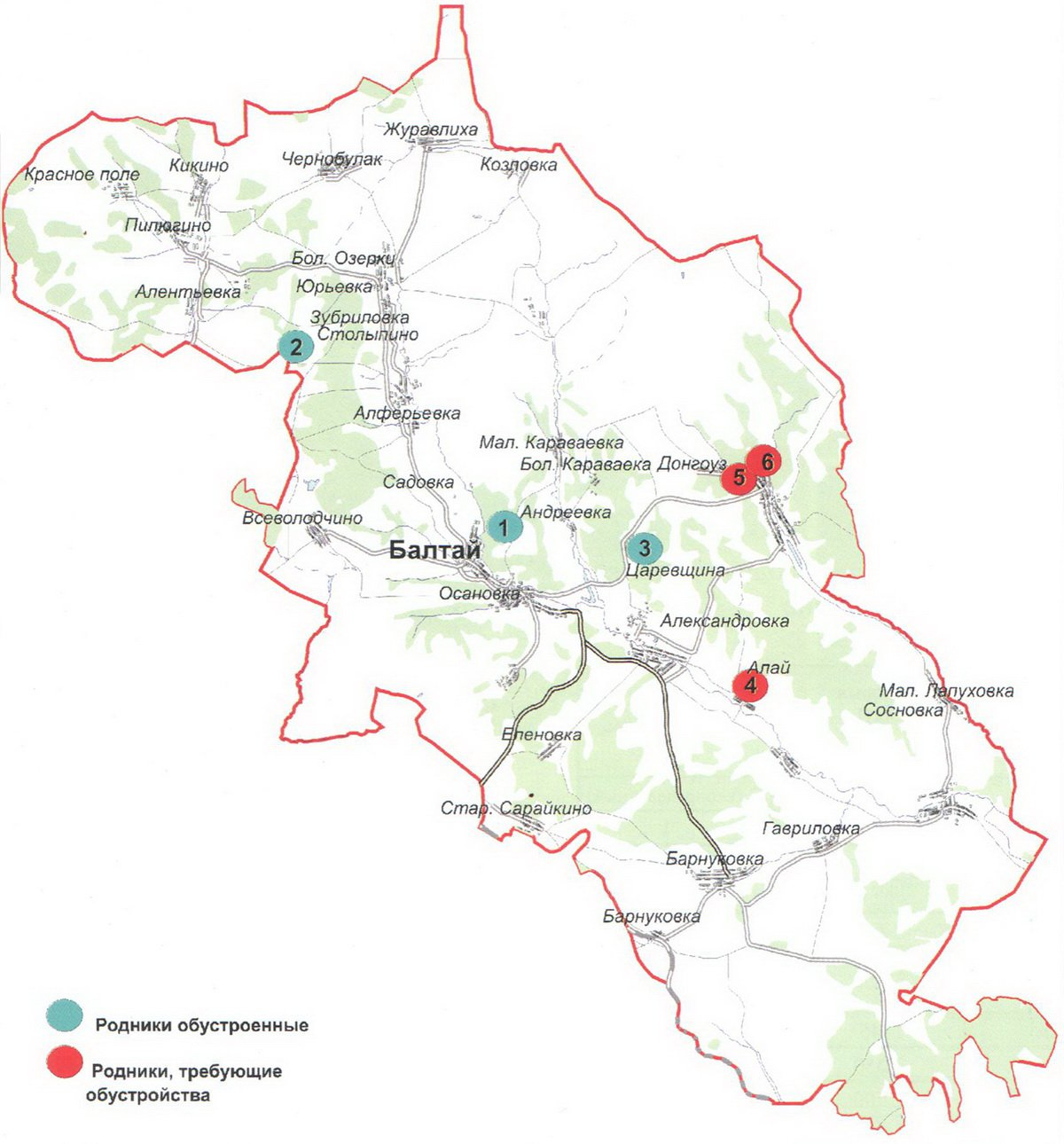 1
ТАРИФЫ  ДЛЯ БИЗНЕСА
2
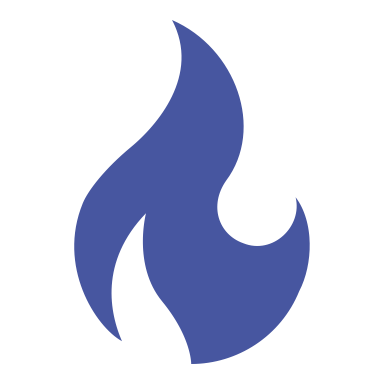 ~9,26 руб.
природный газ (м3)
27,99 руб.
холодная вода (м3)
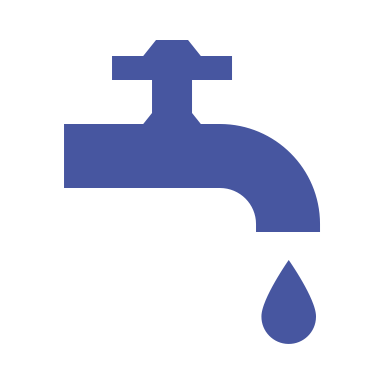 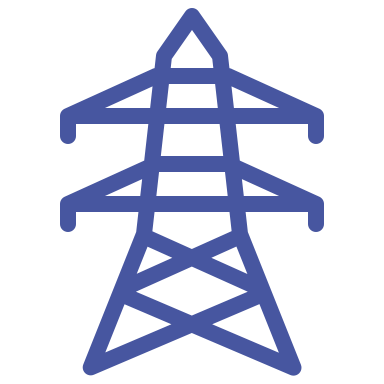 ~9,8 руб.
электроэнергия (кВт ч.)
Ознакомиться с подробной информацией о площадках, точках подключения,          ресурсных мощностях, транспортной и инженерной инфраструктуре можно                          на сайте администрации Балтайского МР http://adm-baltay.ru/
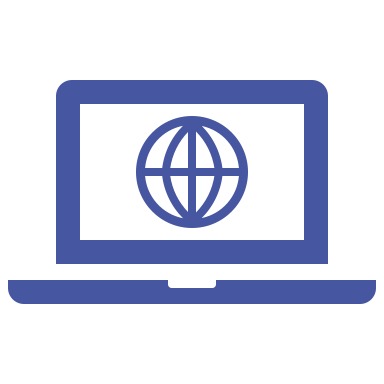 количество свободных инвестиционных площадок
…
Ознакомиться с реестром муниципального имущества в округе можно                                 на сайте администрации Балтайского МР  http://adm-baltay.ru/
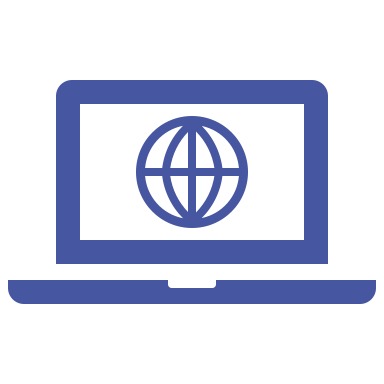 ИНВЕСТИЦИОННЫЙ ПРОФИЛЬ БАЛТАЙСКОГО  МУНИЦИПАЛЬНОГО РАЙОНА
31
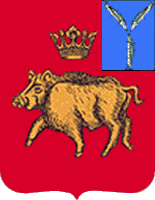 свободные инвестиционные площадки
СВОБОДНЫЕ ИНВЕСТИЦИОННЫЕ ПЛОЩАДКИ
ИНВЕСТИЦИОННЫХ ПЛОЩАДКИ
 2  с инфраструктурой
3
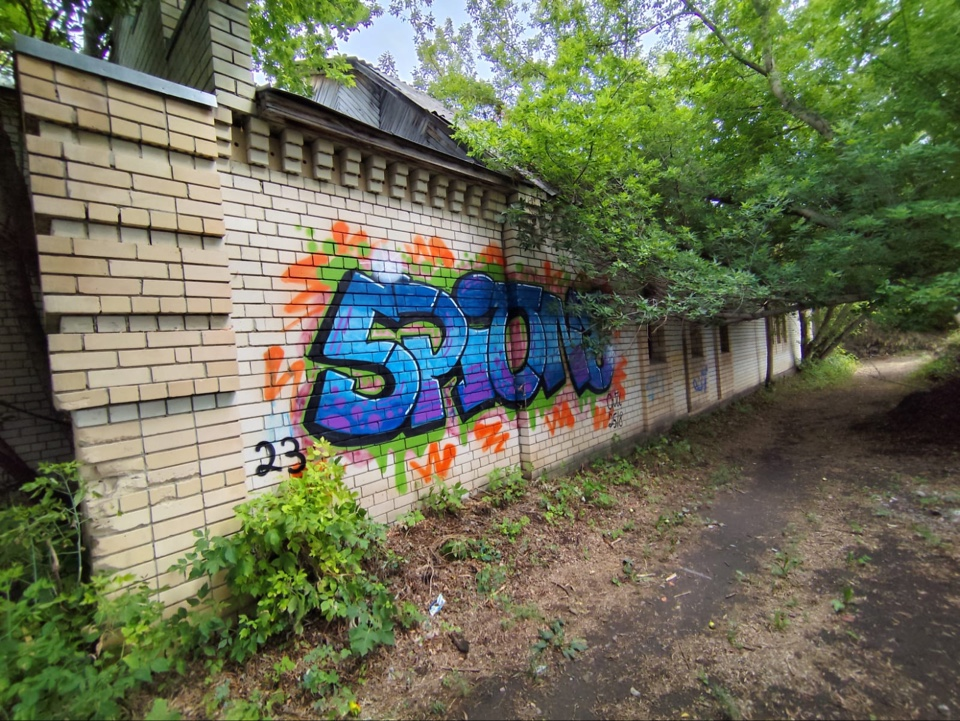 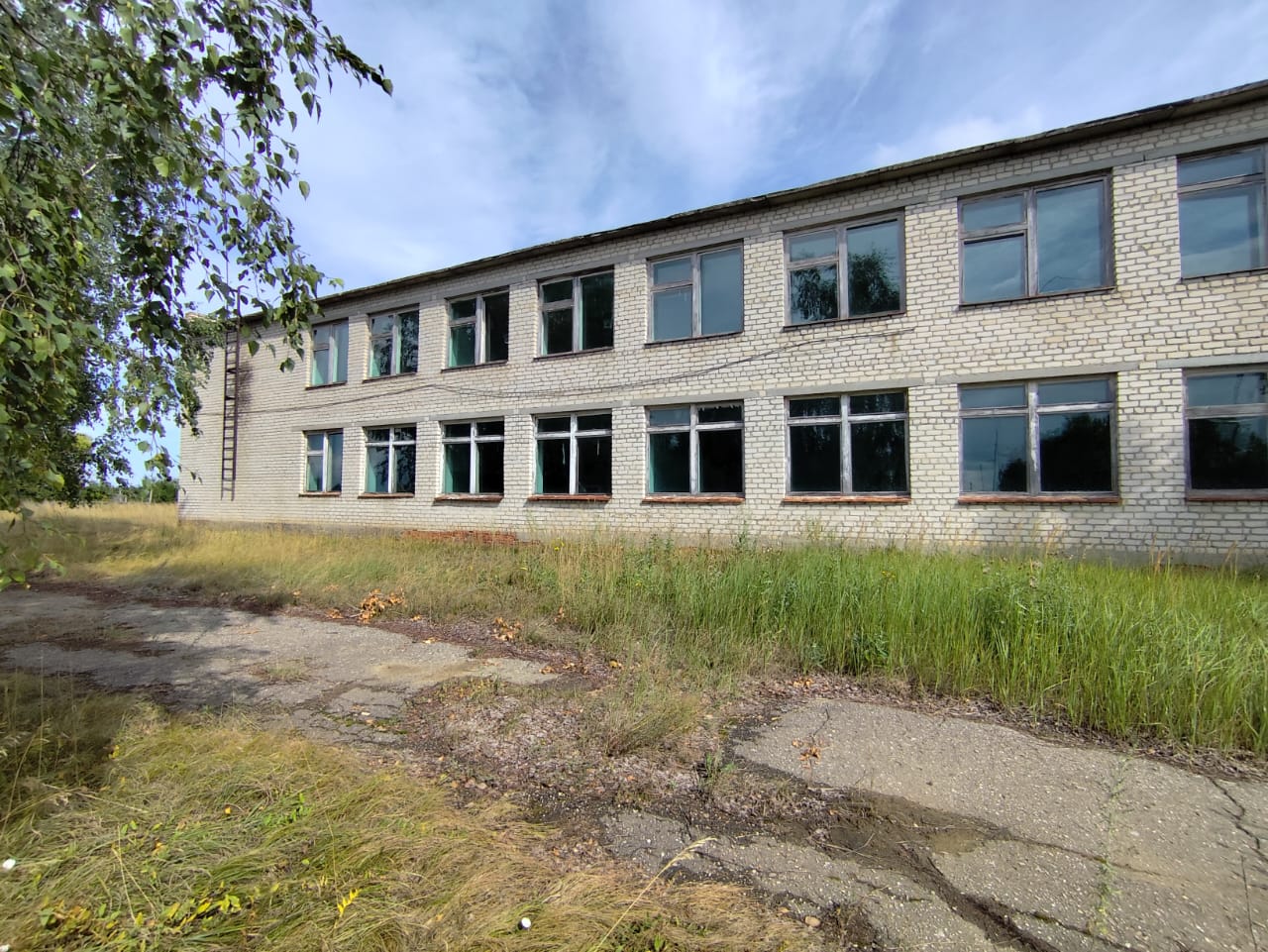 1
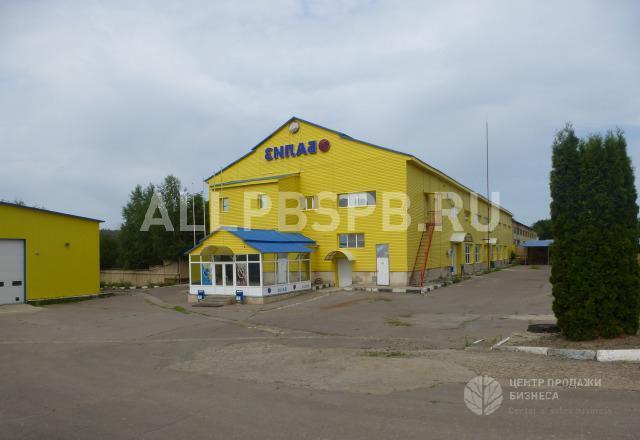 Адрес: с.Балтай ул.В.И.Ленина, д.1,стр.4
Кадастровый номер: 64:07:050102:81
Вид права: частная собственность
Площадь: 12 030 кв.м.
Инфраструктура: газ, канализация, электроэнергия, вода, отопление, очистные сооружения
Предложения по использованию: производство безалкогольной (алкогольной) продукции
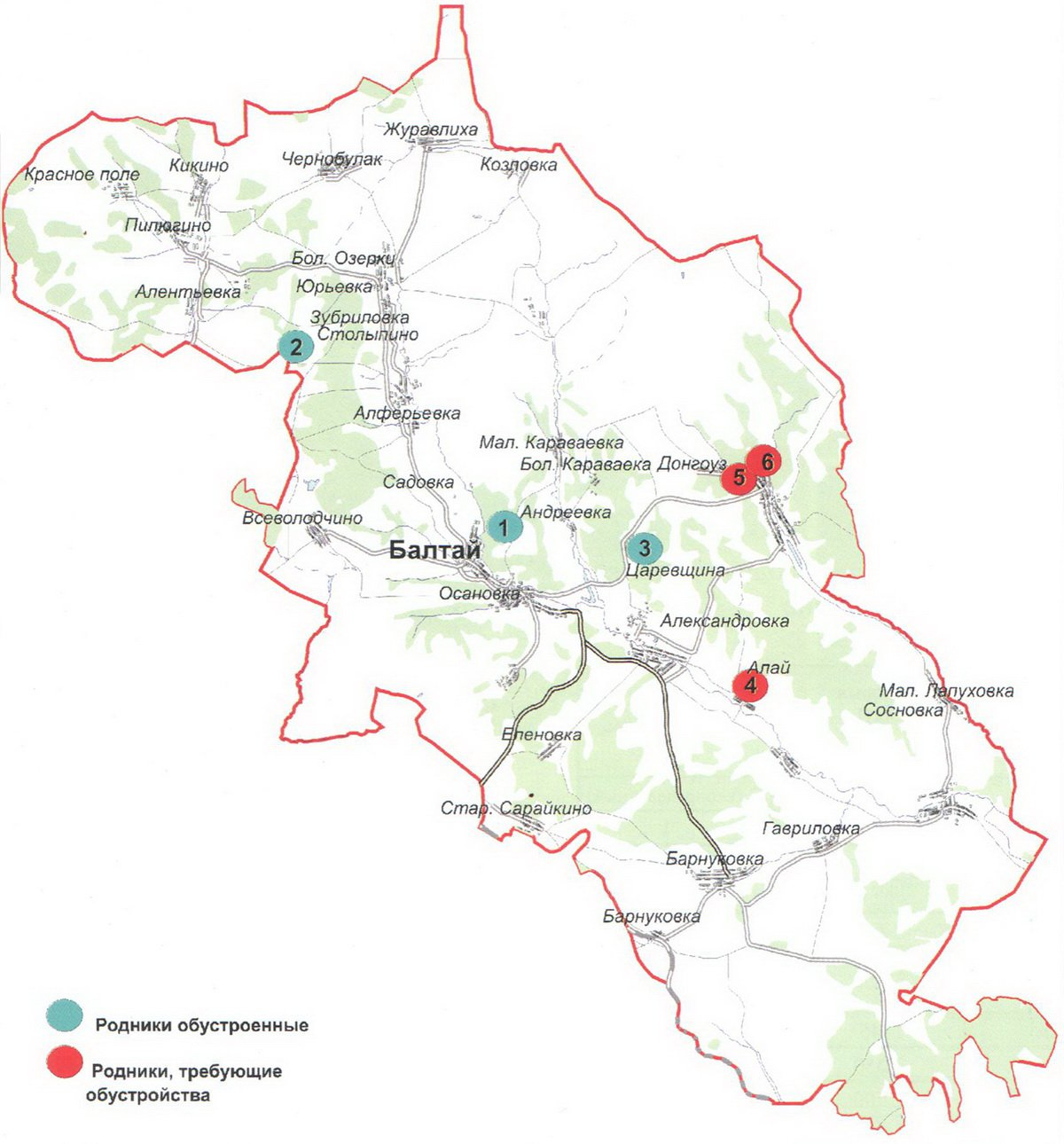 Адрес: с.Балтай,ул.В.И.Ленина
Кадастровый номер: 64:07:050170:9
Площадь: 335,7 кв.м.
Вид права: муниципальная собственность
Инфраструктура: отсутствует, но есть возможность подключения
Предложения по использованию: размещение объектов бытового обслуживания, а также развлекательного центра для детей
Адрес: с.Журавлиха,ул.Корлхозная,110
Кадастровый номер: 64:07:020201:138
Площадь: 1204,9 кв.м.
Вид права: муниципальная собственность
Инфраструктура: газ, канализация, электроэнергия, отопление, вода, канализация, котельные установки
Предложения по использованию: размещение объектов санаторно-курортного типа
ООО «Виктория»
Центр бытового обслуживания
Здание общеобразовательной школы
2
количество свободных инвестиционных площадок
…
Ознакомиться с подробной информацией о площадках, точках подключения,          ресурсных мощностях, транспортной и инженерной инфраструктуре можно                          на сайте администрации Балтайского МР http://adm-baltay.ru/
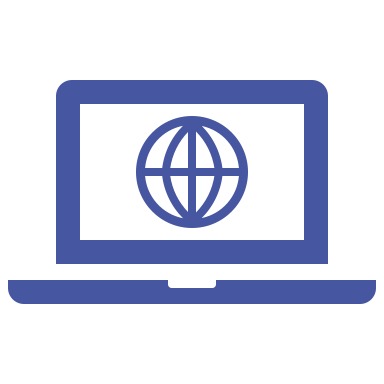 ИНВЕСТИЦИОННЫЙ ПРОФИЛЬ БАЛТАЙСКОГО  МУНИЦИПАЛЬНОГО РАЙОНА
32
ДИАГНОСТИЧЕСКАЯ КАРТА МР ПО РАБОТЕ  С ИНВЕСТОРАМИ И МЕХАНИЗМ РАБОТЬI С НИМИ
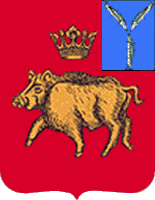 методология разработки
Целевое значение привлечение инвесторов
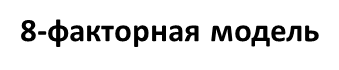 сопровождение инвесторов
привлечение инвесторов
создание контента
PR
документооборот, НПА
команда МР  и региона
активность
полезность инвестора
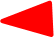 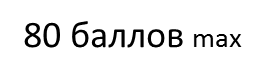 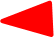 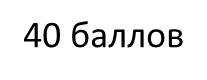 ИНВЕСТИЦИОННЫЙ ПРОФИЛЬ БАЛТАЙСКОГО  МУНИЦИПАЛЬНОГО РАЙОНА
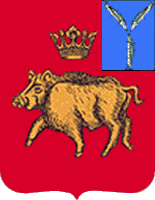 меры господдержки
МИНИСТЕРСТВА, ОКАЗЫВАЮЩИЕ ПОДДЕРЖКУ ПРЕДПРИНИМАТЕЛЯМ И ИНВЕСТОРАМ
МИНИСТЕРСТВО ИНВЕСТИЦИОННОЙ ПОЛИТИКИ САРАТОВСКОЙ ОБЛАСТИ
МИНИСТЕРСТВО ЭКОНОМИЧЕСКОГО РАЗВИТИЯ САРАТОВСКОЙ ОБЛАСТИ
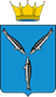 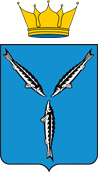 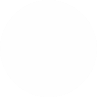 МИНИСТЕРСТВО СТРОИТЕЛЬСТВА И ЖИЛИЩНО-КОММУНАЛЬНОГО ХОЗЯЙСТВА САРАТОВСКОЙ ОБЛАСТИ
МИНИСТЕРСТВО КУЛЬТУРЫ САРАТОВСКОЙ ОБЛАСТИ
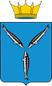 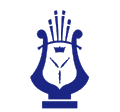 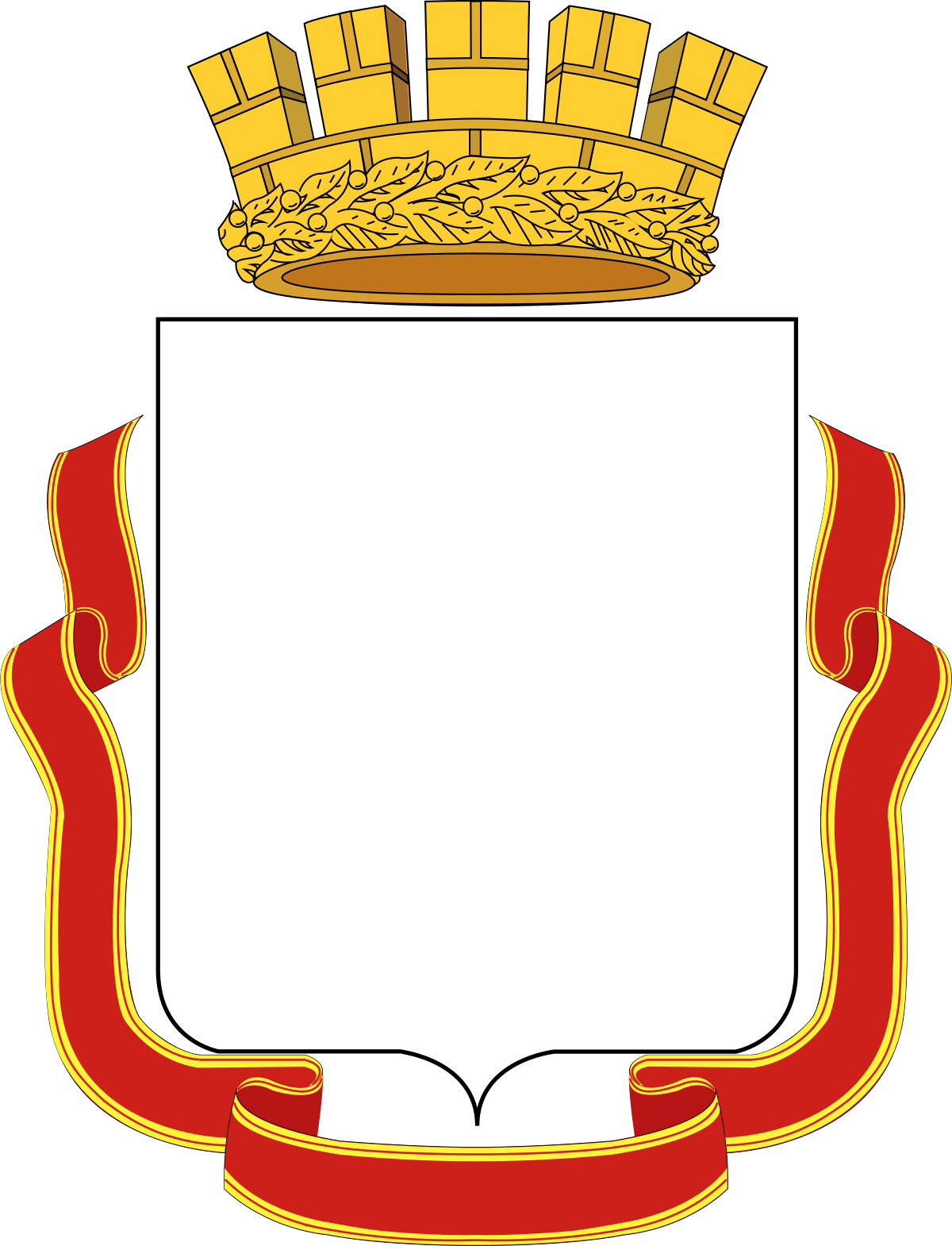 поместить герб области
МИНИСТЕРСТВО ПРОМЫШЛЕННОСТИ И ЭНЕРГЕТИКИ САРАТОВСКОЙ ОБЛАСТИ
МИНИСТЕРСТВО ФИНАСОВ САРАТОВСКОЙ ОБЛАСТИ
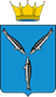 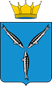 оместить герб области
поместить герб области
МИНИСТЕРСТВО ИНФОРМАЦИИ И МАССОВЫХ КОММУНИКАЦИЙ САРАТОВСКОЙ ОБЛАСТИ
МИНИСТЕРСТВО СЕЛЬСКОГО ХОЗЯЙСТВА              САРАТОВСКОЙ ОБЛАСТИ
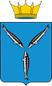 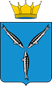 поместить гербобласти
поместить герб области
МИНИСТЕРСТВО ЦИФРОВОГО РАЗВИТИЯ И СВЯЗИ САРАТОВСКОЙ ОБЛАСТИ
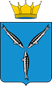 поместить герб бласти
ИНВЕСТИЦИОННЫЙ ПРОФИЛЬ БАЛТАЙСКОГО  МУНИЦИПАЛЬНОГО РАЙОНА
34
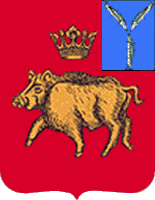 меры господдержки
МЕРЫ ГОСУДАРСТВЕННОЙ ПОДДЕРЖКИ
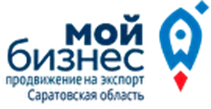 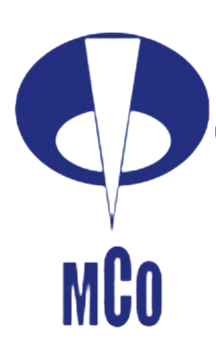 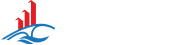 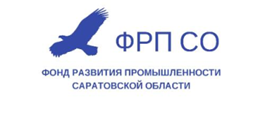 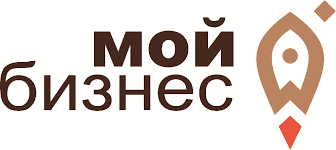 Корпорация развития Саратовской области
МОЙ БИЗНЕС
ФОНД РАЗВИТИЯ ПРОМЫШЛЕННОСТИ 
САРАТОВСКОЙ ОБЛАСТИ
КОРПОРАЦИЯ РАЗВИТИЯ 
САРАТОВСКОЙ  ОБЛАСТИ
НМК «Фонд микрокредитования субъектов малого
предпринимательства Саратовской области»
АНО «ЦЕНТР ПОДДЕРЖКИ ЭКСПОРТА САРАТОВСКОЙ ОБЛАСТИ»
https://www.saratov-bis.ru/
https://www.saratov-bis.ru/
https://frp64.ru/contacts/
http://export64.ru/
https://www.fmco.ru/
АО «ГАРАНТИЙНЫЙ ФОНД САРАТОВСКОЙ ОБЛАСТИ»
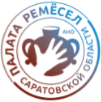 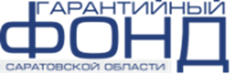 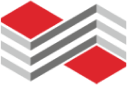 ФОНД СОДЕЙСТВИЯ РАЗВИТИЮ ВЕНЧУРНЫХ ИНВЕСТИЦИЙ В МАЛЫЕ ПРЕДПРИЯТИЯ В НАУЧНО-ТЕХНИЧЕСКОЙ СФЕРЕ САРАТОВСКОЙ ОБЛАСТИ
ПАЛАТА РЕМЕСЕЛ САРАТОВСКОЙ ОБЛАСТИ
https://remeslo-saratov.ru/
https://saratovgarantfond.ru/
https://fsimp.ru/
ИНВЕСТИЦИОННЫЙ ПРОФИЛЬ БАЛТАЙСКОГО  МУНИЦИПАЛЬНОГО РАЙОНА
35
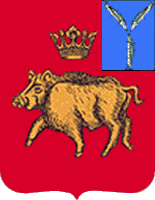 предложения по корректировке
ПРЕДЛОЖЕНИЯ ПО КОРРЕКТИРОВКЕ МЕР 
ФИНАНСОВОЙ   И ОРГАНИЗАЦИОННОЙ ПОДДЕРЖКИ ПРОЕКТОВ
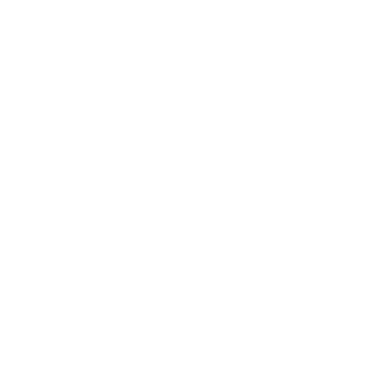 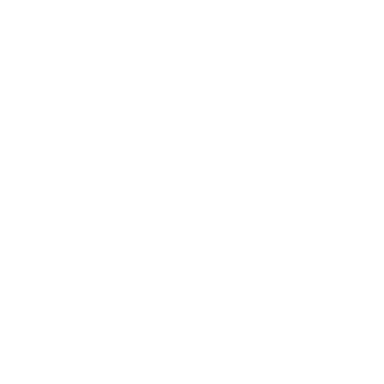 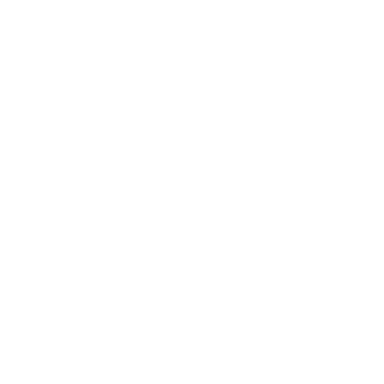 АКТИВНАЯ ИНФОРМАЦИОННАЯ              И КОНСУЛЬТАЦИОННАЯ ПОДДЕРЖКА ПРЕДПРИНИМАТЕЛЕЙ
УМЕНЬШЕНИЕ КОЛИЧЕСТВА 
И СРОКОВ ПРОЦЕДУР, 
НЕОБХОДИМЫХ 
ДЛЯ ПОЛУЧЕНИЯ 
ИНВЕСТИЦИОННОЙ 
ПЛОЩАДКИ
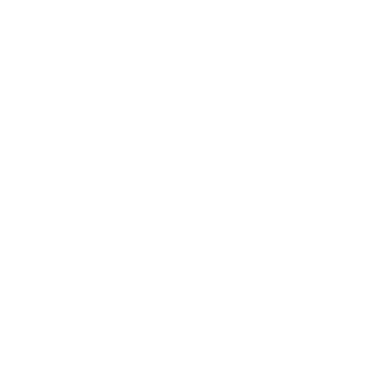 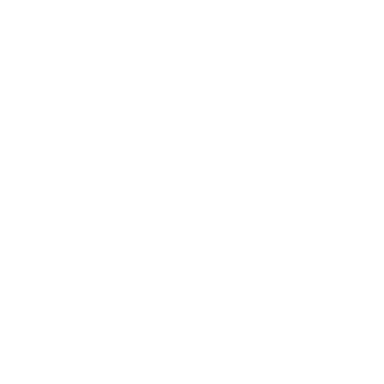 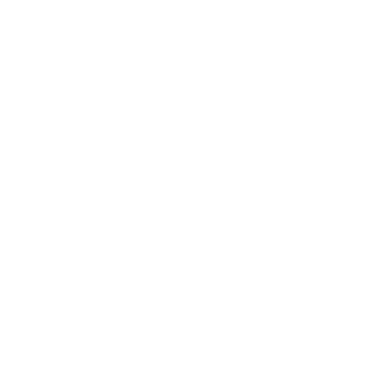 УМЕНЬШЕНИЕ КОЛИЧЕСТВА БЮРОКРАТИЧЕСКИХ ПРОЦЕДУР                           ДЛЯ ПОЛУЧЕНИЯ МЕР ПОДДЕРЖКИ
ПЕРЕНОС ПРОЦЕДУР               В ЭЛЕКТРОННЫЙ ВИД                          ДЛЯ СОКРАЩЕНИЯ ВРЕМЕННЫХ ИЗДЕРЖЕК
СНИЖЕНИЕ НАЛОГОВЫХ СТАВОК ДЛЯ МСП
ИНВЕСТИЦИОННЫЙ ПРОФИЛЬ БАЛТАЙСКОГО  МУНИЦИПАЛЬНОГО РАЙОНА
36
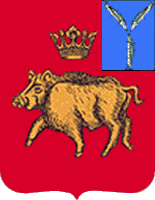 образ будущего
ОБРАЗ БУДУЩЕГО
ЭФФЕКТИВНАЯ РАБОТА С ИНВЕСТОРАМИ
СОЦИАЛЬНАЯ ИНФРАСТРУКТУРА
проведён ремонт коммунальных сетей
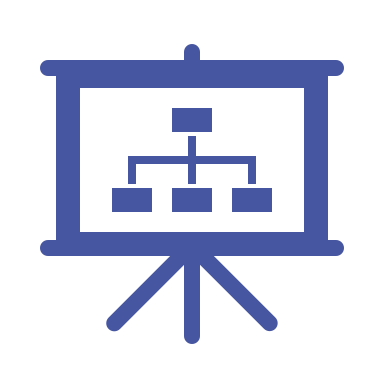 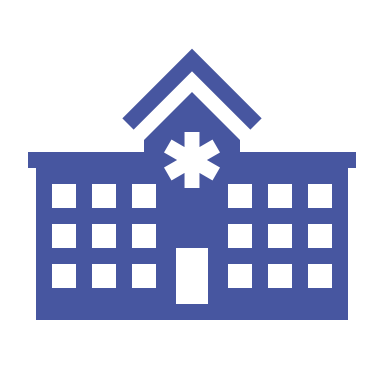 создана дорожная карта         по работе с инвесторами
улучшена работа учреждений здравоохранения, в т.ч. в части приобретения современного оборудования
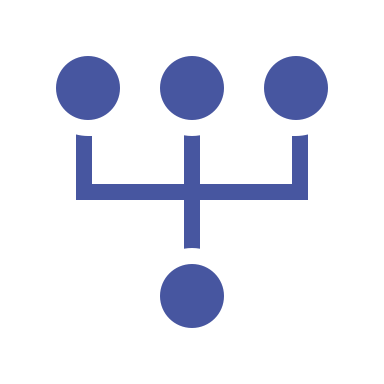 100% представителей бизнес-сообщества   знакомы с инвестиционным уполномоченным
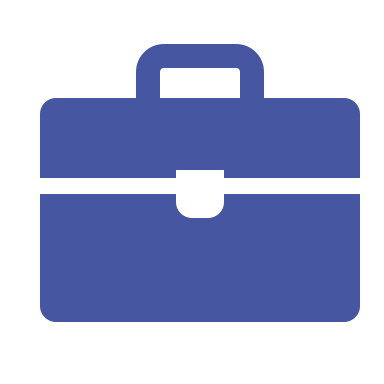 ЭФФЕКТИВНАЯ РАБОТА С ИНВЕСТОРАМИ
ИНВЕСТИЦИОННАЯ ДЕЯТЕЛЬНОСТЬ
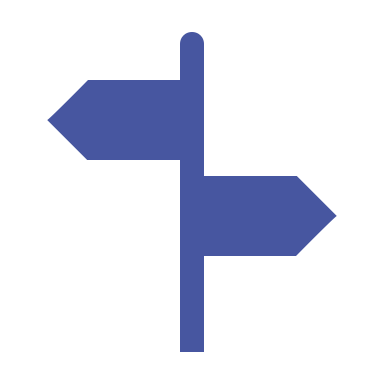 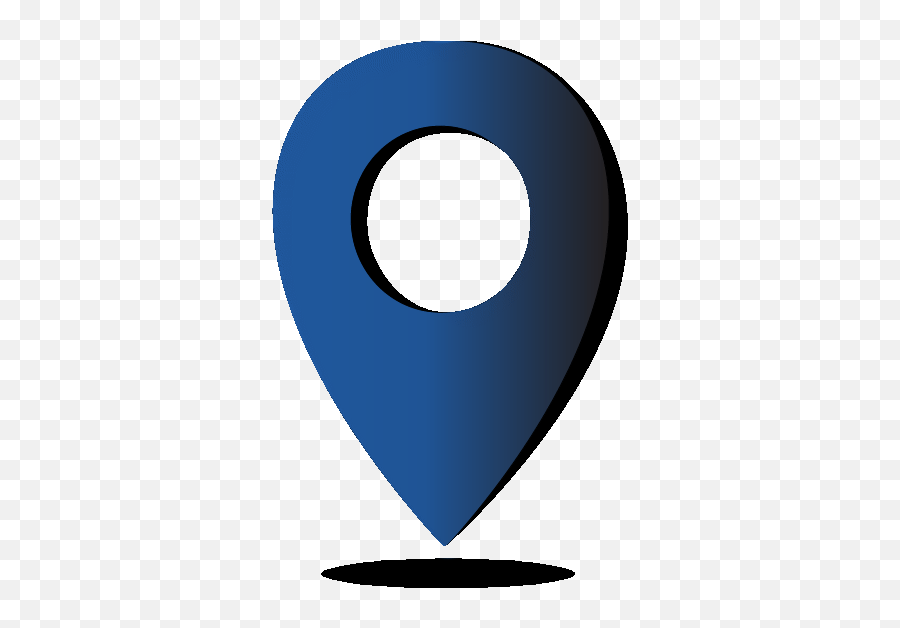 Подбор инвестиционных площадок

Вовлечение неиспользуемых земель с/х назначений в оборот

Приход на территорию района крупных инвесторов-производителей
ссоздание новых маршрутов по туристическим объектам
организованы  ежегодные мероприятия, которые пользуются спросом                 у туристов
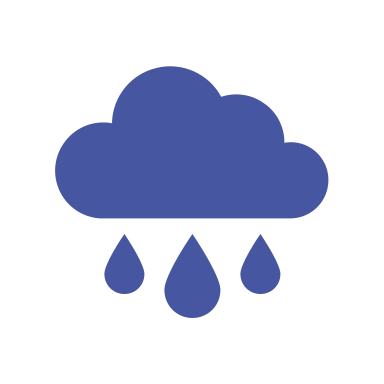 ИНВЕСТИЦИОННЫЙ ПРОФИЛЬ БАЛТАЙСКОГО  МУНИЦИПАЛЬНОГО РАЙОНА
37
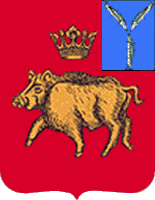 контакты
КОНТАКТЫ
МИНИСТЕРСТВО  ИНВЕСТИЦИОННОЙ ПОЛИТИКИ  САРАТОВСКОЙ  ОБЛАСТИ
ЦЕНТР ПОДДЕРЖКИ ПРЕДПРИНИМАТЕЛЬСТВА
САРАТОВСКОЙ ОБЛАСТИ
410012 Саратовская область г Саратов ул.Московская  д. 72
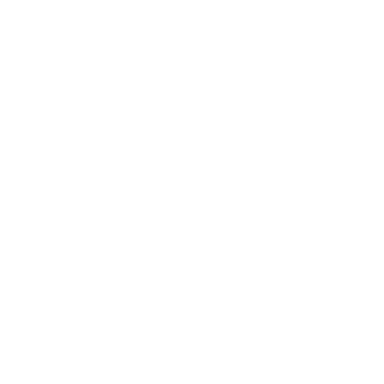 + 7(8452) 69-52-62
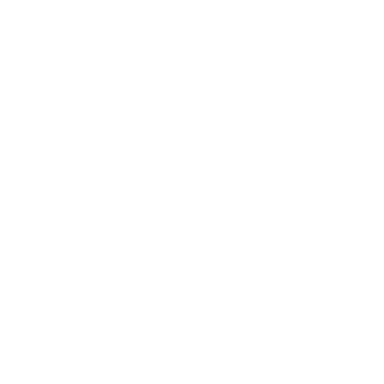 + 7 (8452) 32-45-24
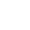 410012, г. Саратов, ул. Б. Казачья, д. 49/65, оф. 404
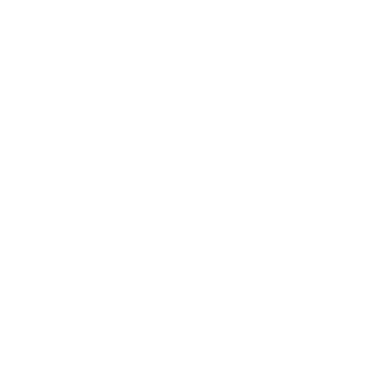 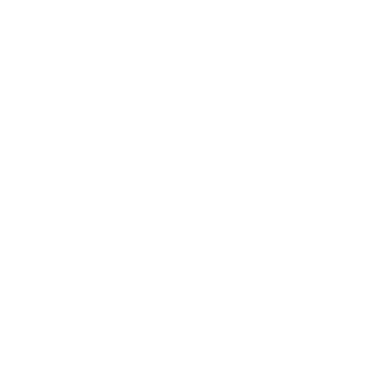 mininvest@saratov.gov.ru
info@cpprf.ru
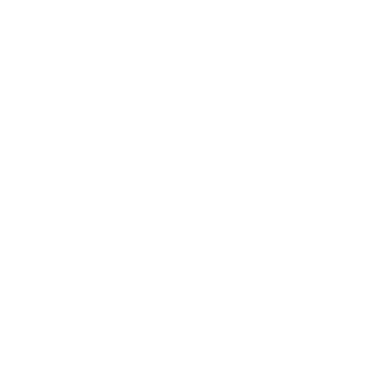 АДМИНИСТРАЦИЯ БАЛТАЙСКОГО МУНИЦИПАЛЬНОГО РАЙОНА
ИНВЕСТИЦИОННЫЙ УПОЛНОМОЧЕННЫЙ
8(84592) 2-22-58,                                   +7(937) 961-51 79
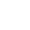 412630 Саратовская область Балтайский район с. Балтай ул.В.И.Ленина,д.78
Исаков Юрий Сергеевич
+7(84592) 2-22-58
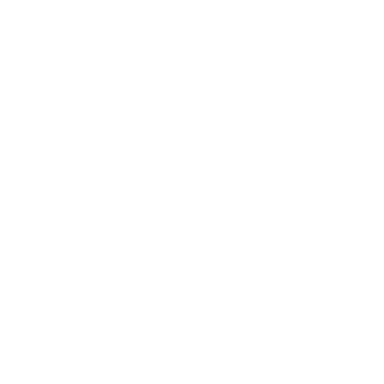 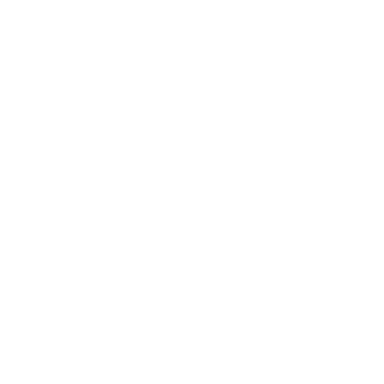 Первый заместитель главы администрации
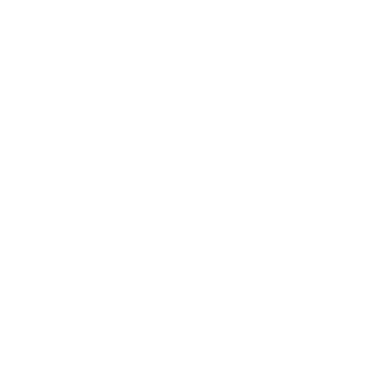 orgotdelbmr@yandex.ru
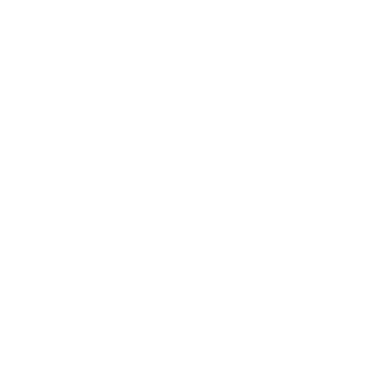 orgotdelbmr@yandex.ru
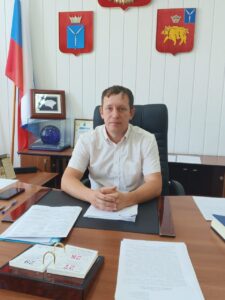 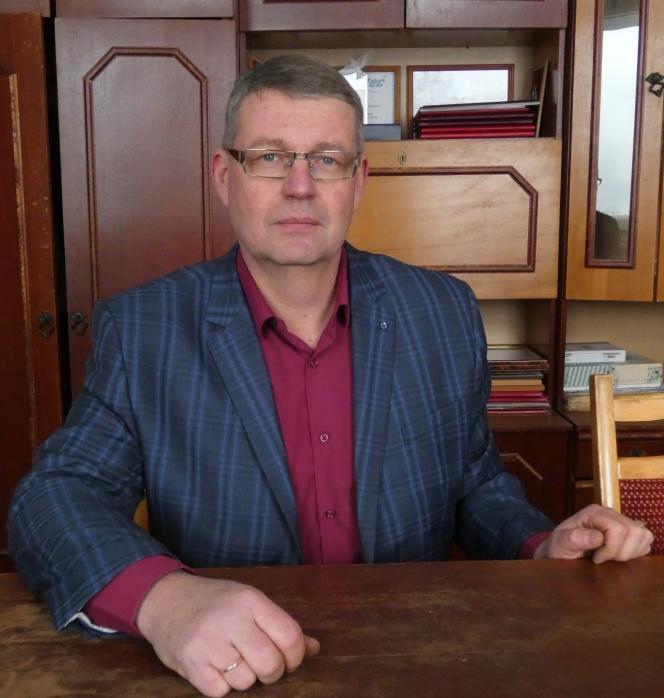 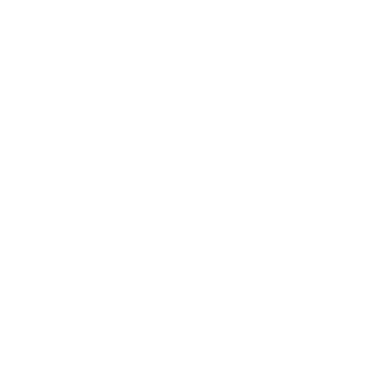 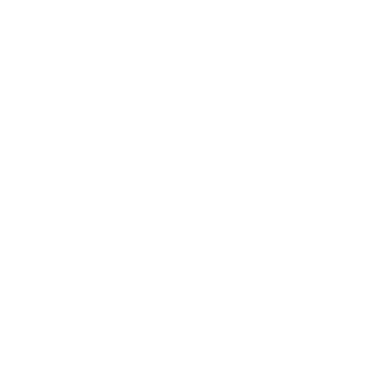 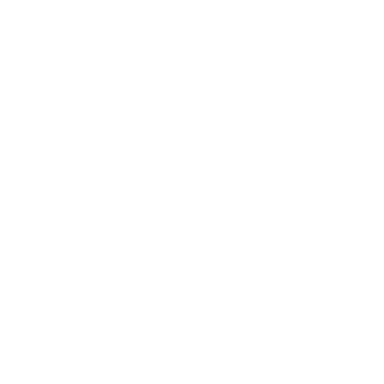 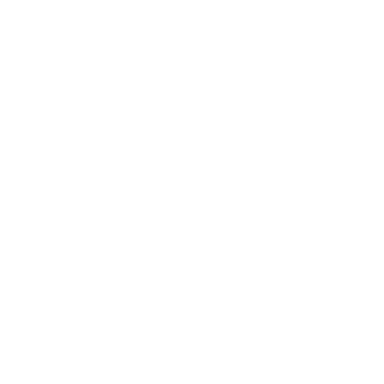 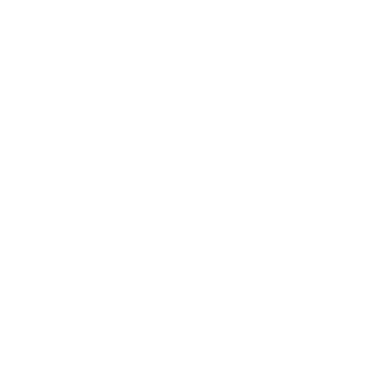 ИНВЕСТИЦИОННЫЙ ПРОФИЛЬ БАЛТАЙСКОГО  МУНИЦИПАЛЬНОГО РАЙОНА
38
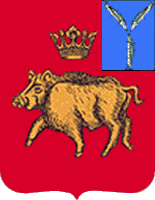 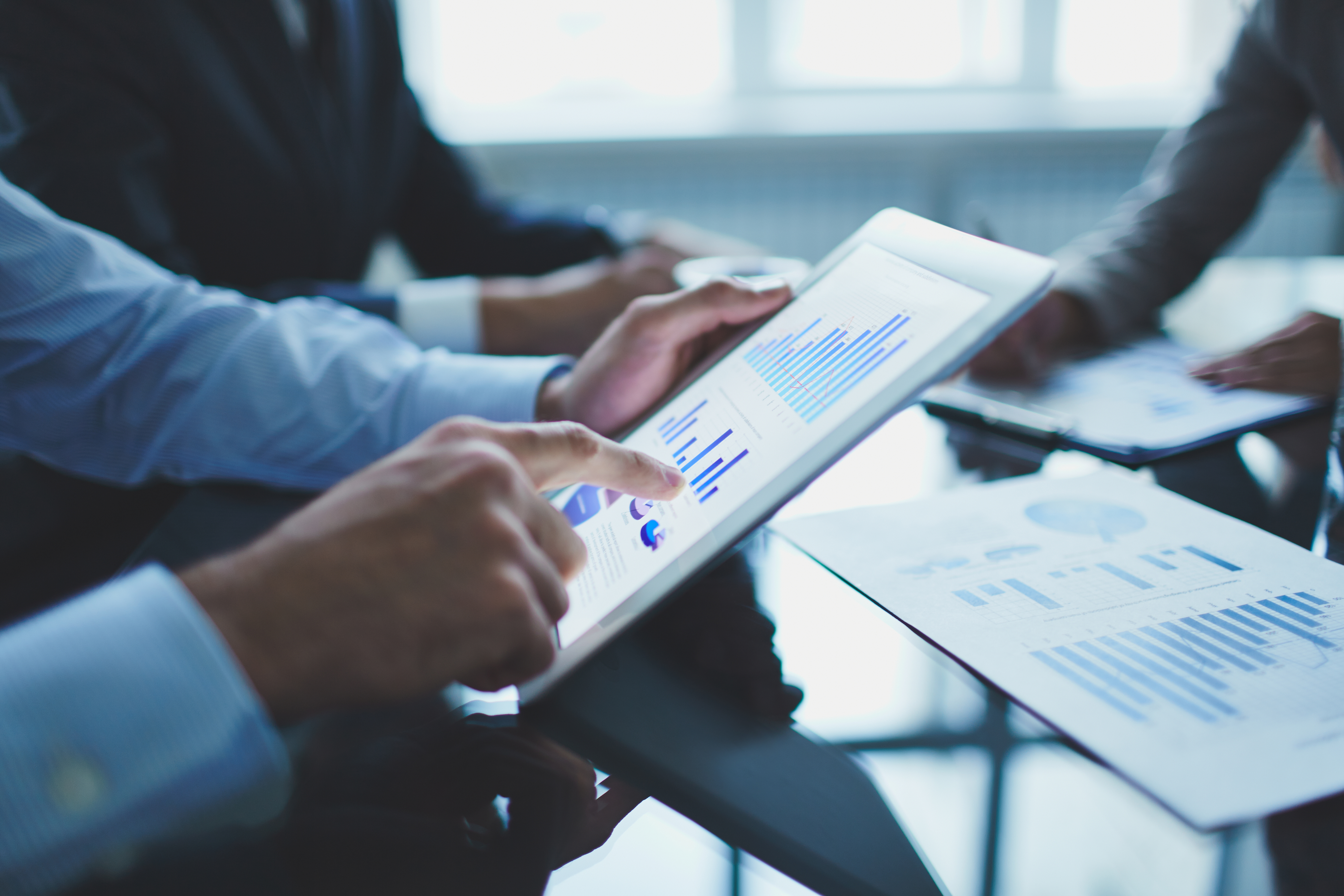 ПРИЛОЖЕНИЯ
ИНВЕСТИЦИОННЫЙ ПРОФИЛЬ БАЛТАЙСКОГО  МУНИЦИПАЛЬНОГО РАЙОНА
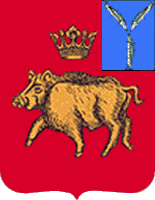 цель и задачи проекта
ЦЕЛЬ И ЗАДАЧИ ПРОЕКТА
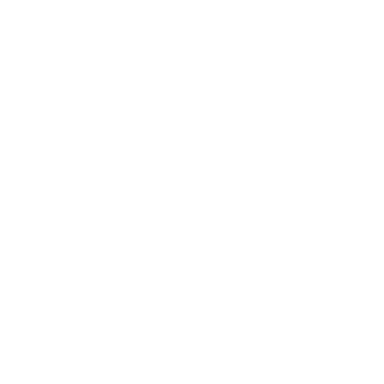 ЗАДАЧИ ПРОЕКТА
ЦЕЛЬ
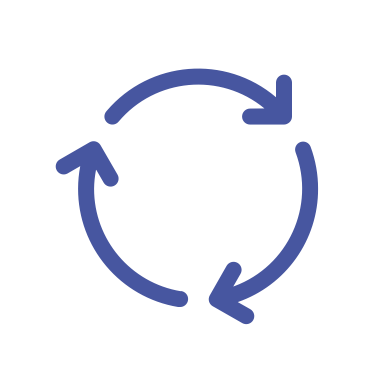 Вовлечь в процесс разработки инвестиционных профилей заинтересованные стороны
УЛУЧШЕНИЕ ИНВЕСТИЦИОННОГО КЛИМАТА В БАЛТАЙСКОМ МУНИЦИПАЛЬНОМ РАЙОНЕ                          ДЛЯ УВЕЛИЧЕНИЯ ПОТОКА ЧАСТНЫХ ИНВЕСТИЦИИ
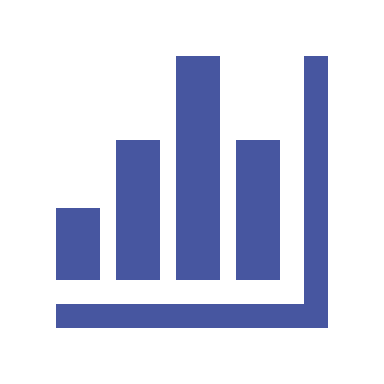 Определить наиболее перспективные инвестиционные проекты
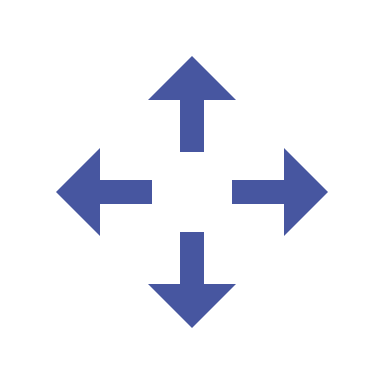 Выбрать приоритетные направления инвестиционного развития
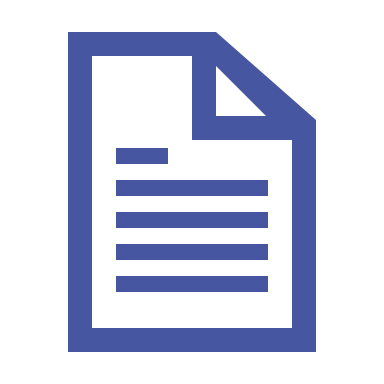 Выработать рекомендации по улучшению 
инвестиционной привлекательности
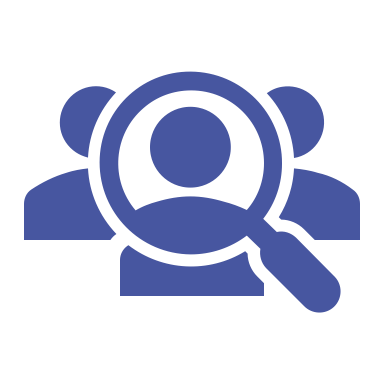 Определить потенциальных инвесторов
ИНВЕСТИЦИОННЫЙ ПРОФИЛЬ БАЛТАЙСКОГО  МУНИЦИПАЛЬНОГО РАЙОНА
40
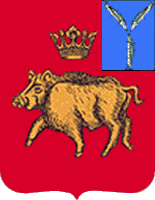 план работы
ПЛАН РАБОТЫ
ИНВЕСТИЦИОННЫЙ ПРОФИЛЬ БАЛТАЙСКОГО  МУНИЦИПАЛЬНОГО РАЙОНА
41
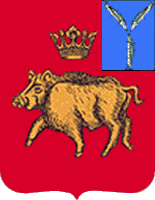 методология разработки
МЕТОДОЛОГИЯ РАЗРАБОТКИ
ИНВЕСТИЦИОННОГО ПРОФИЛЯ
СБОР ИНФОРМАЦИИ
ИЗ ОТКРЫТЫХ
ИСТОЧНИКОВ
НАПРЯМУЮ 
У ПРЕДСТАВИТЕЛЕЙ БИЗНЕСА                      И МУНИЦИПАЛИТЕТА
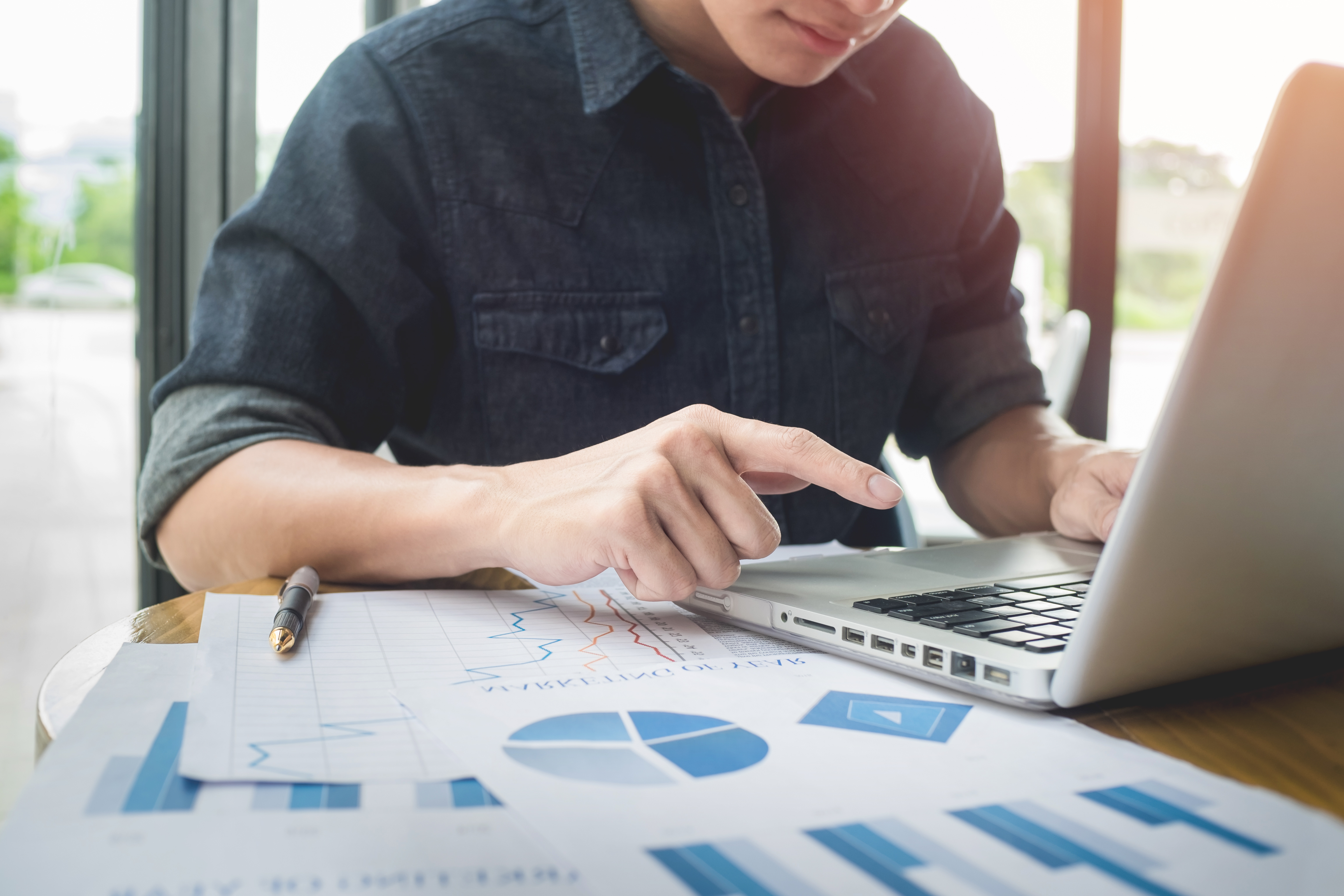 Запрос социально-экономических 
и других показателей у представителей
муниципалитета
Данные официальной статистики 
(Саратовстат)
Сайт Балтайского МР
Газета «Родная земля»
Онлайн-опрос 
местных компаний
Интернет сообщества                  местного населения в популярных социальных сетях 
(В контакте, Одноклассники)
Официальные группы в мессенджере Telegram
ИНВЕСТИЦИОННЫЙ ПРОФИЛЬ БАЛТАЙСКОГО  МУНИЦИПАЛЬНОГО РАЙОНА
42
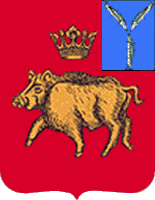 методология разработки
МЕТОДОЛОГИЯ РАЗРАБОТКИ
ИНВЕСТИЦИОННОГО ПРОФИЛЯ
АНАЛИЗ СОБРАННОЙ 
ИНФОРМАЦИИ
SWОТ-АНАЛИЗ
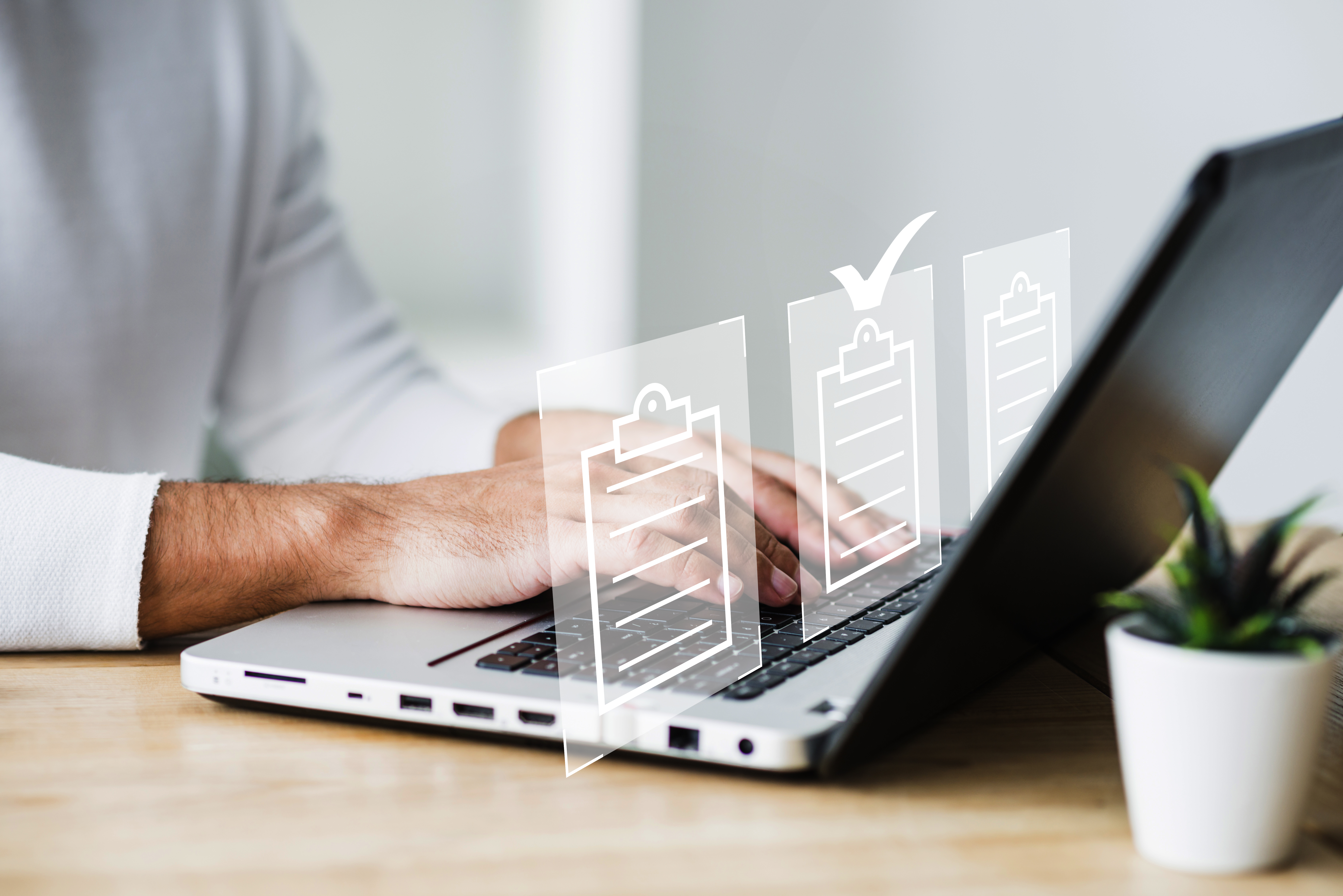 Анализ внутренней и внешней среды
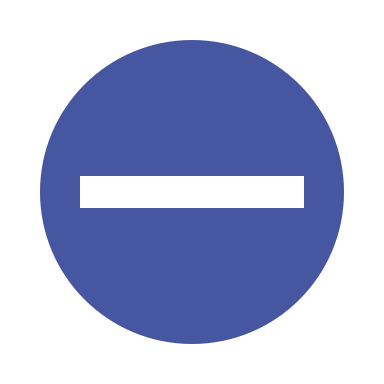 Разделения факторов на сильные 
и слабые стороны, возможности              и угрозы
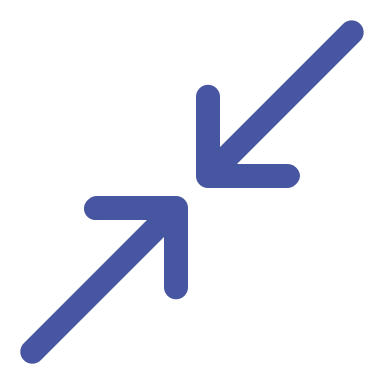 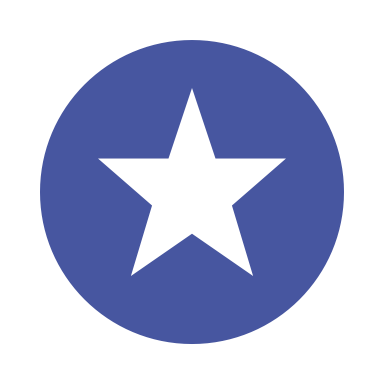 Выявление важнейших факторов
Нахождение влияния одних факторов на другие и какую выгоду МР может от них получить
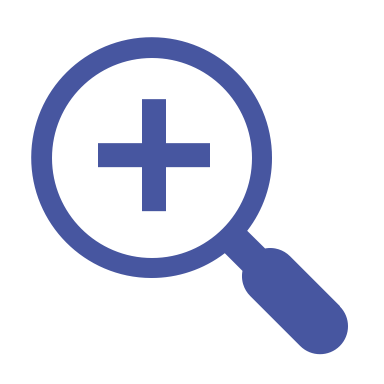 Формирование стратегии                    для укрепления позиций МР
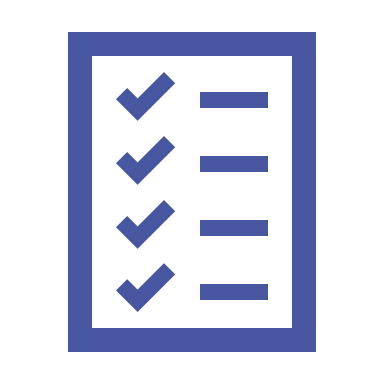 ИНВЕСТИЦИОННЫЙ ПРОФИЛЬ БАЛТАЙСКОГО  МУНИЦИПАЛЬНОГО РАЙОНА
43
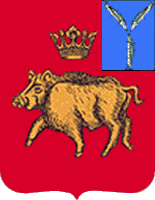 методология разработки
МЕТОДОЛОГИЯ РАЗРАБОТКИ
ИНВЕСТИЦИОННОГО ПРОФИЛЯ
ПРЕДЛОЖЕНИЯ 
ПО ДАЛЬНЕЙШЕМУ 
РАЗВИТИЮ РАЙОНА
РЕШЕНИЕ 
ТЕКУЩИХ ПРОБЛЕМ
РЕАЛИЗАЦИЯ 
ИНВЕСТИЦИОННЫХ ПРОЕКТОВ
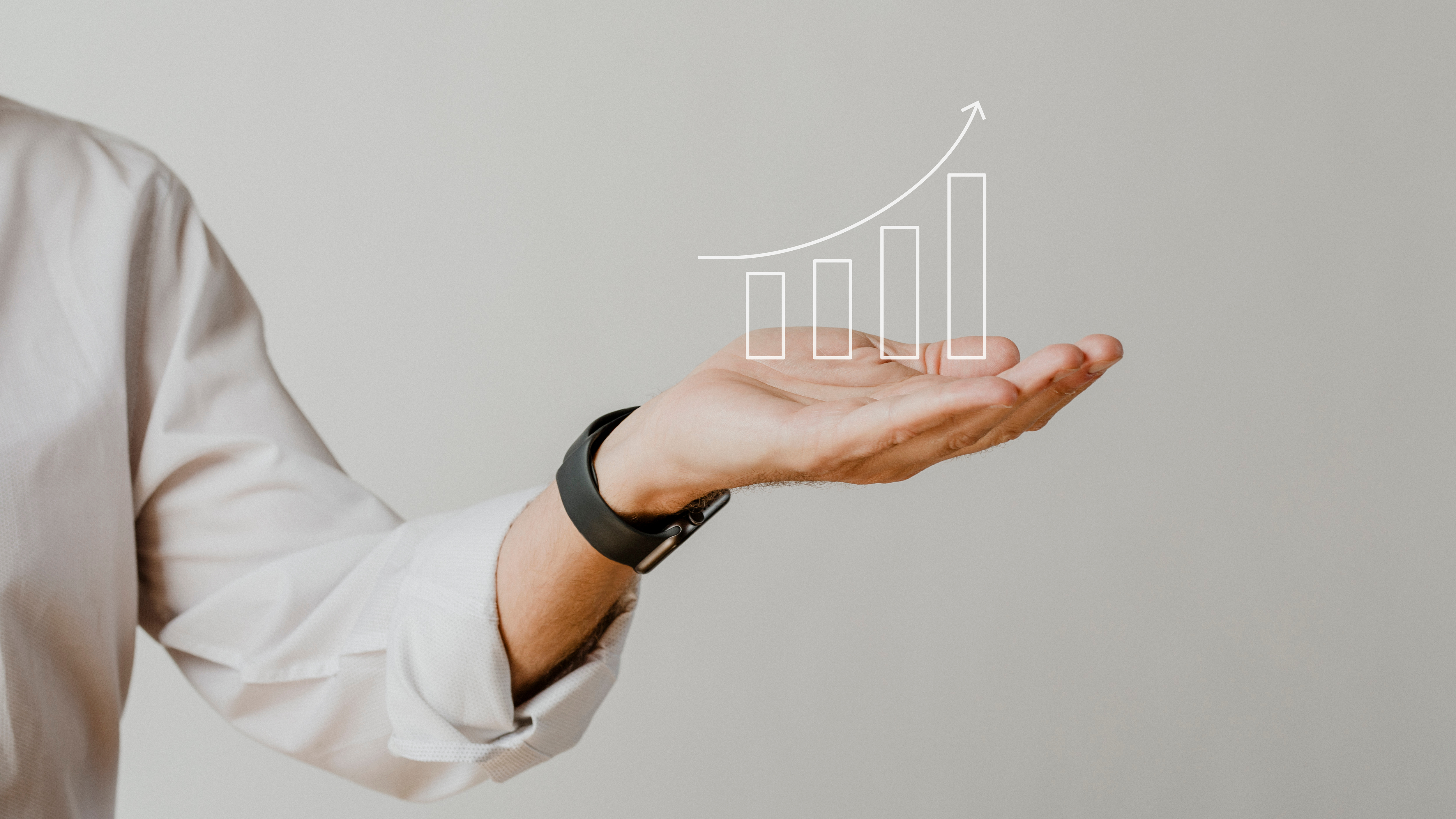 Описание текущих проектов МР, которые реализуются и планируются к реализации бизнесом
Выявление проблемных зон 
и слабых сторон МР
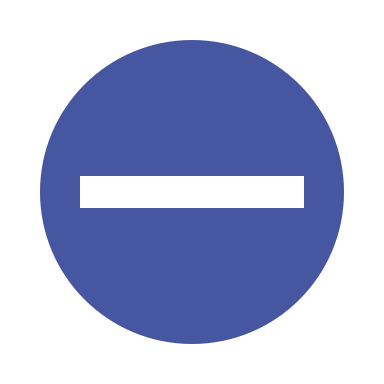 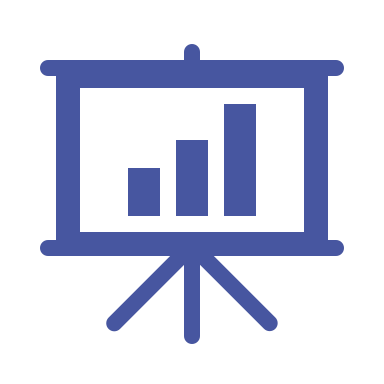 Формирование предложений 
по улучшению текущей ситуации              в районе
Формирование траектории 
и  потенциала развития МР 
в ближайшие годы
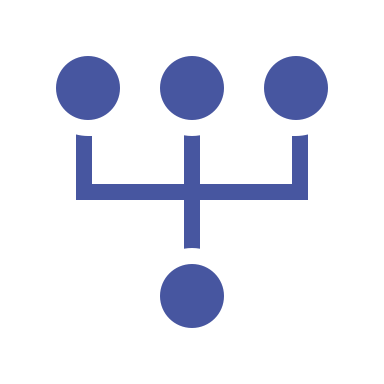 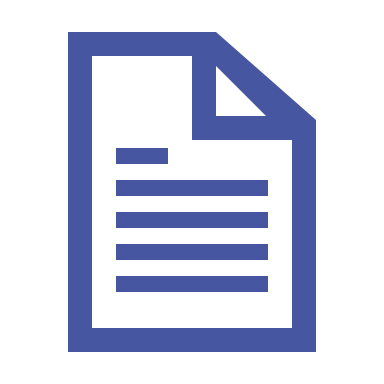 ИНВЕСТИЦИОННЫЙ ПРОФИЛЬ БАЛТАЙСКОГО  МУНИЦИПАЛЬНОГО РАЙОНА
44
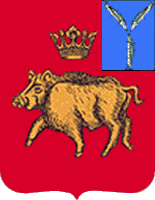 состав рабочей группы
СОСТАВ РАБОЧЕЙ ГРУППЫ
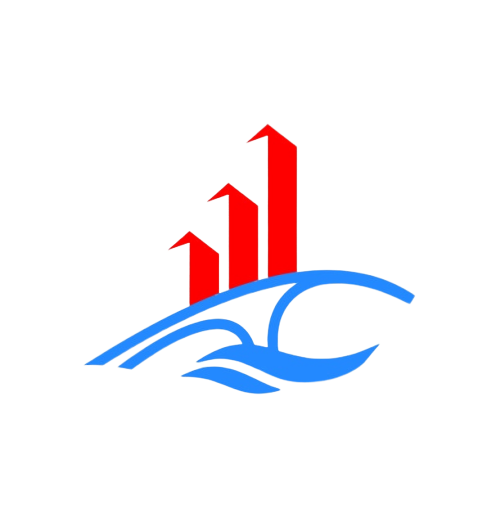 АО «КОРПОРАЦИЯ  РАЗВИТИЯ  САРАТОВСКОЙ ОБЛАСТИ»
Храпугин Александр Владимирович
Директор АО «Корпорации развития Саратовской области»
ИНВЕСТИЦИОННЫЙ ПРОФИЛЬ БАЛТАЙСКОГО  МУНИЦИПАЛЬНОГО РАЙОНА
45
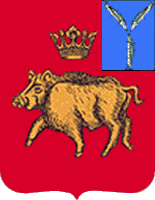 направление сбора информации
НАПРАВЛЕНИЯ СБОРА ИНФОРМАЦИИ
БИЗНЕС
НАСЕЛЕНИЕ
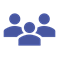 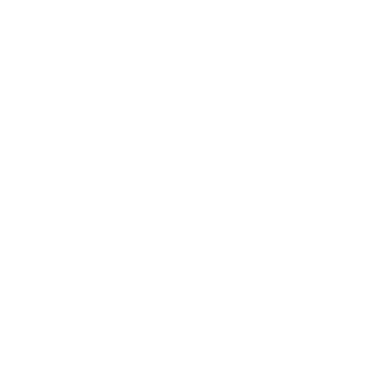 300 респондента (>3%)
из  9964 чел. населения
Балтайского МР
АНОНИМНЫЙ 
ОНЛАЙН  ОПРОС
АНОНИМНЫЙ 
ОНЛАЙН  ОПРОС
148
субъектов предпринимательства
1 средний

147 малый
Выявление важнейших проблем и преимуществ района, а также потребностей бизнеса
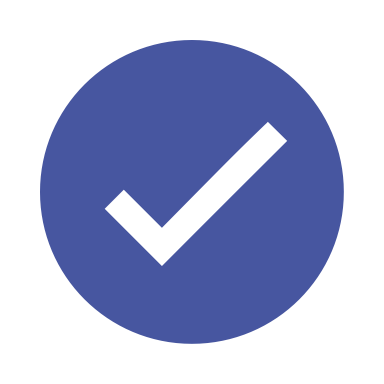 Выявление административных проблем                     и сильных сторон развития района
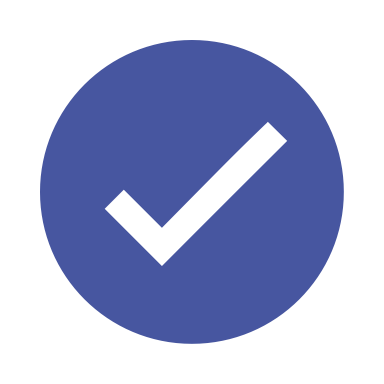 ИНВЕСТИЦИОННЫЙ ПРОФИЛЬ БАЛТАЙСКОГО  МУНИЦИПАЛЬНОГО РАЙОНА
46
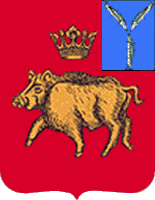 выборка компаний
ВЫБОРКА ОРГАНИЗАЦИЙ (ИНДИВИДУАЛЬНЫХ ПРЕДПРИНИМАТЕЛЕЙ) ДЛЯ ОНЛАЙН-ОПРОСА
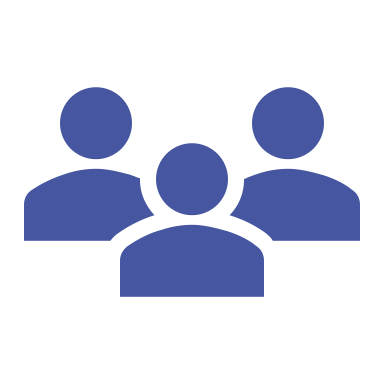 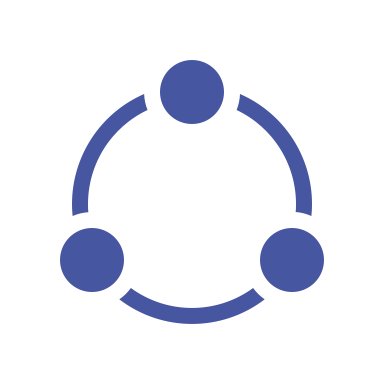 КАТЕГОРИЯ  ПРЕДПРИЯТИЯ
ОТРАСЛЬ
ИНВЕСТИЦИОННЫЙ ПРОФИЛЬ БАЛТАЙСКОГО  МУНИЦИПАЛЬНОГО РАЙОНА
47
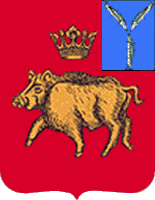 анализ опроса бизнеса
Основные проблемы при реализации 
инвестиционного проекта
организаций-респондентов
получали государственную финансовую поддержку
РЕАЛИЗОВАЛИ 
ИНВЕСТИЦИОННЫЕ ПРОЕКТЫ
Взаимодействие с администрацией
участвующие в выборке
5 %
ИНВЕСТИЦИОННЫЙ ПРОФИЛЬ БАЛТАЙСКОГО  МУНИЦИПАЛЬНОГО РАЙОНА
48